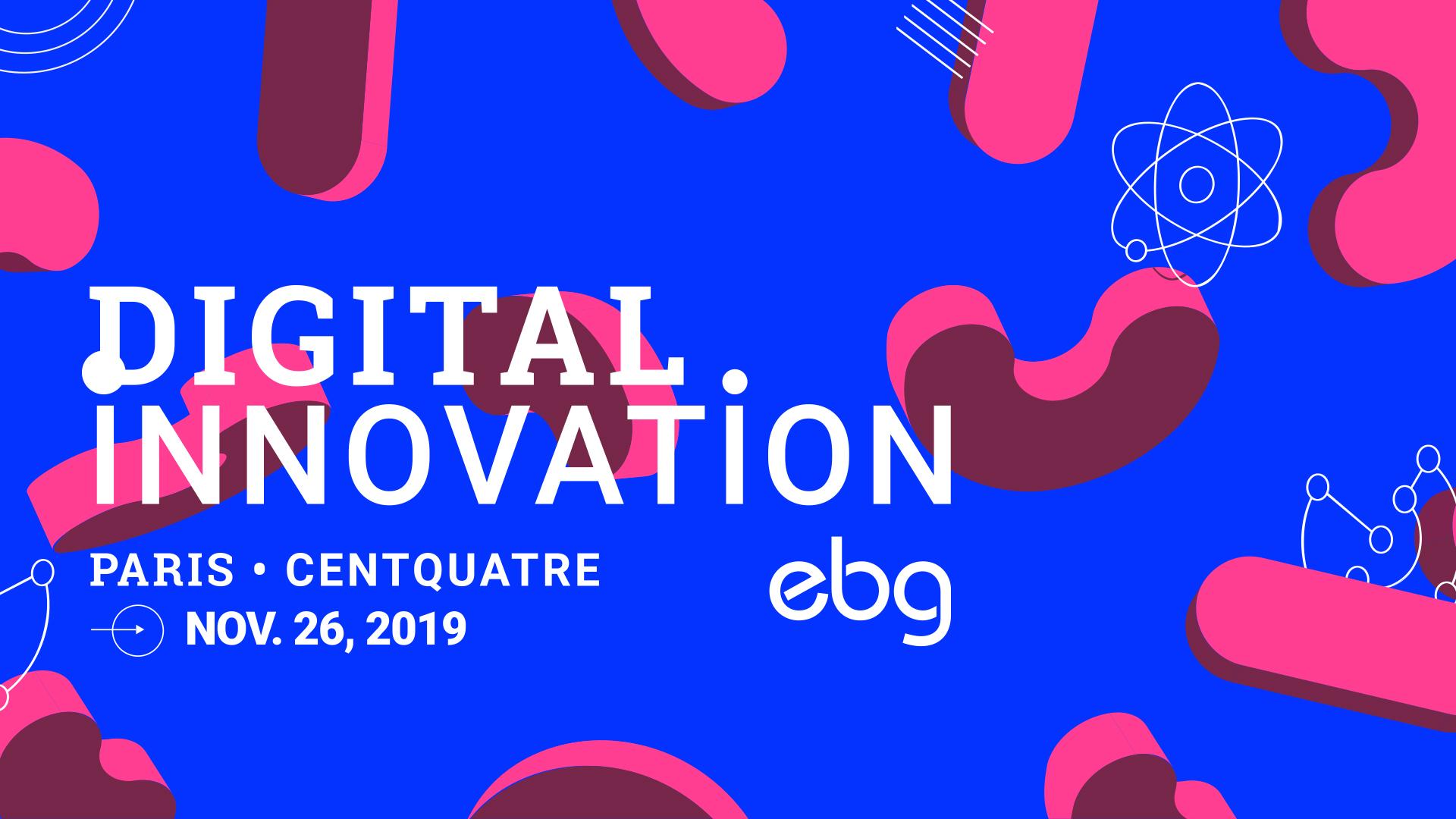 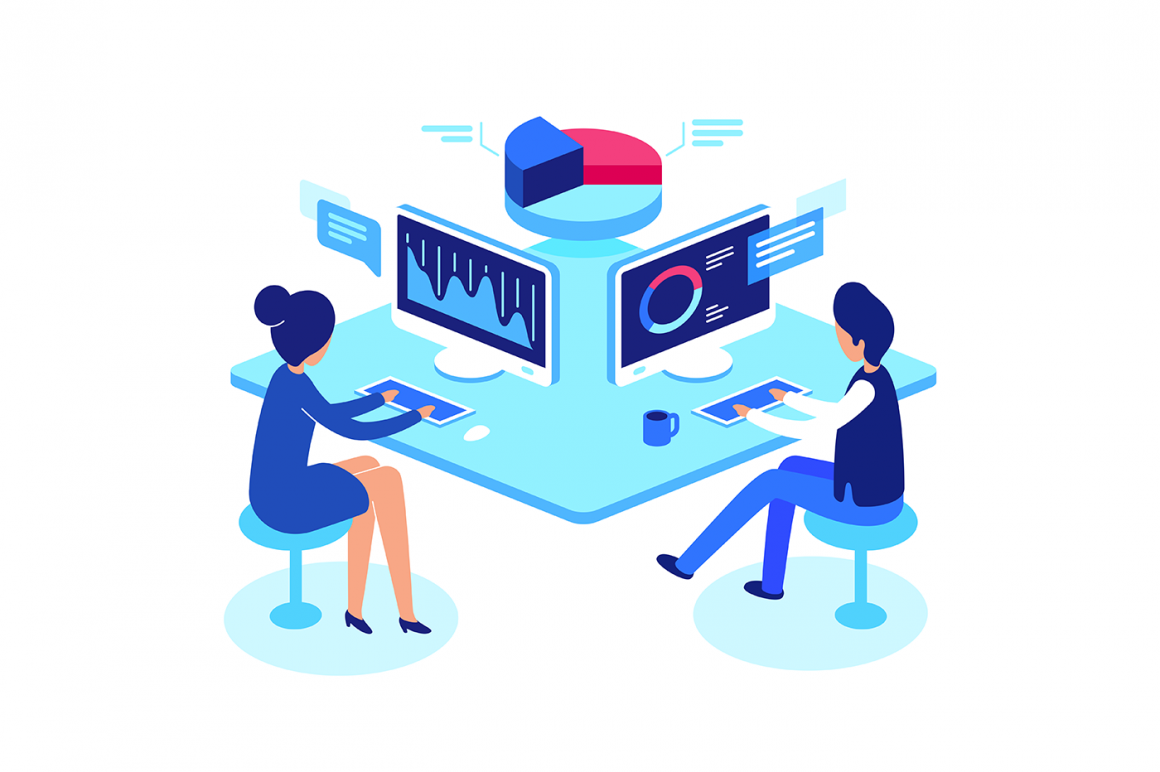 Data Marketing
 3 clés pour donner de la valeur à vos parcours clients
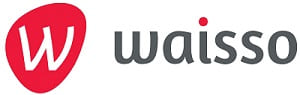 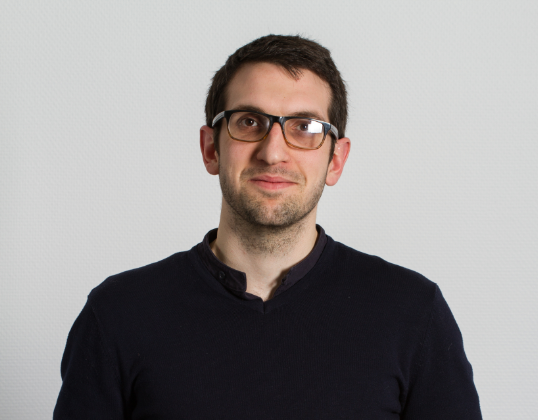 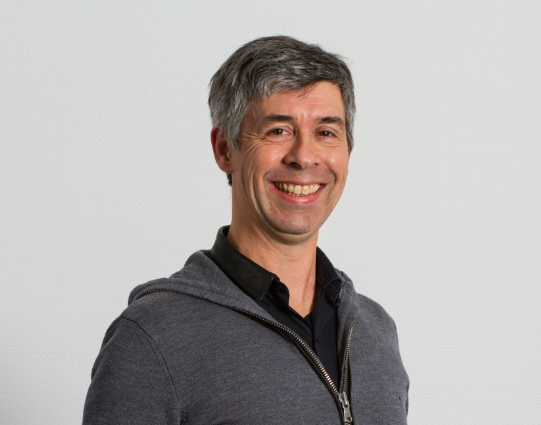 Wanoa Chaxel
Jeremy Lacoste
CEO Waisso
Responsable Acquisition Digitale Waisso
« Waisso est une agence conseil en performance marketing qui accompagne 200 clients sur des problématiques data & digitales grâce à ses expertises: acquisition, social media, marketing CRM, consulting et data science »
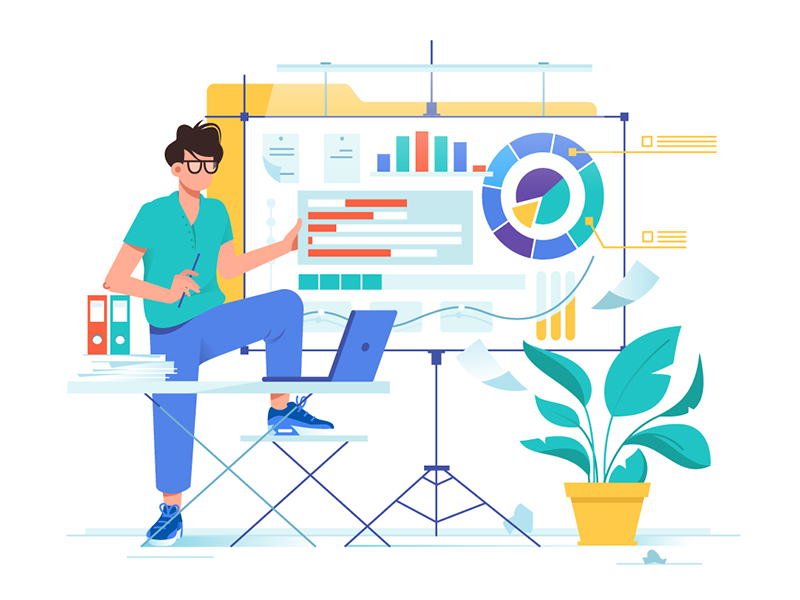 SOMMAIRE
Focus sur 3 retours d’expérience permettant une meilleure gestion de la customer journey à travers une approche data marketing accessible et source de revenu
Comment casser les silos dans des organisations complexes?
Comment avoir un usage tactique de la technique?
Comment réconcilier les données onlines et offlines via une approche éditeur ?
LA DIFFICILE COMMUNICATION ENTRE WEB & CRM
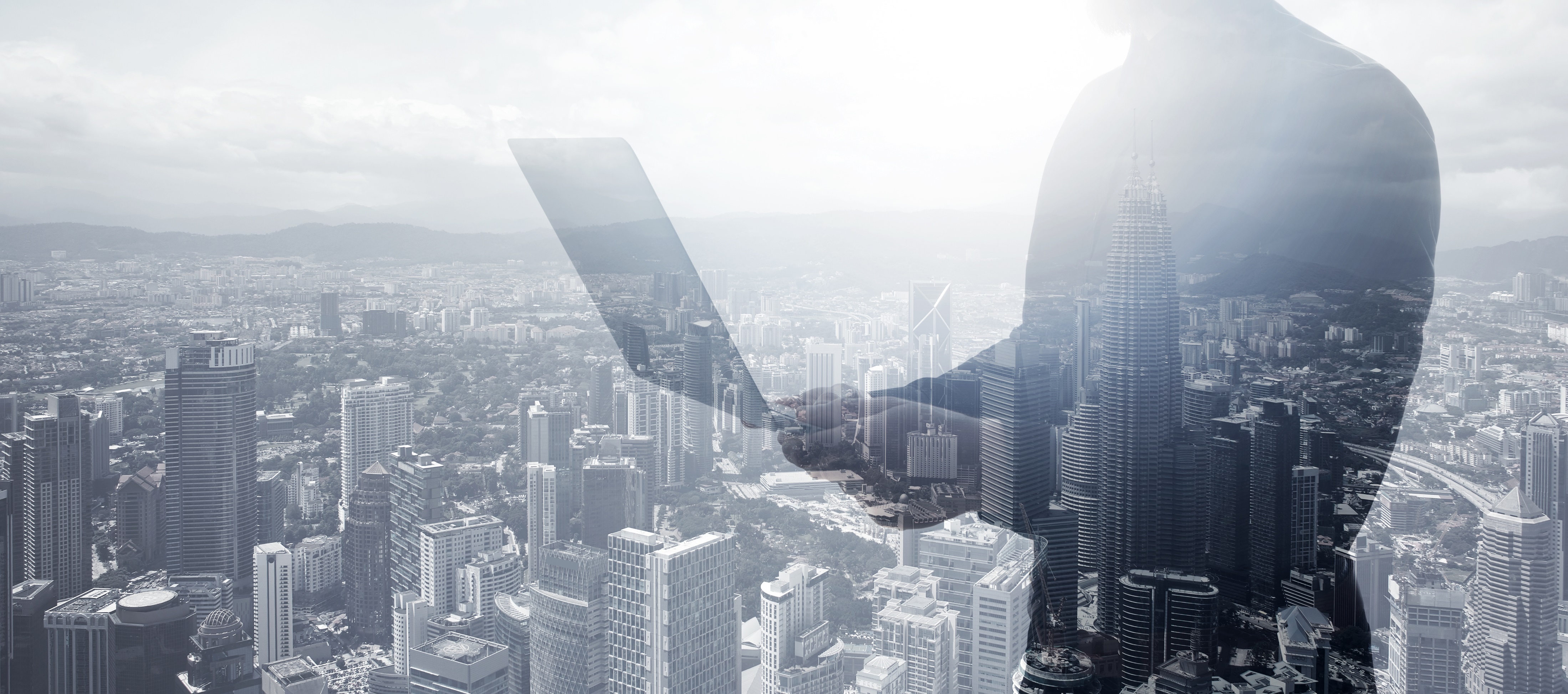 85% des directeurs marketing ne réconcilient pas les données offline et online
Silotage des parcours clients :
 
Comment réconcilier le CRM Marketing et le web ?
75% des marques ne possèdent pas la solution technologique ou ne l’exploitent pas efficacement pour offrir une parfaite expérience de marketing digital one-to-one
La moitié des entreprises exploite moins de 25% de la donnée collectée et analysée
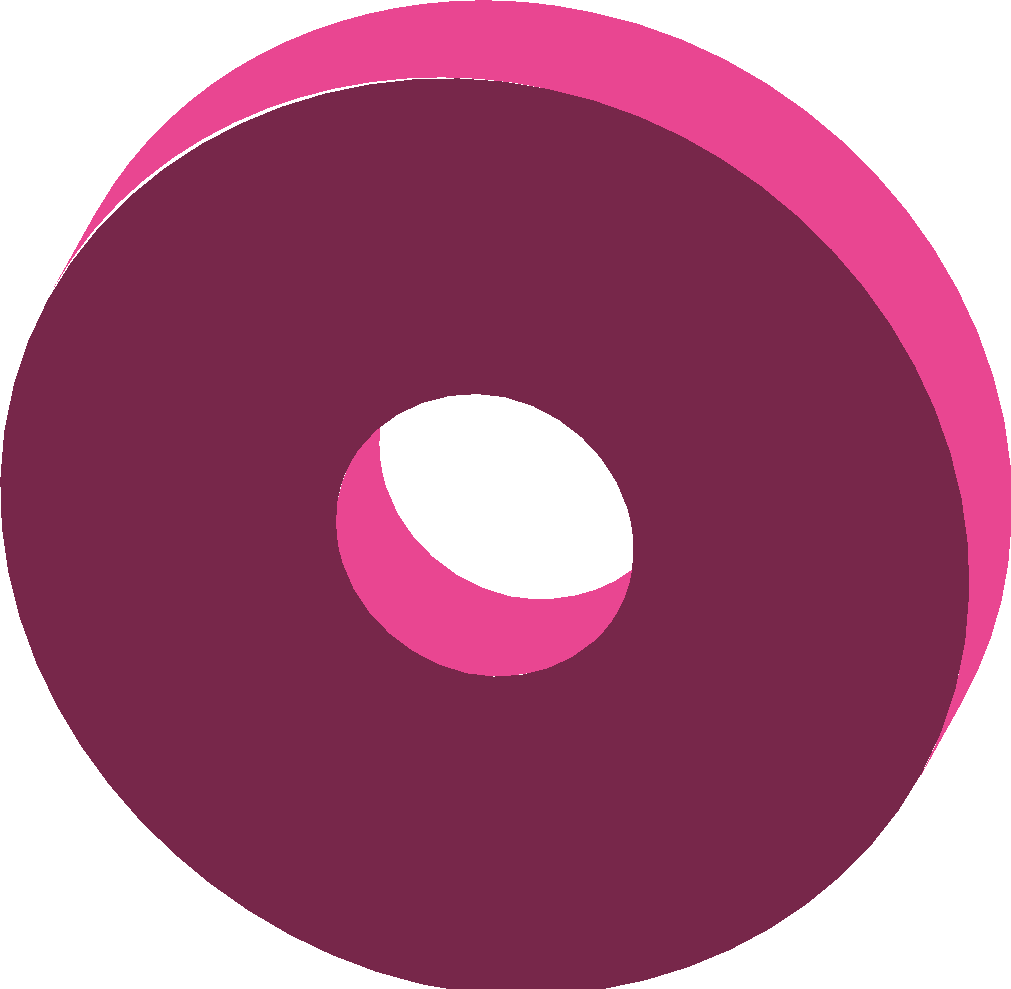 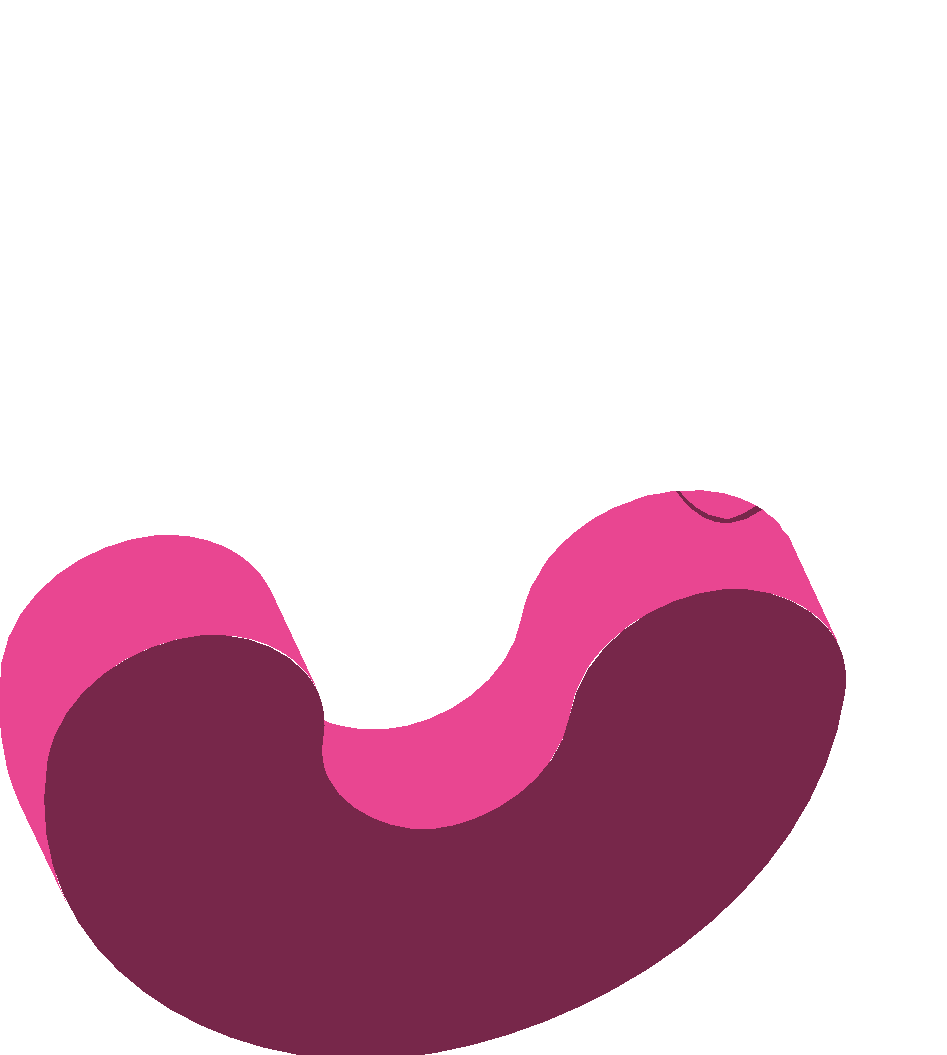 LES 
ENJEUX
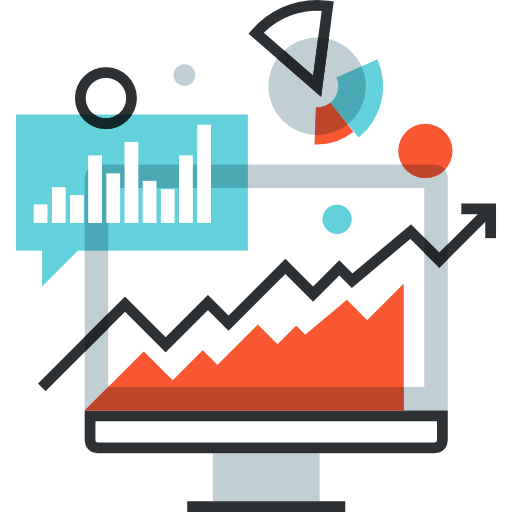 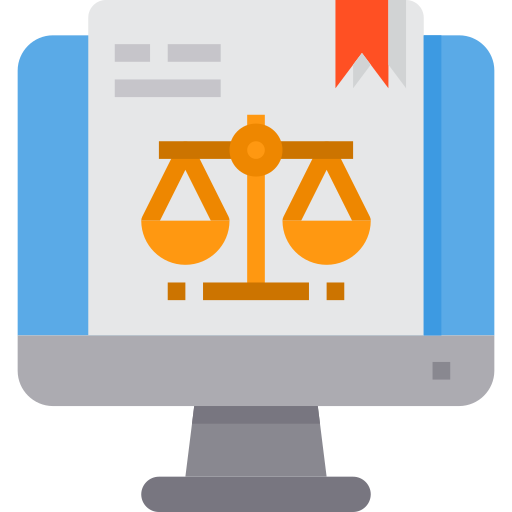 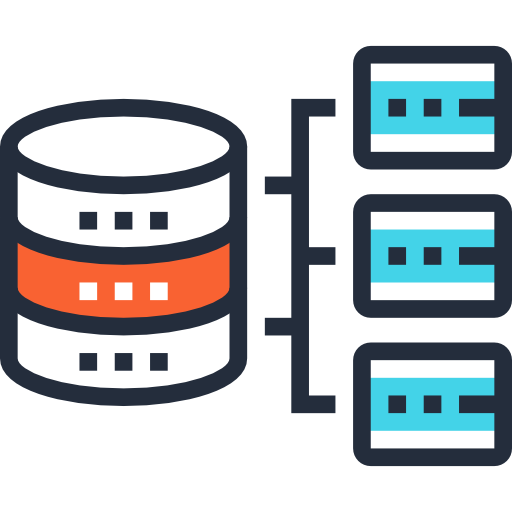 01. VUE UNIFIEE
Comprendre ses parcours clients pour gérer au mieux l’animation marketing
02. OPTIMISATION
Identifier les leviers de croissance et assurer une meilleure allocation budgétaire
03. PERSONNALISATION
Assurer une communication adaptée aux profils des audiences
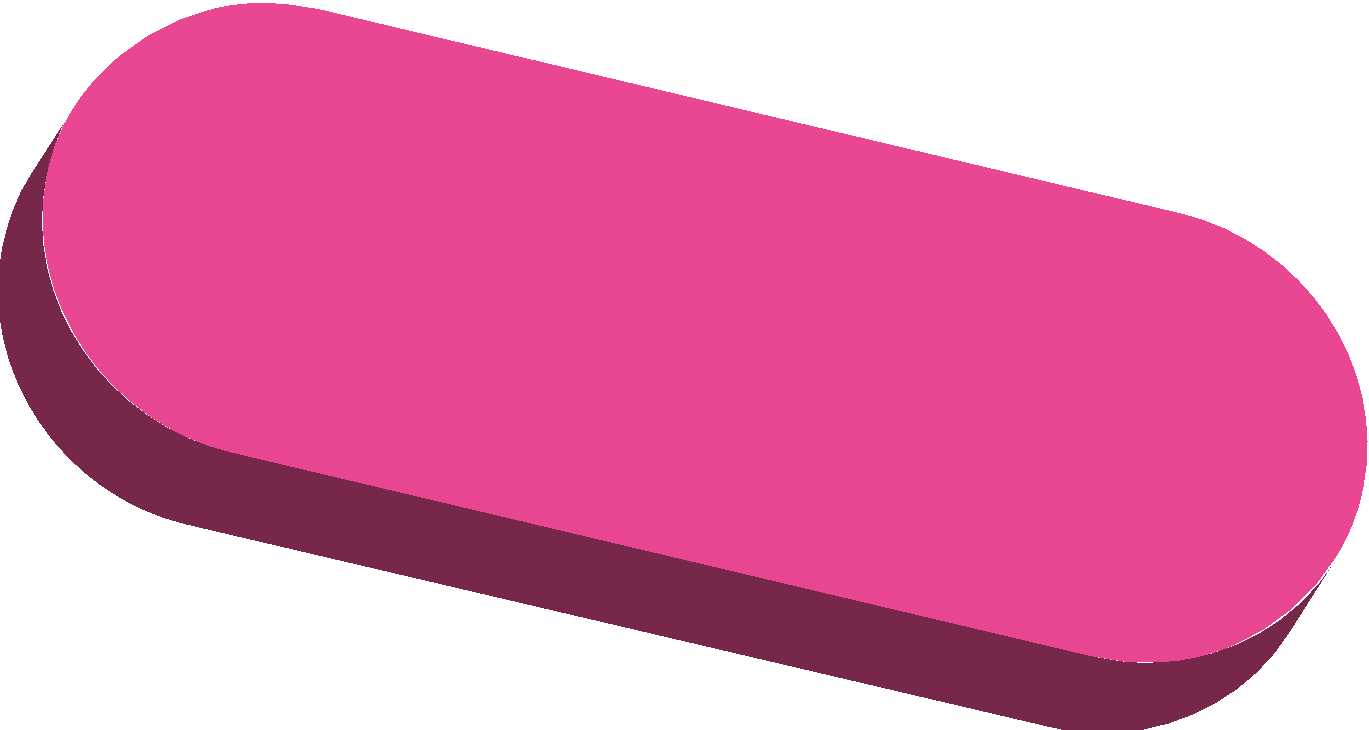 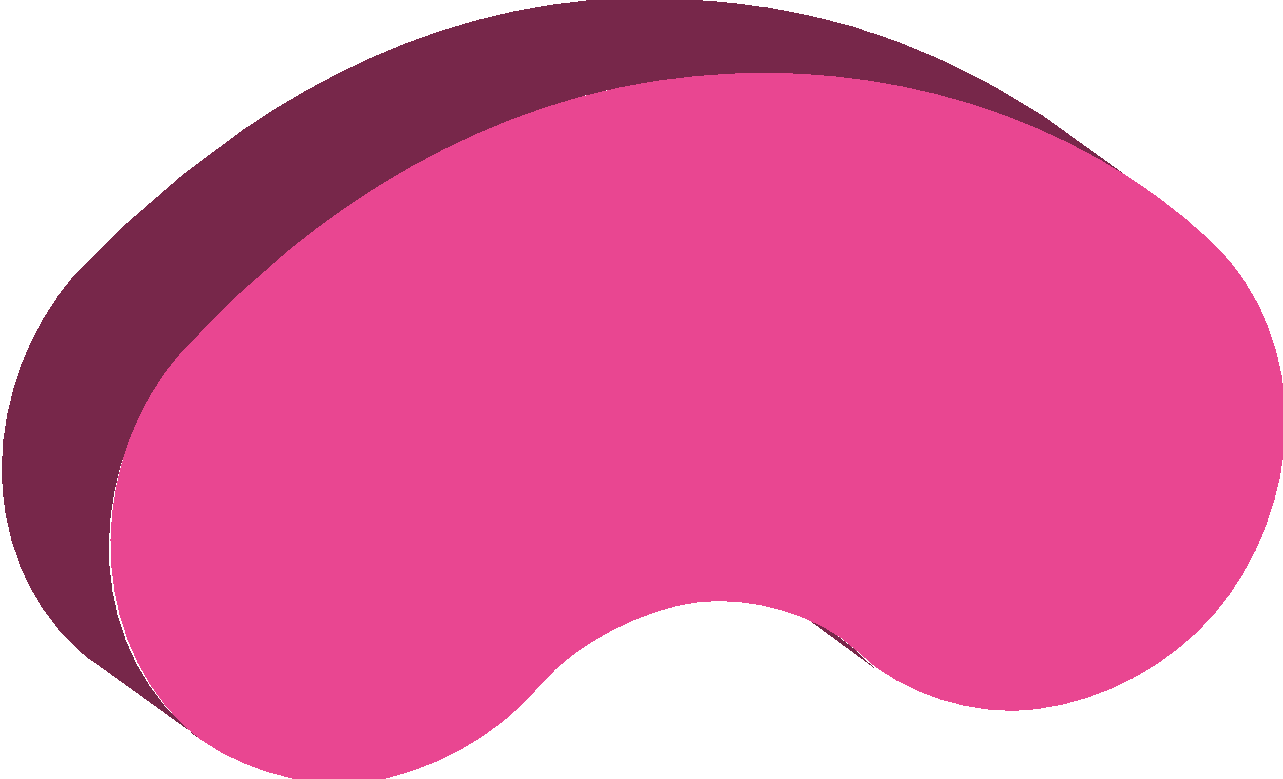 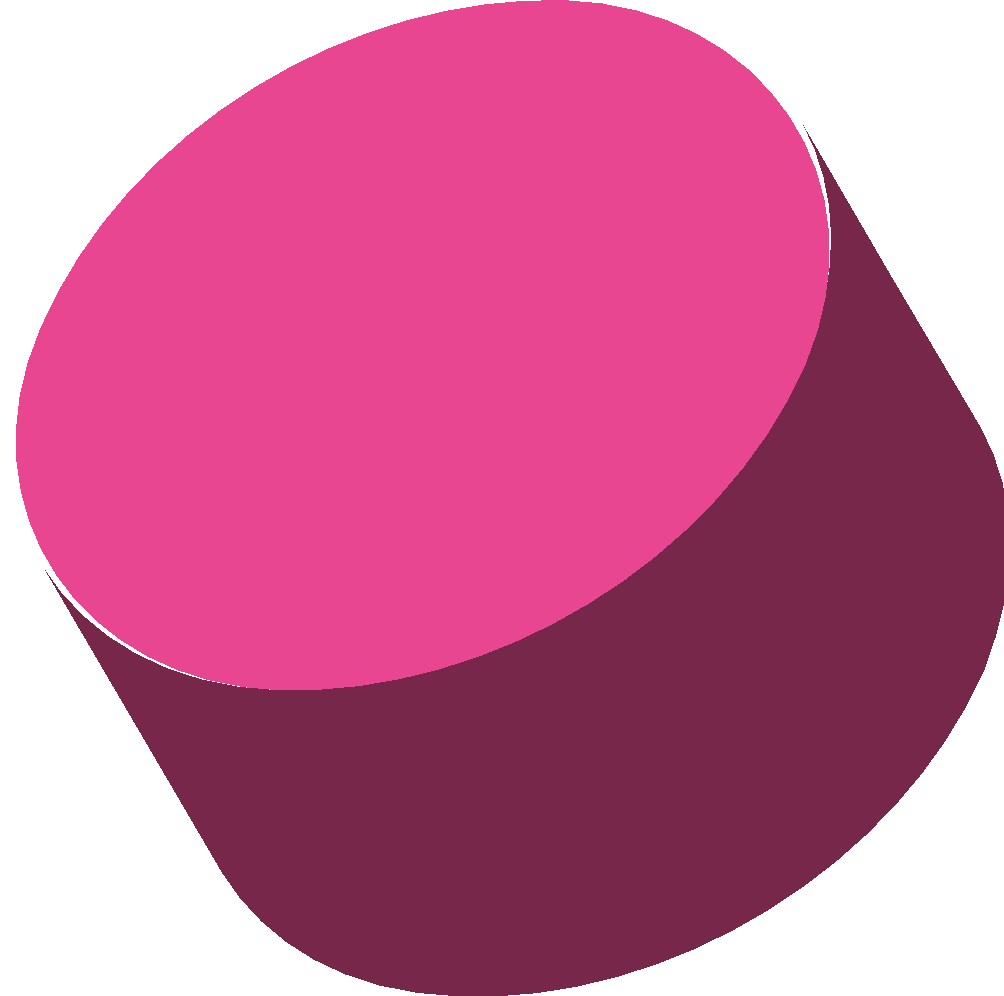 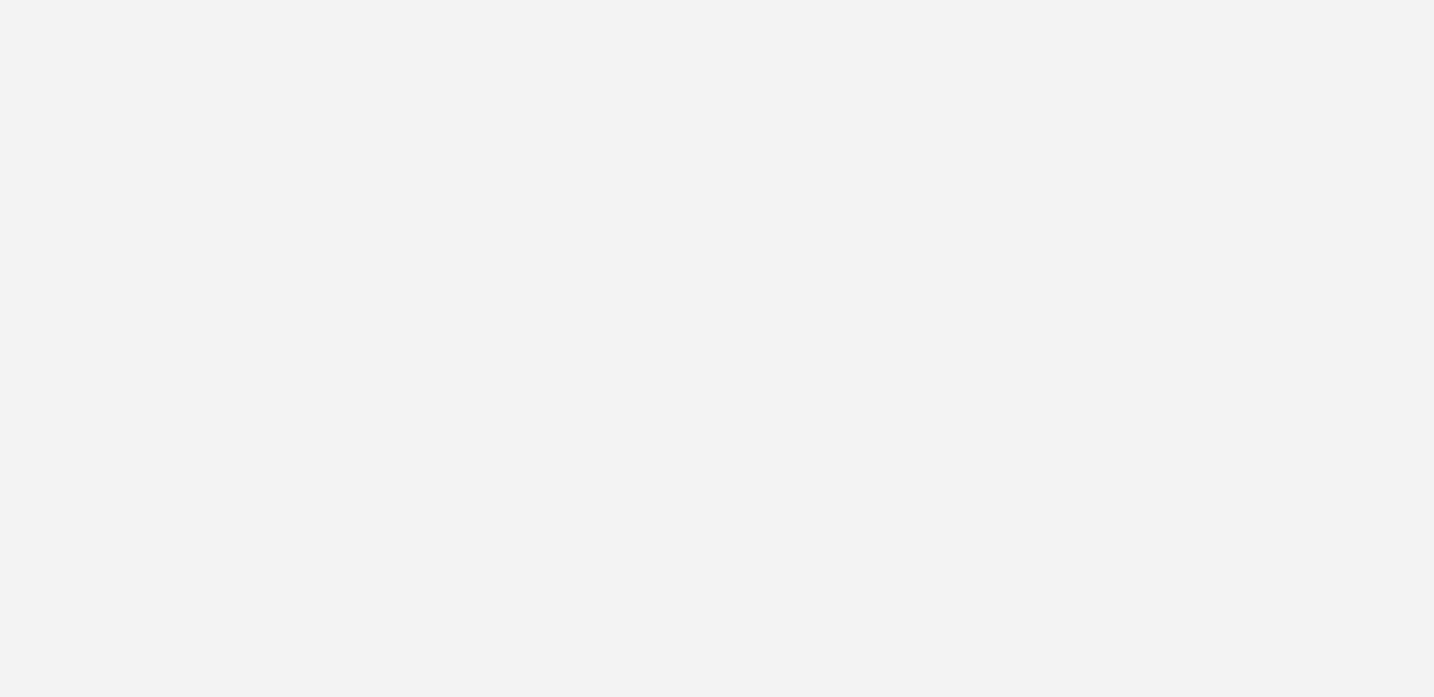 LES 
DIFFICULTES
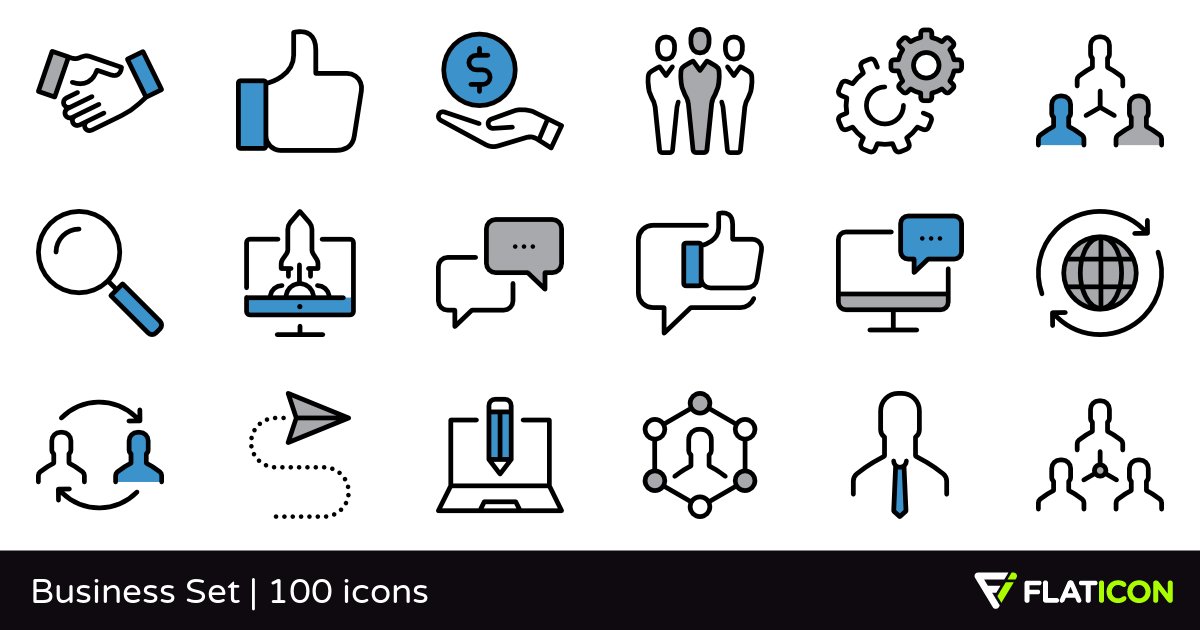 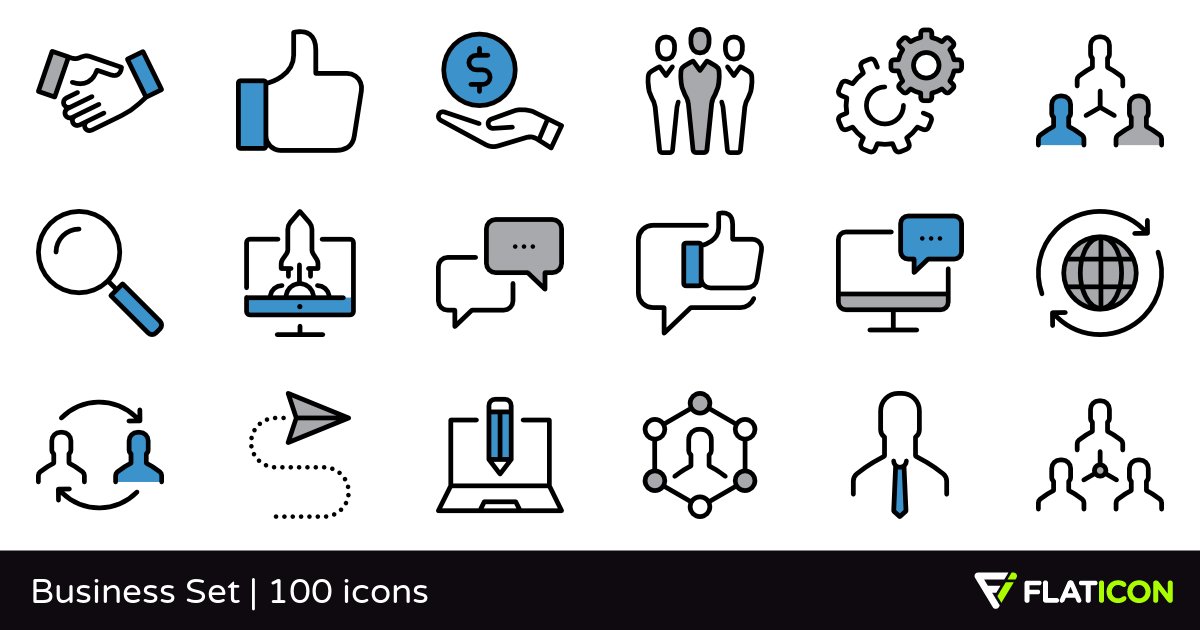 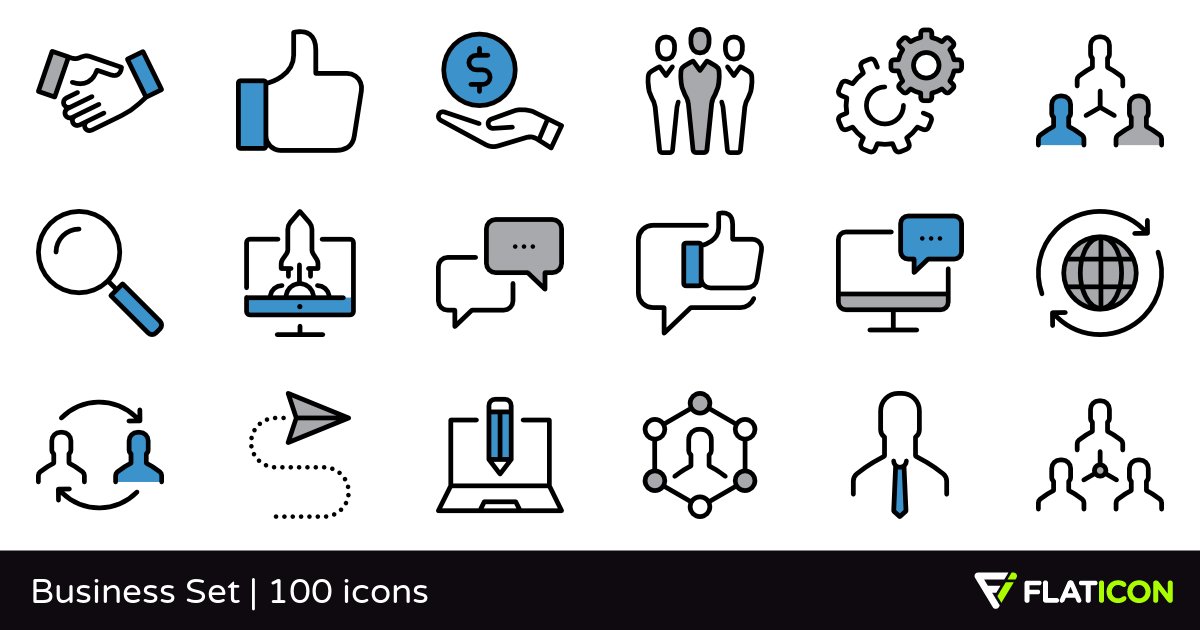 ROI insuffisant
Connaissance client
Investissements non pertinents
Irritants
Pression commerciale
Parcours incohérents
Pour l’utilisateur final, l’expérience proposée est déceptive


Pour l’équipe marketing, les scenarii actionnés sont sous-optimaux
Dégradation de l’image de marque
Messages non personnalisés
Difficulté à animer des parcours cross-sell / upsell
Vue parcelaire des parcours clients
Hyperciblage des mêmes audiences
Mix-marketing non adapté aux enjeux marketing
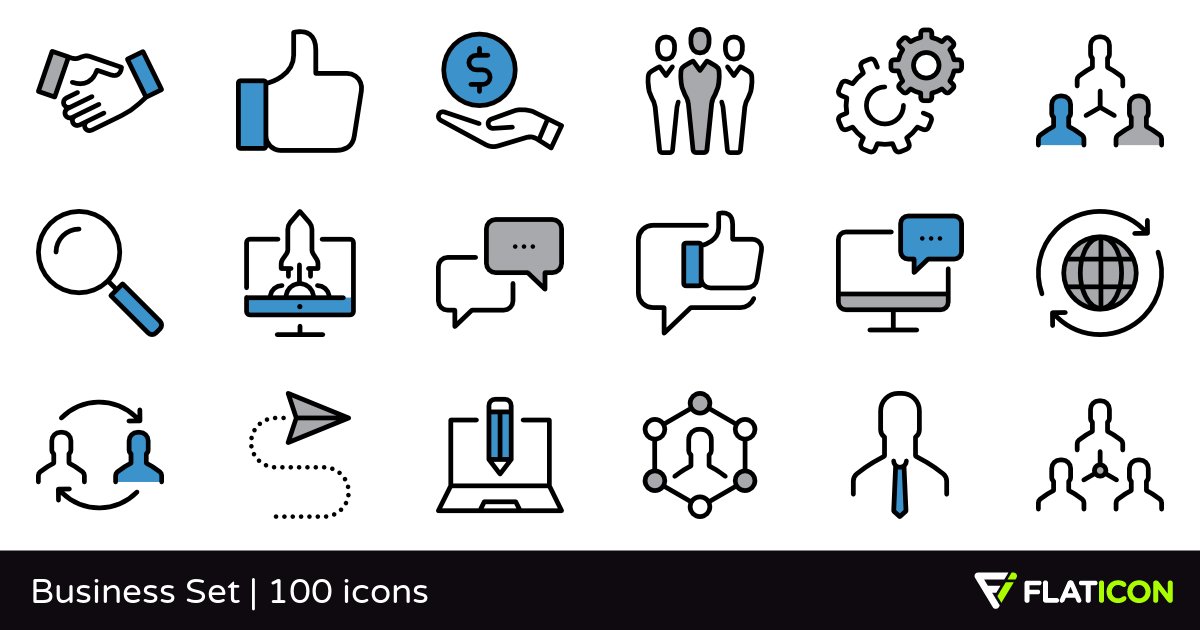 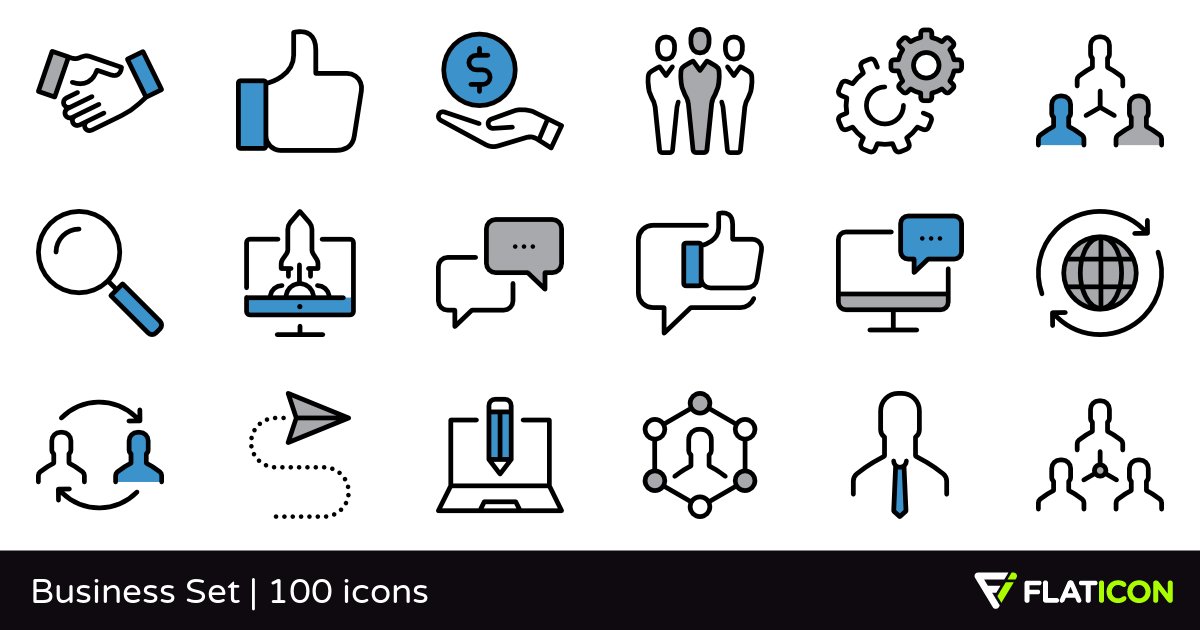 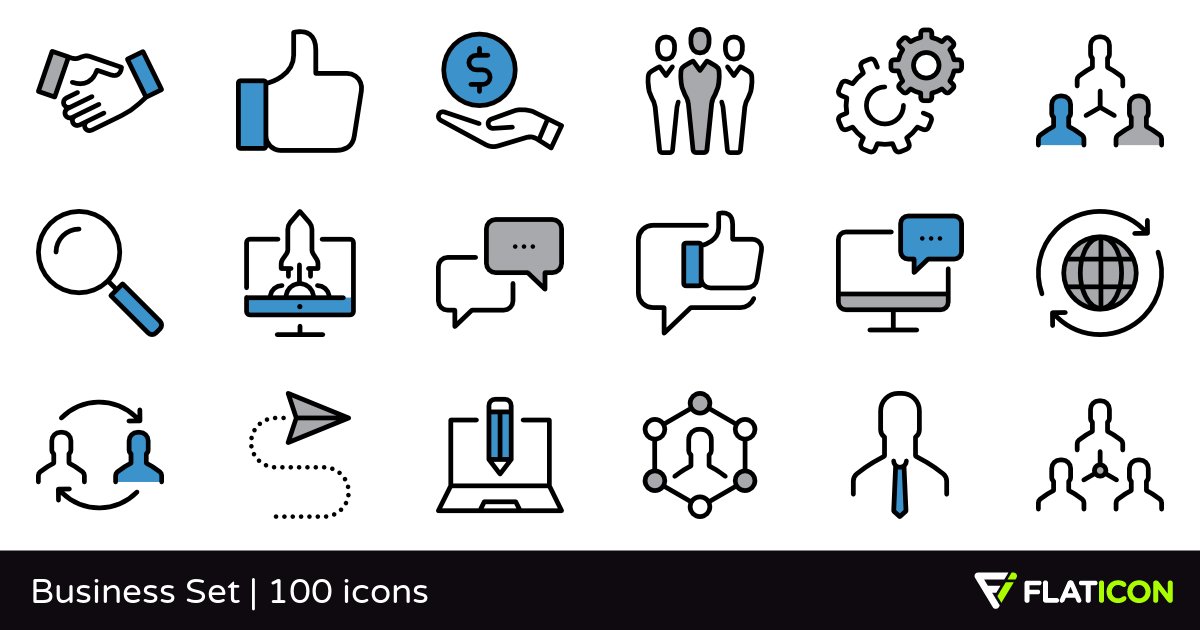 1. GOUVERNANCE
Comment casser les silos dans des organisations complexes ?

Global vs local
Marketing vs Commerce
CRM vs Web
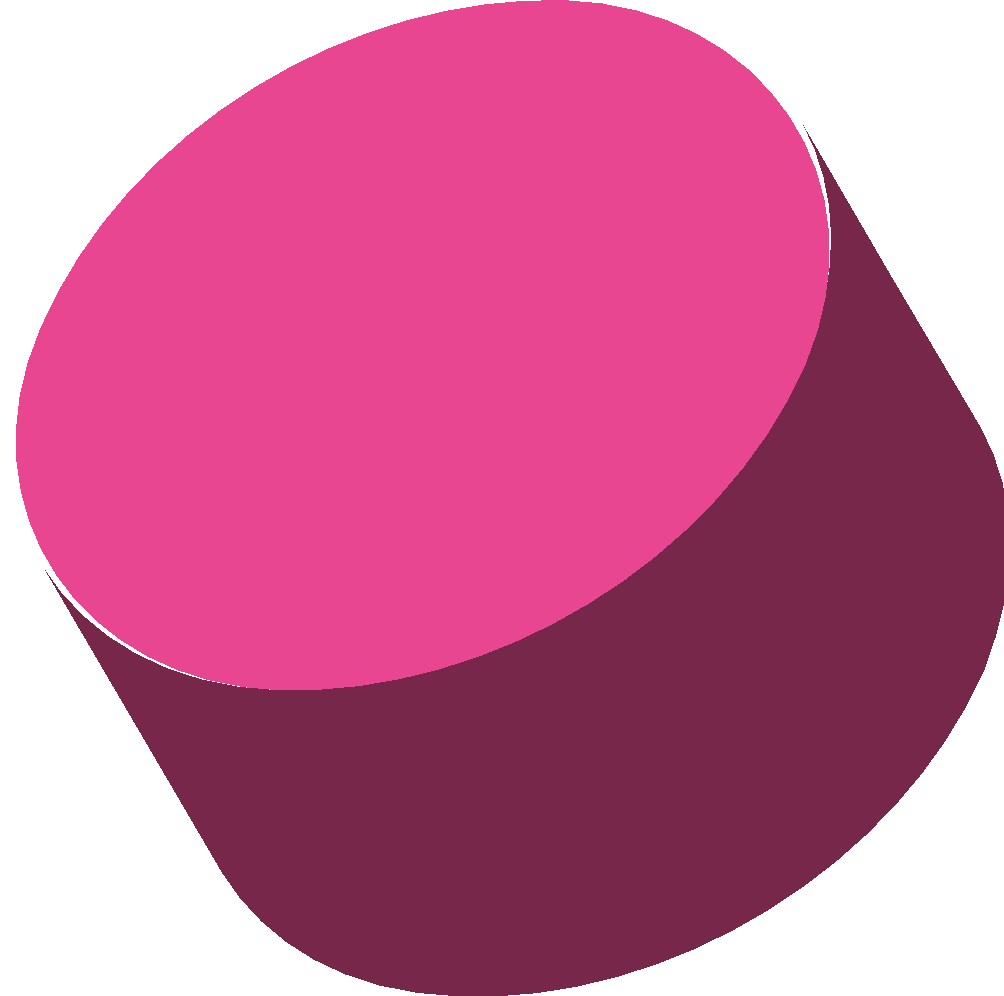 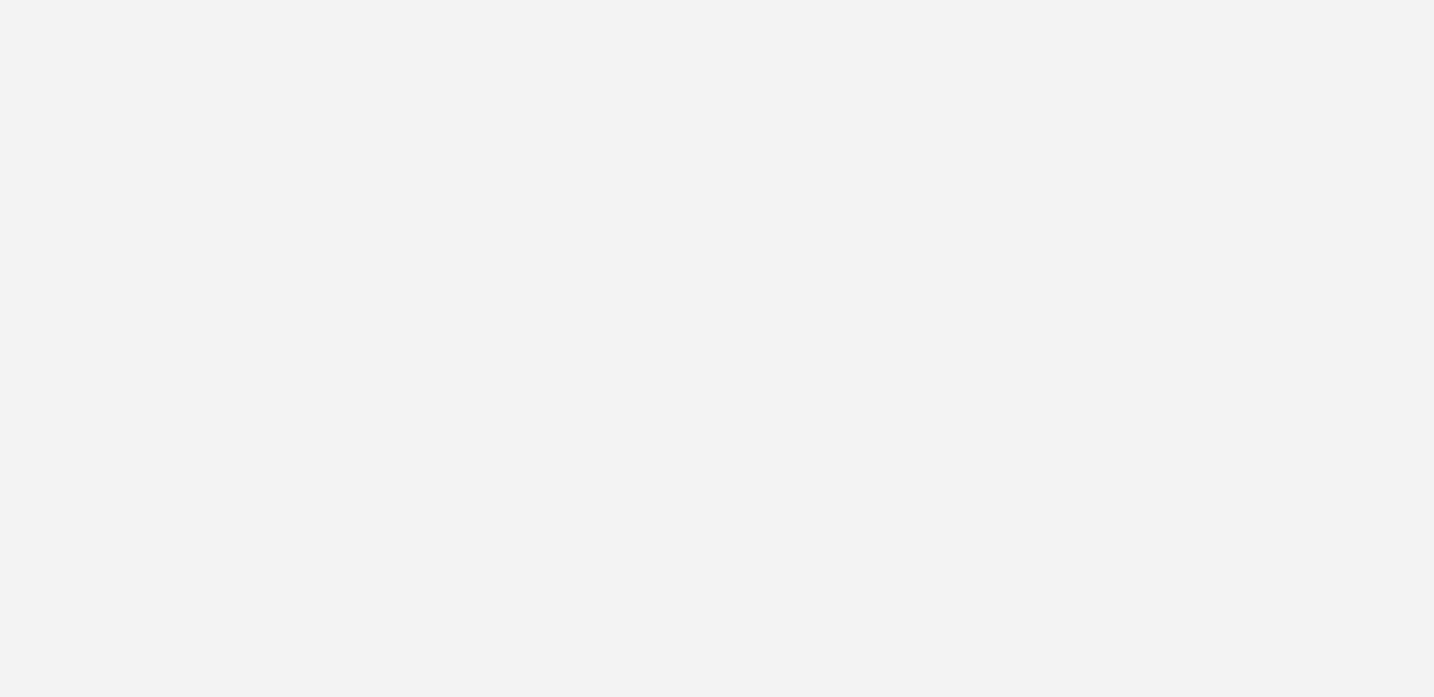 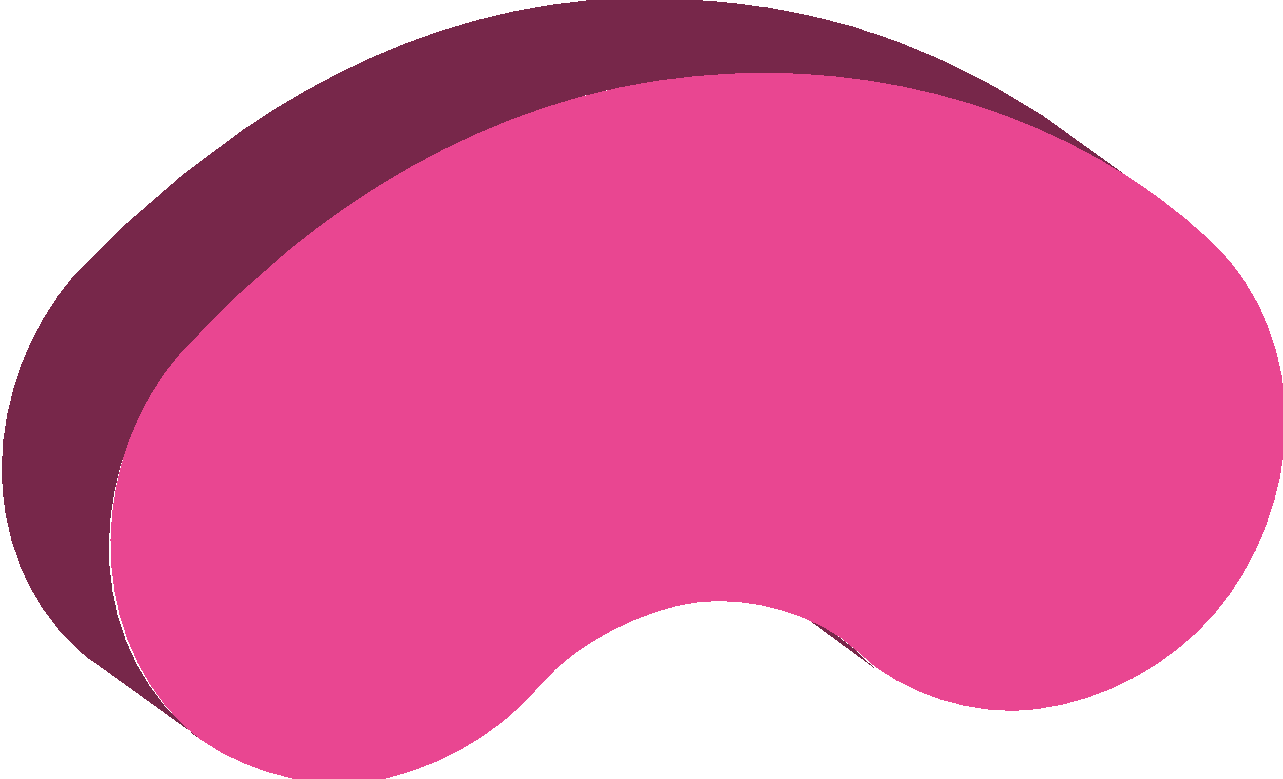 Le saut technologique
Ex: Plus belle la vie
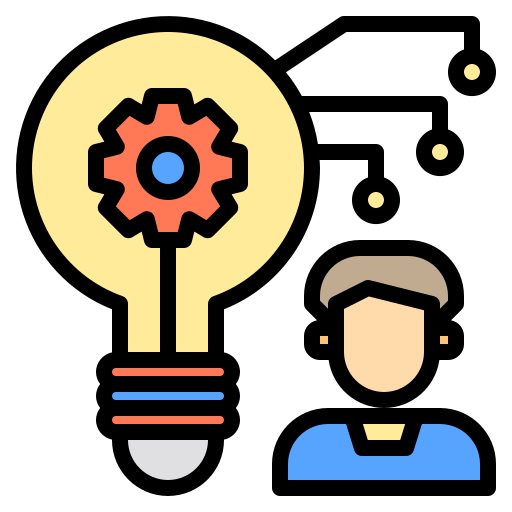 LES  ENJEUX
La data dans le comex
Ex: Accor
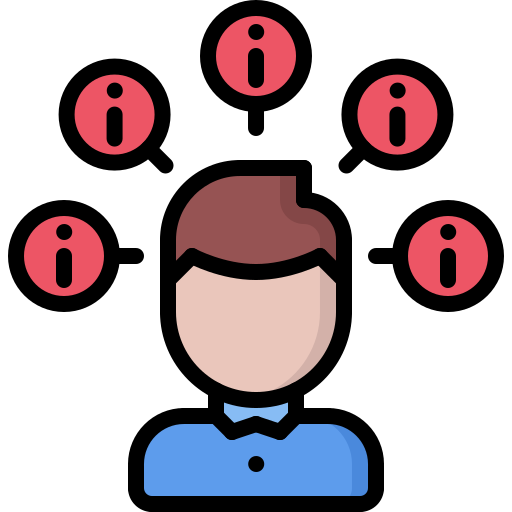 « Au-delà du vœu pieux d’avoir une organisation agile et désilotée, comment empiriquement mettre en place les conditions de sa réalisation »
L’émergence de super généralistes
Ex: profil commercial/marketing
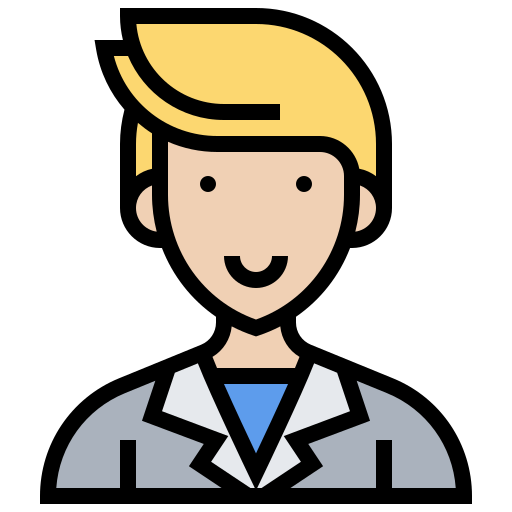 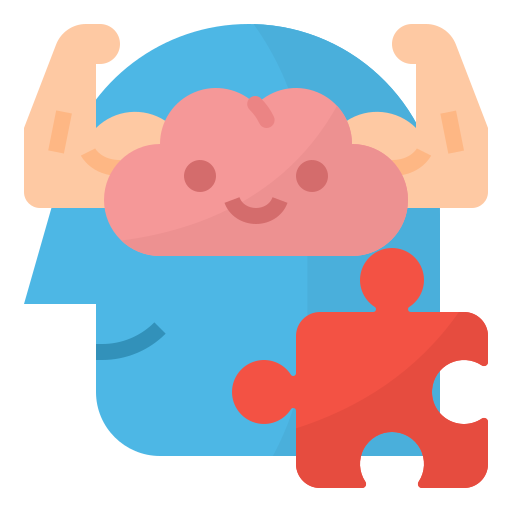 L’utilisation du nudge
Ex: Cigarettes
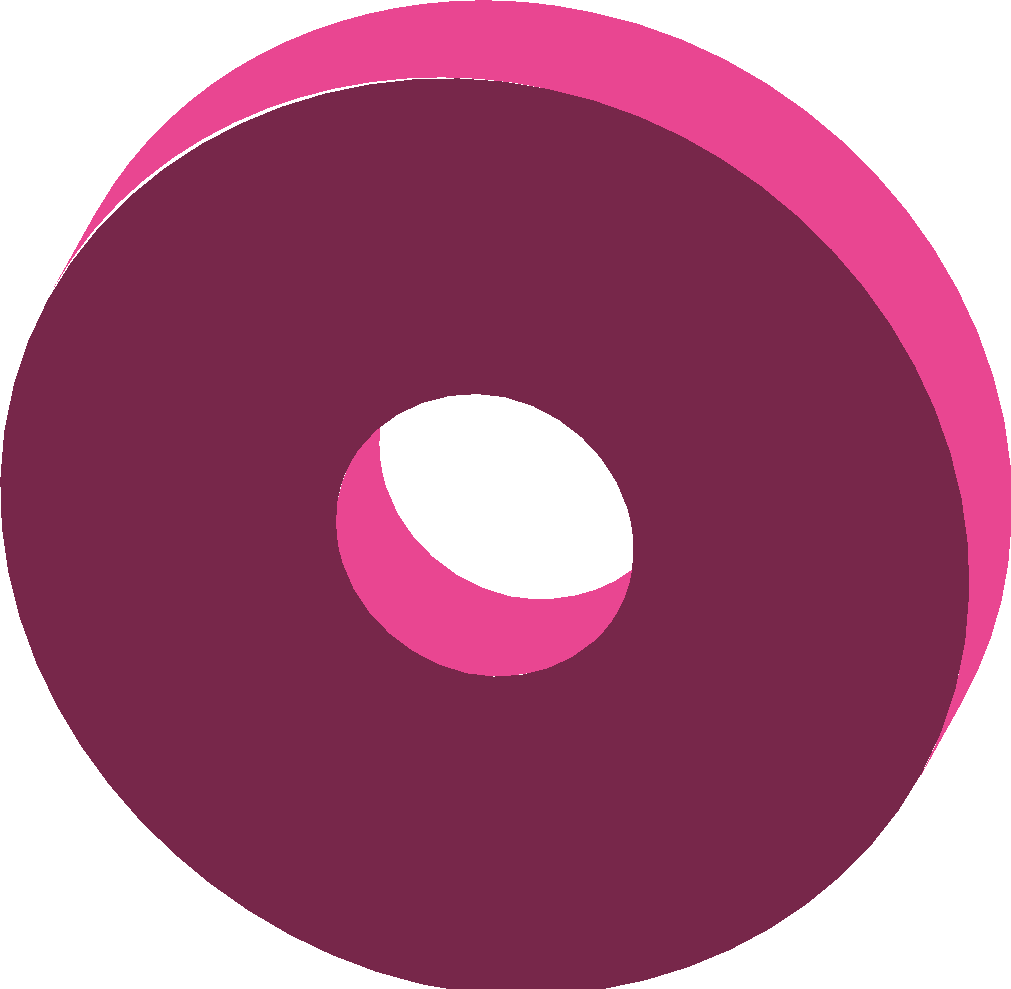 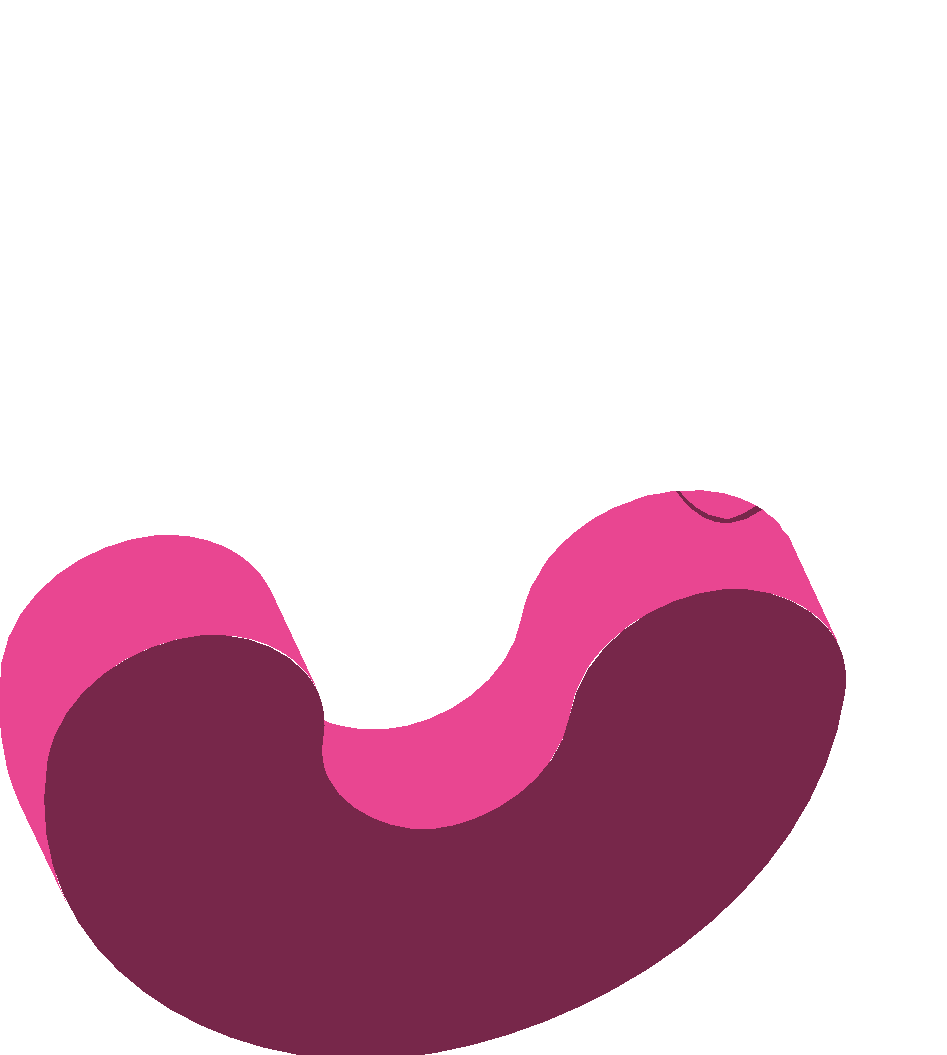 MODELE 
ORGANISATIONNEL
Direction marketing
Direction marketing
ONE SIZE DOESN’T FIT ALL
Direction projet mixte
Waisso
HOLACRATIE SOFT
Cluster 1
Cluster 2
Global
Factory
Cluster 1
Cluster 2
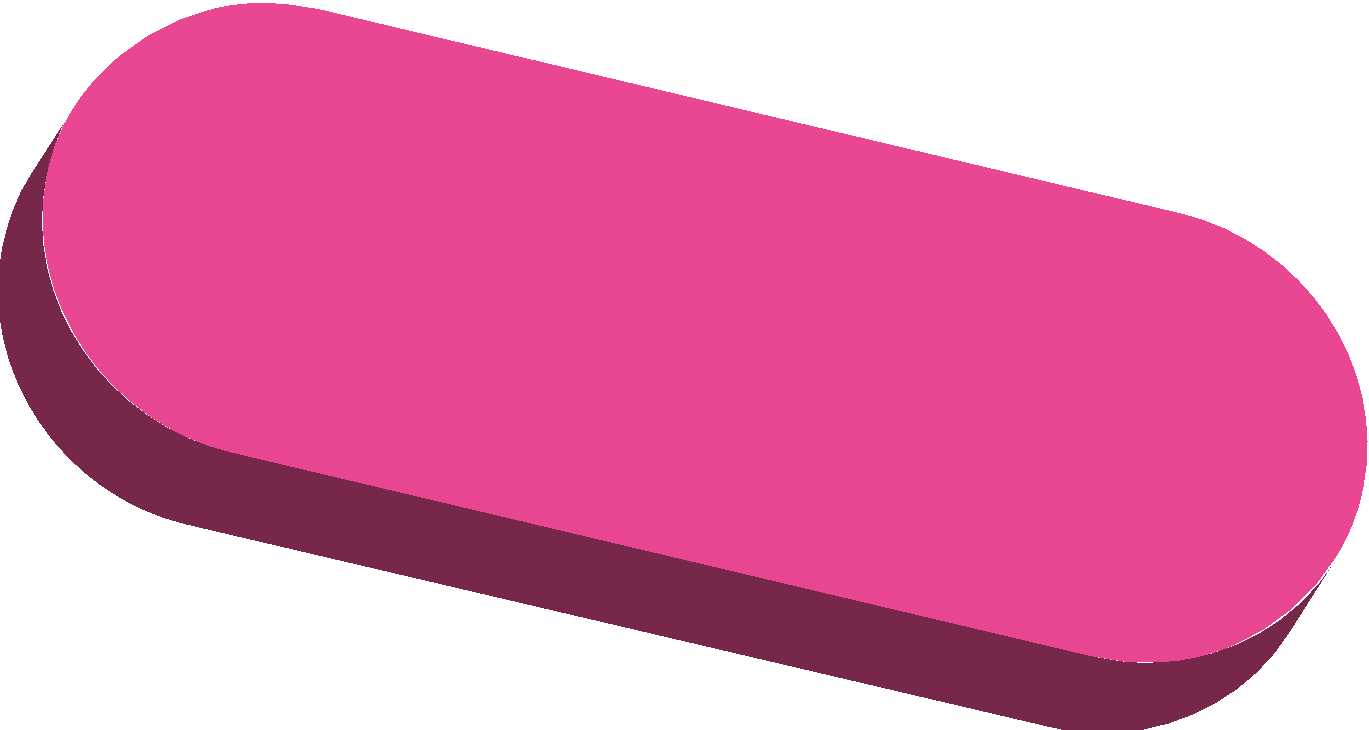 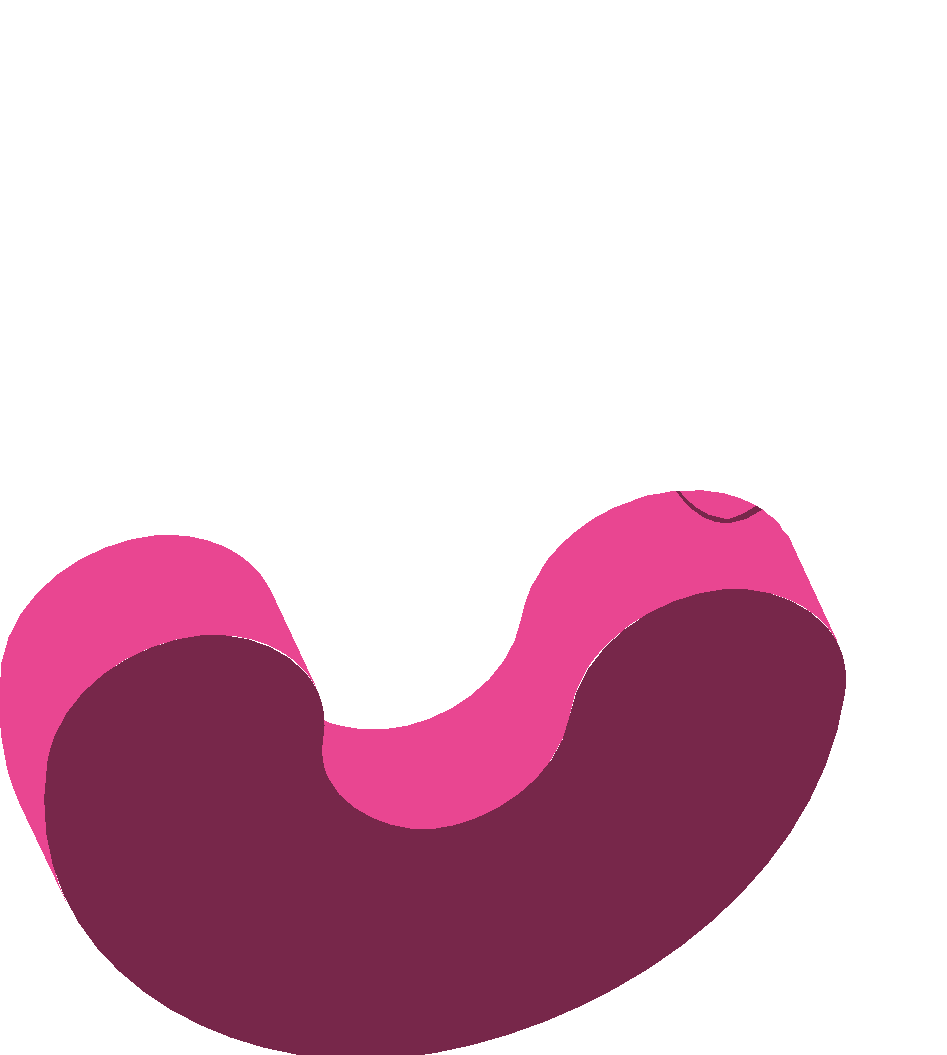 RESPONSABILISER CHACUN
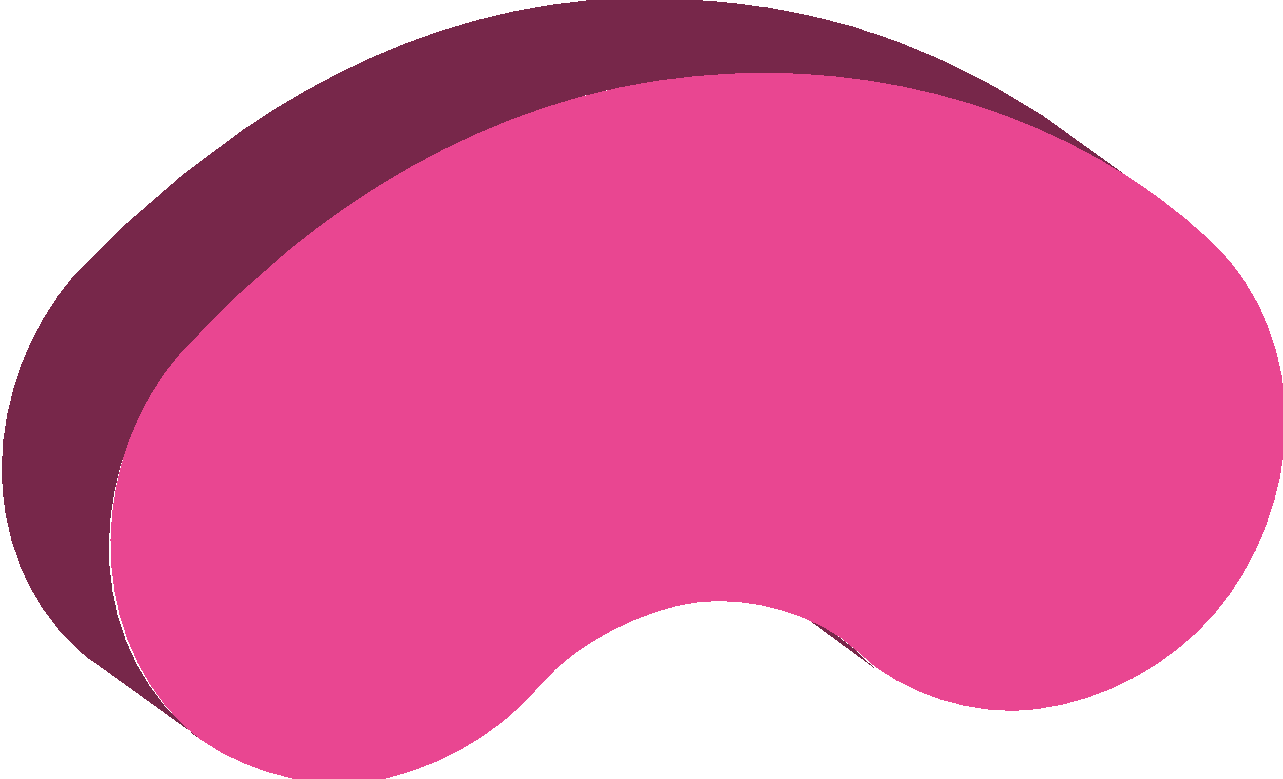 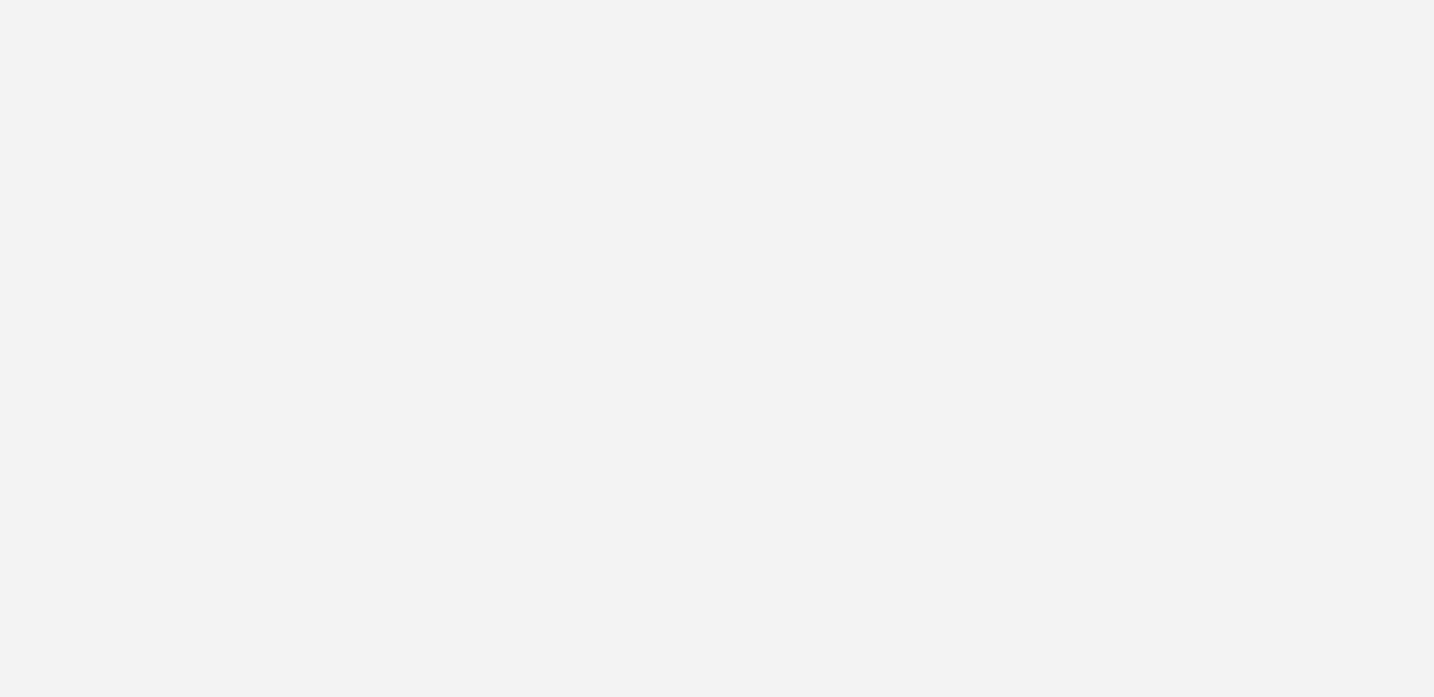 « La définition claire des responsabilités est un enjeu majeur pour engager les différentes parties dans des projets de transformation digitale »
I
WAISSO
ANNONCEUR
EDITEUR 1
EDITEUR 2
Définition du modèle de données
R
C
I
I
Gouvernance tripartite
A
I
I
Création des specs techniques
R
C
C
Plan de taggage
R
C
Mapping des données
C
R
R
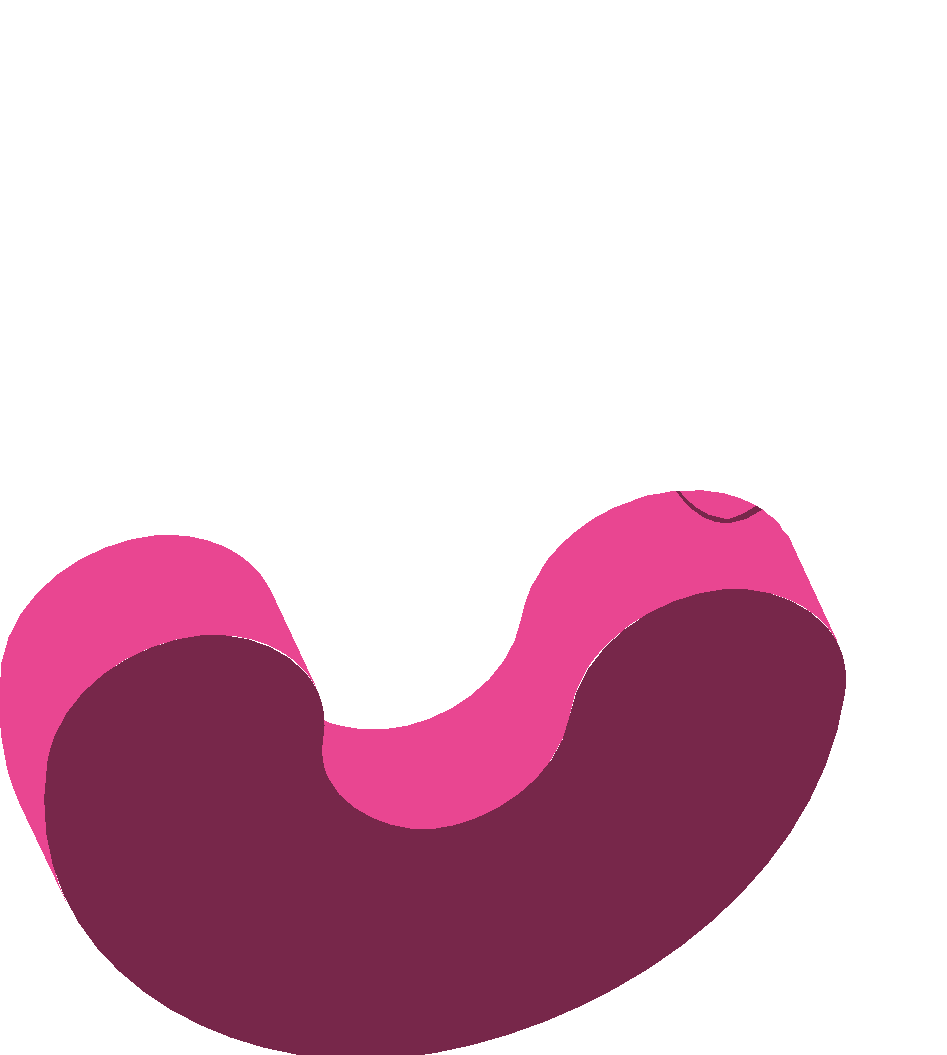 CREER UNE BOITE A OUTILS
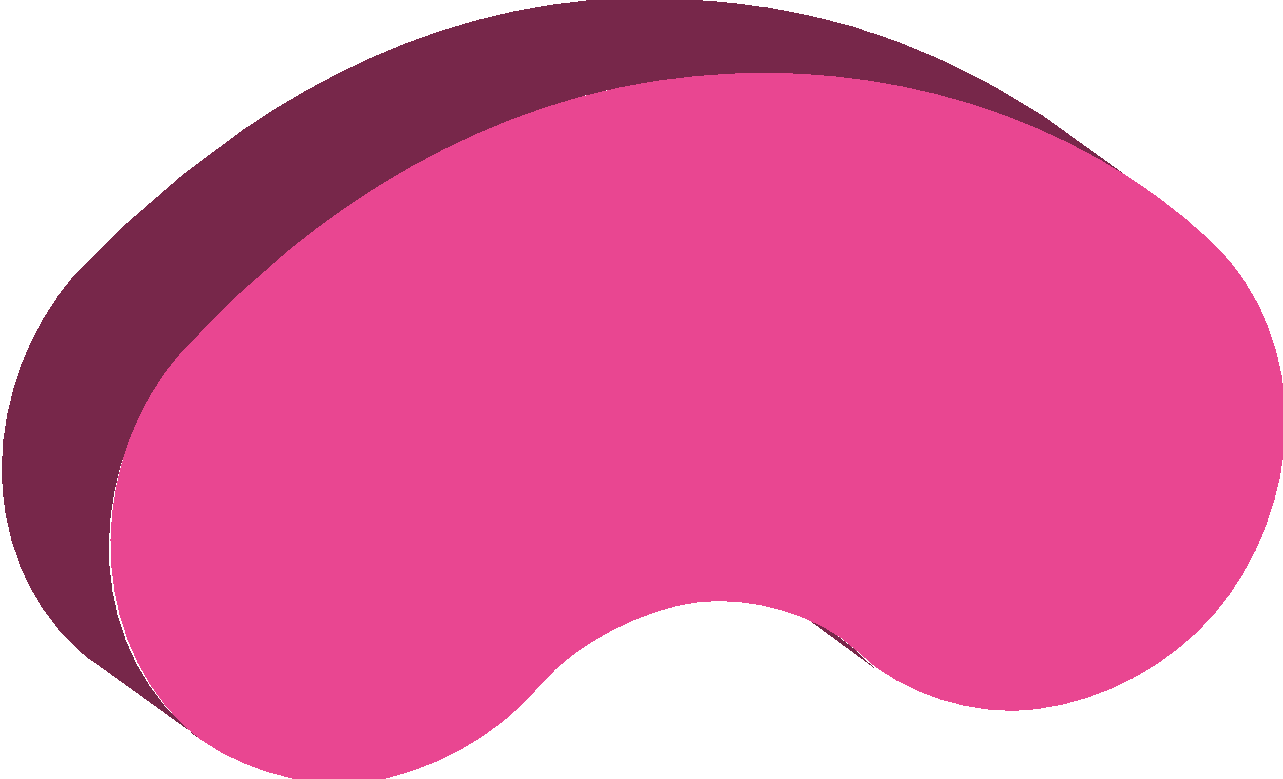 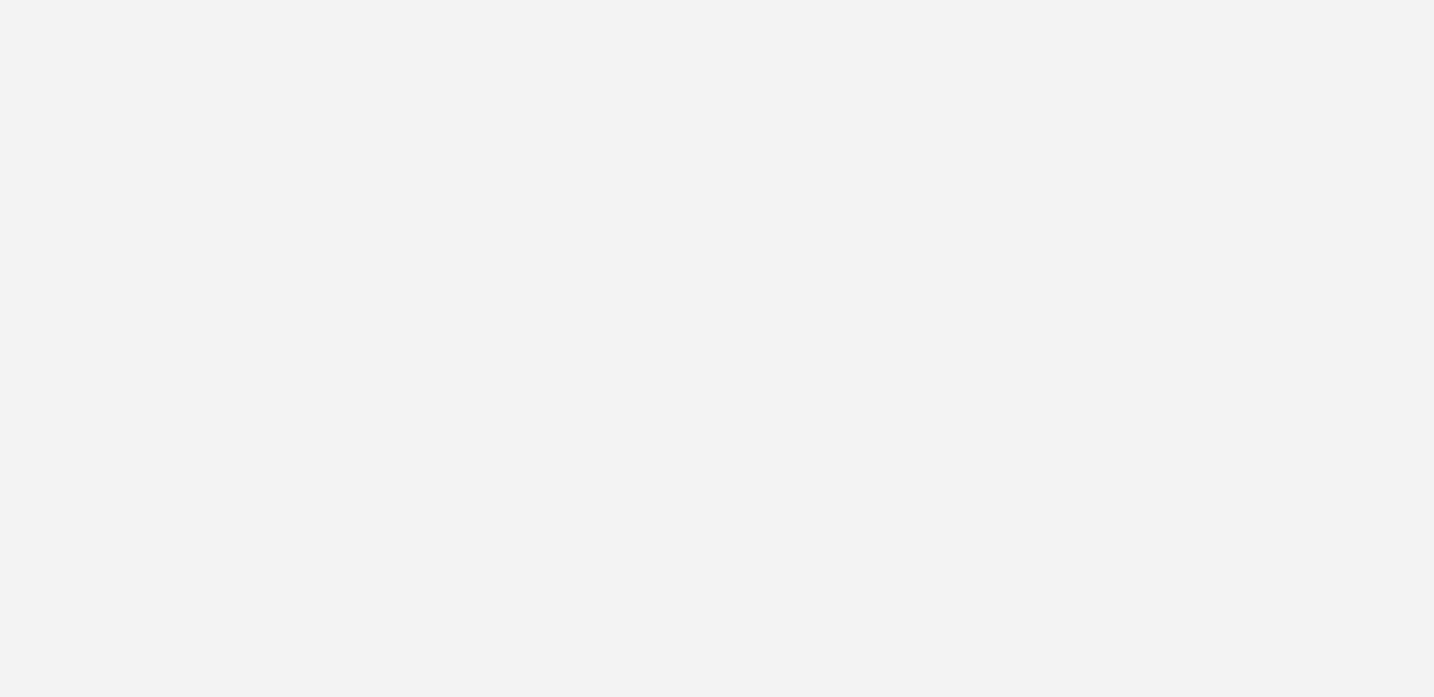 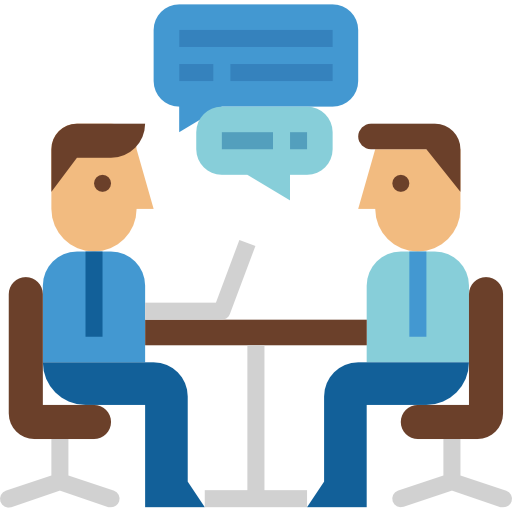 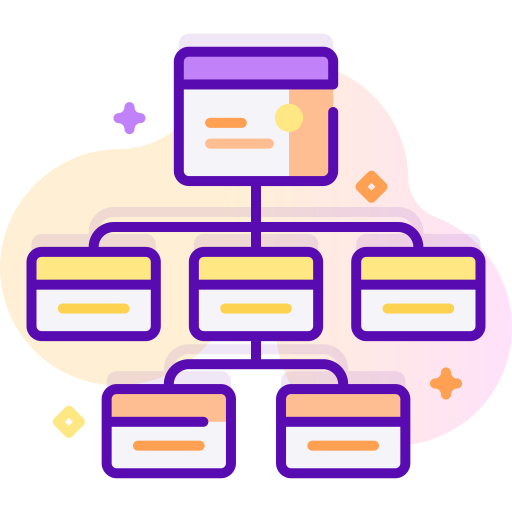 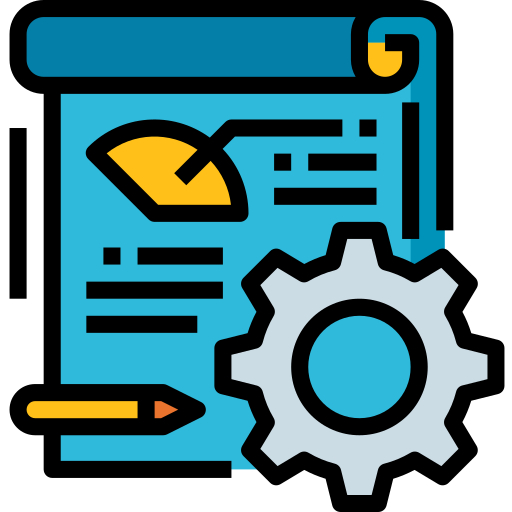 Balisage de temps projet: coproj – copil – comop… en invitant que les personnes essentielles
Intégration d’un outil de gestion de projet partagé type Trello, Redmine, Gantt
Environnement de préprod avec silotage des données et gestion différentielle des accès
Création de plateforme d’asset: guidelines – templates - documents de formation - webinar
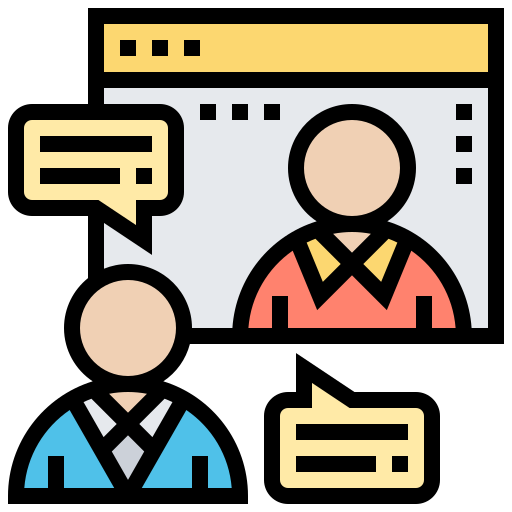 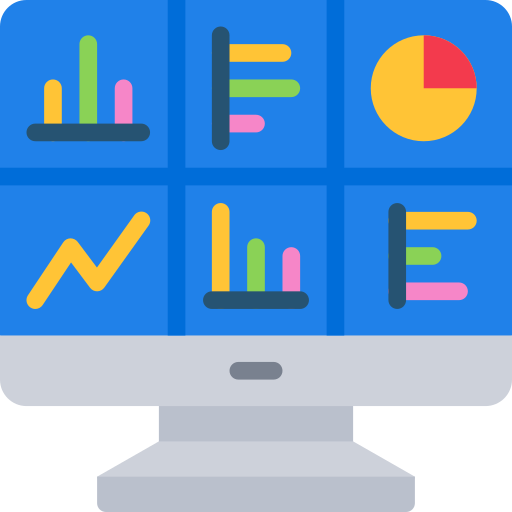 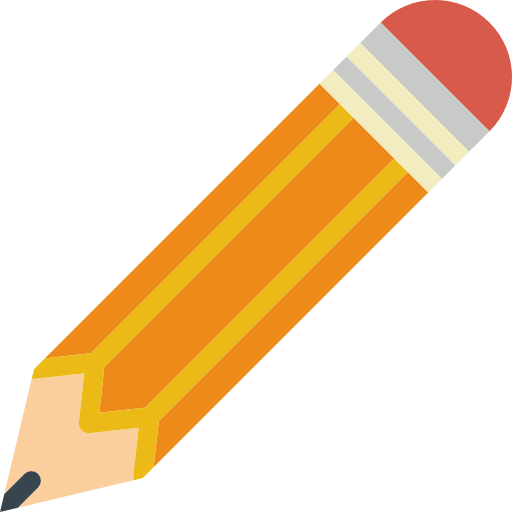 Création d’outils ou fonctionnalités custom adaptés au contexte et enjeux du client
Définition d’une grille de lecture multiscalaire avec des KPI communs
ONBOARDING 
DES EQUIPES
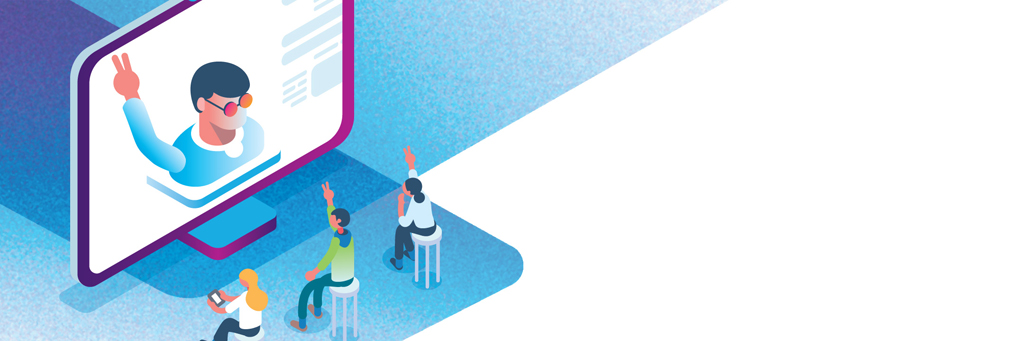 S’appuyer sur les sponsors
Comprendre le sociogramme
Identifier les réfractaires
Construire des équipes projet mixte
2. CONNECTEUR 
GA - AC
Comment avoir un usage tactique de la technique?
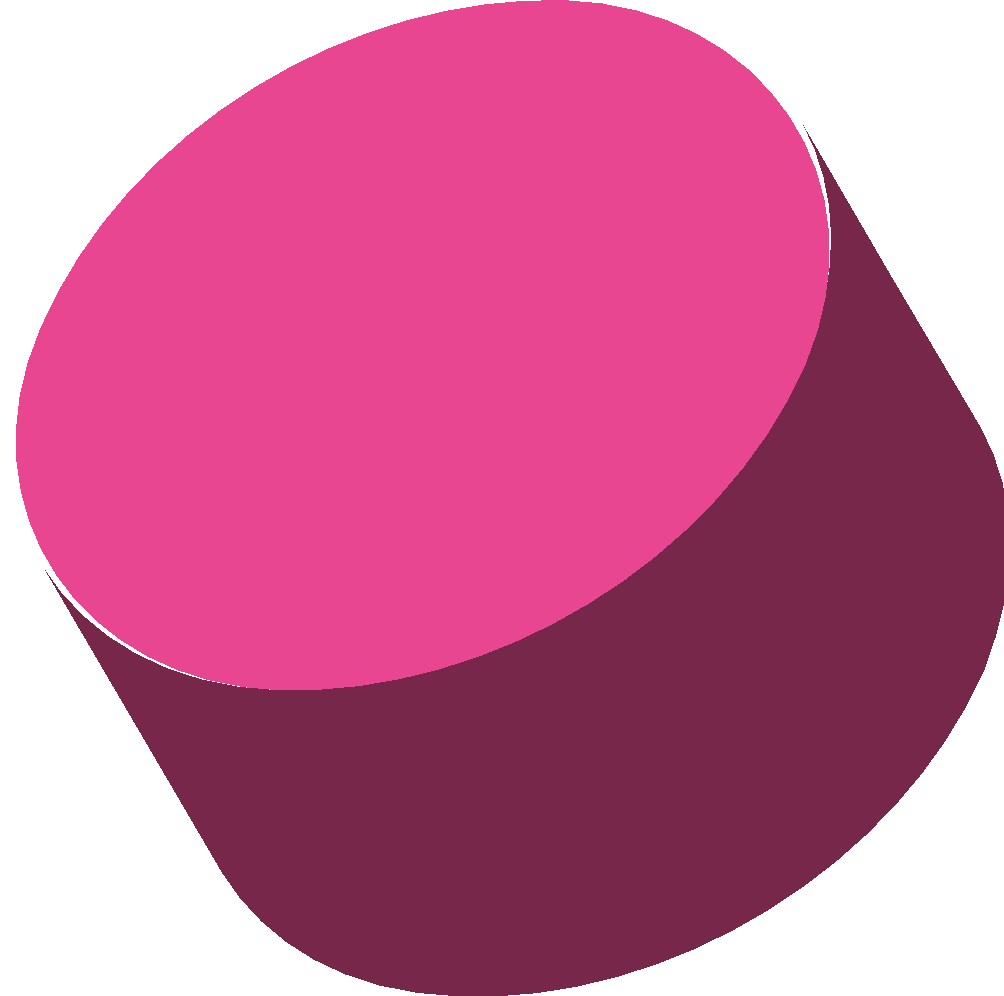 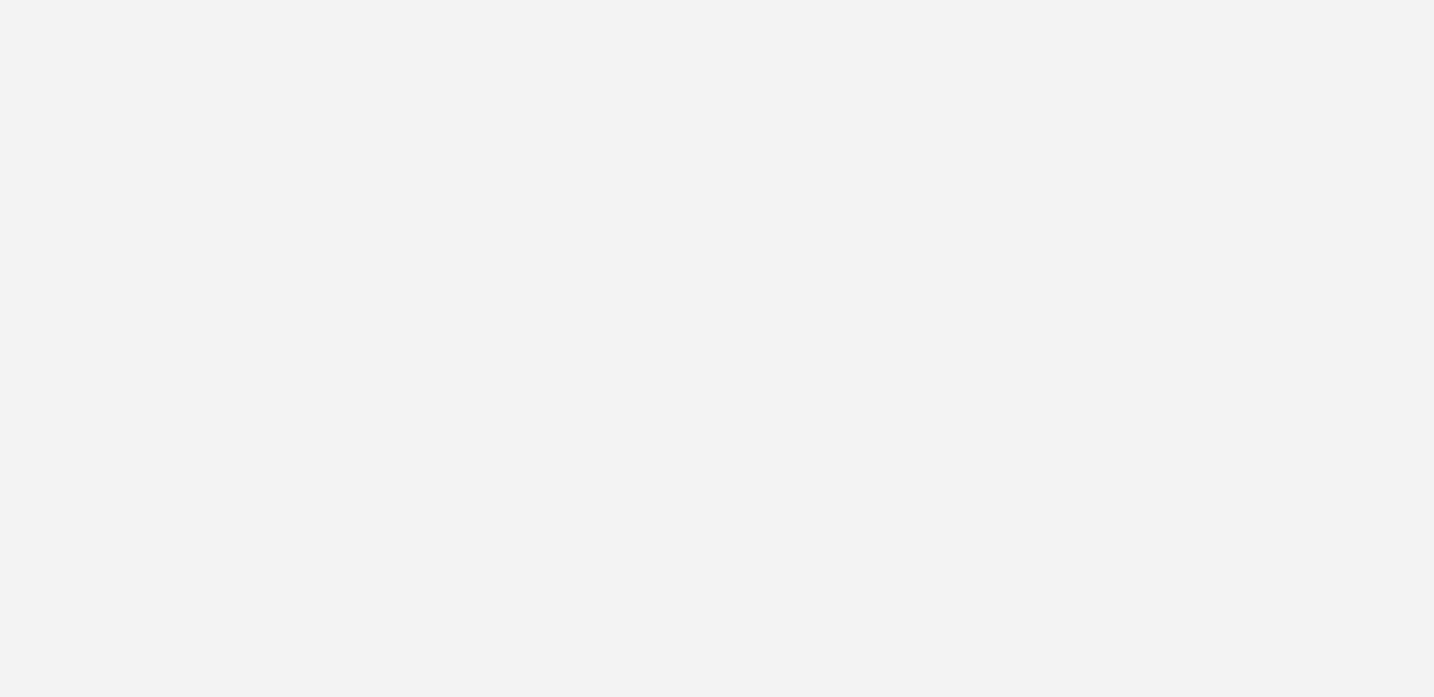 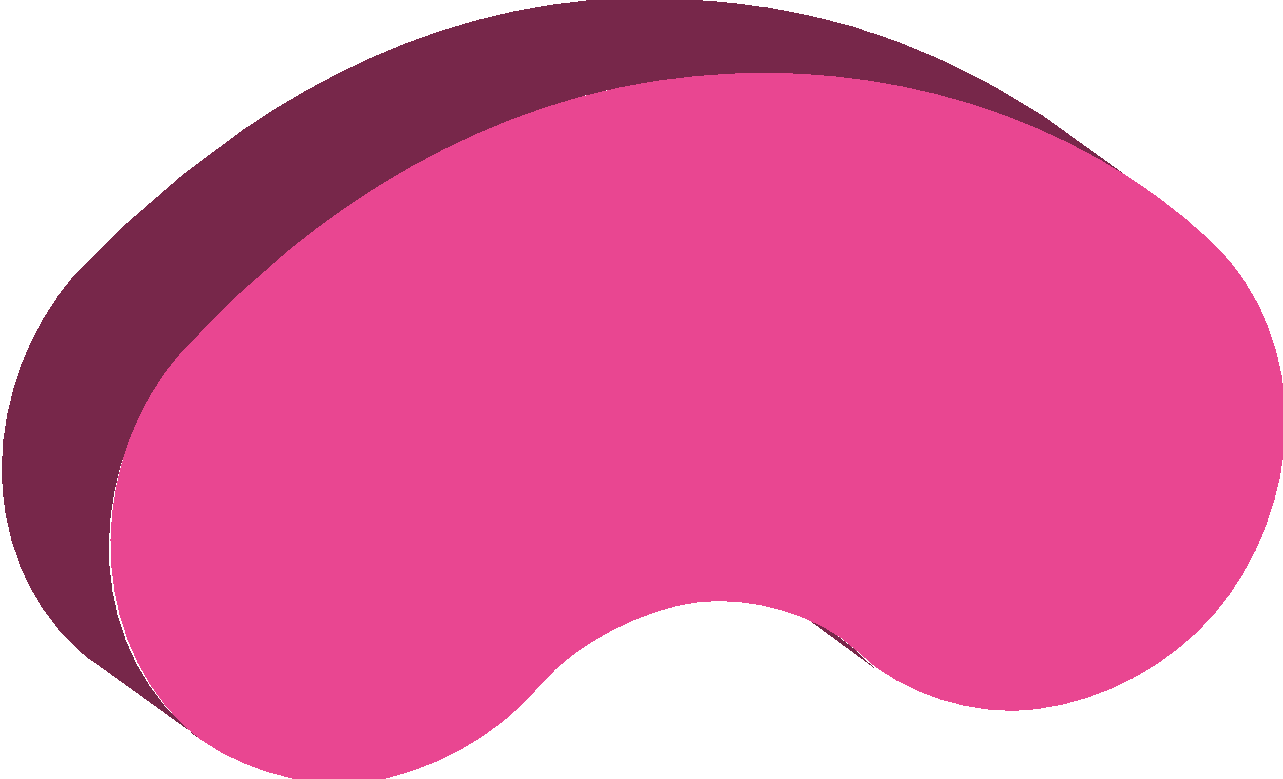 Avant – Fonctionnement en silos
Cookie anonyme détecté au niveau analytics
Profil réel identifié côté CRM
Team CRM
LES  ENJEUX
Aucune connexion
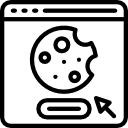 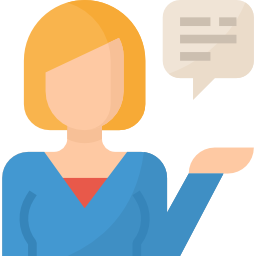 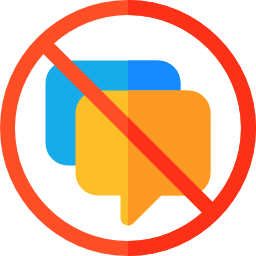 Team Web
Direction Acquisition
Intégrer les contacts embasés (clients/prospects…) dans sa stratégie acquisition
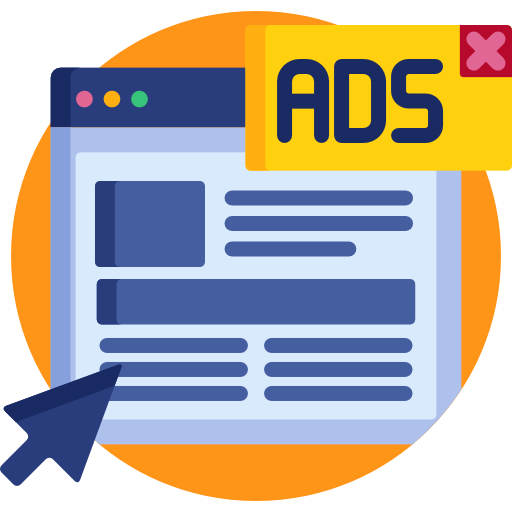 Demain – Vision unifiée
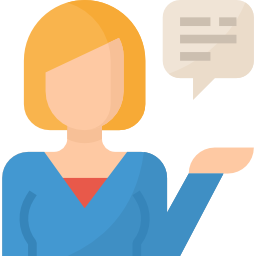 Direction CRM
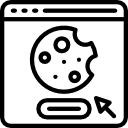 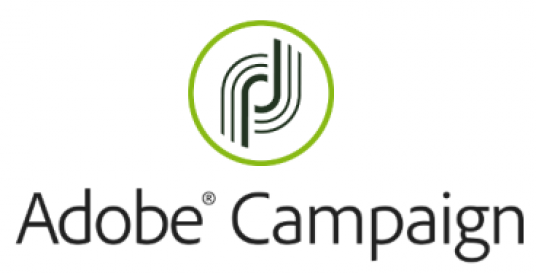 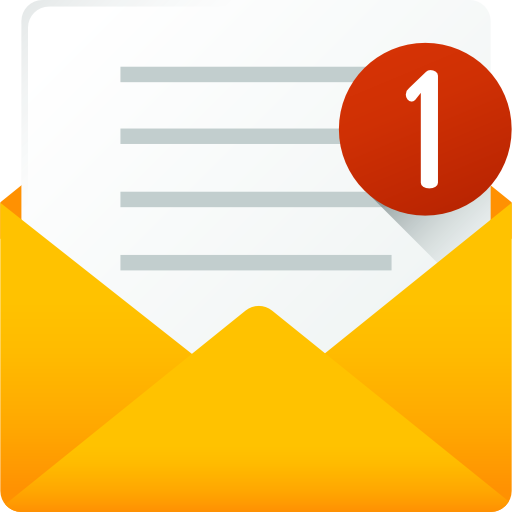 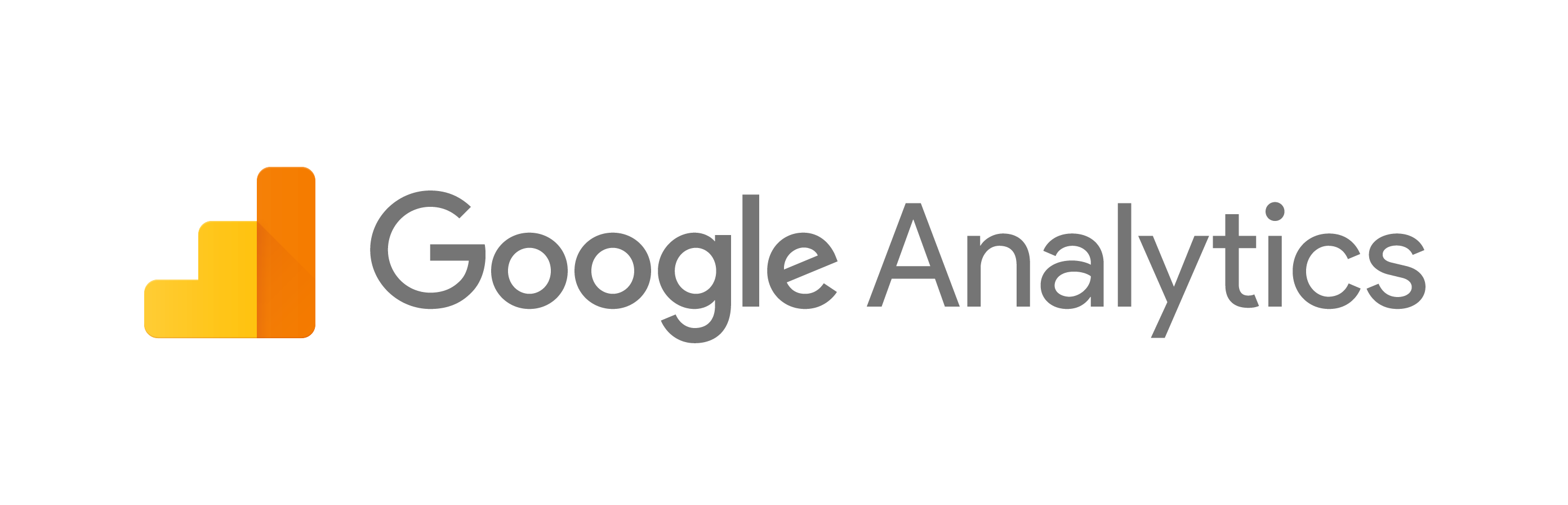 Utiliser les données analytics (segments, pages visités, pages de sortie) dans la réalisation de ses segments CRM
Une seule personne détectée, suivi d’informations cohérent
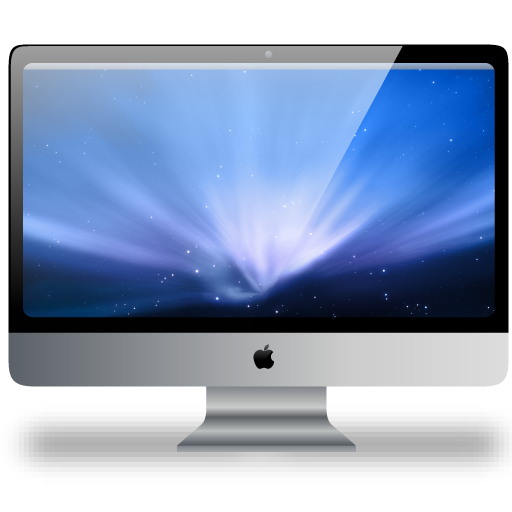 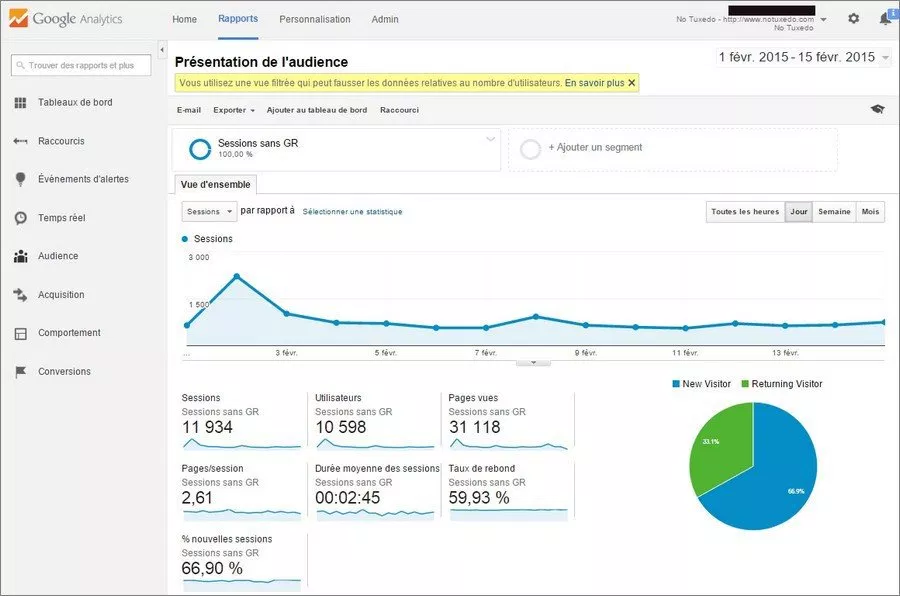 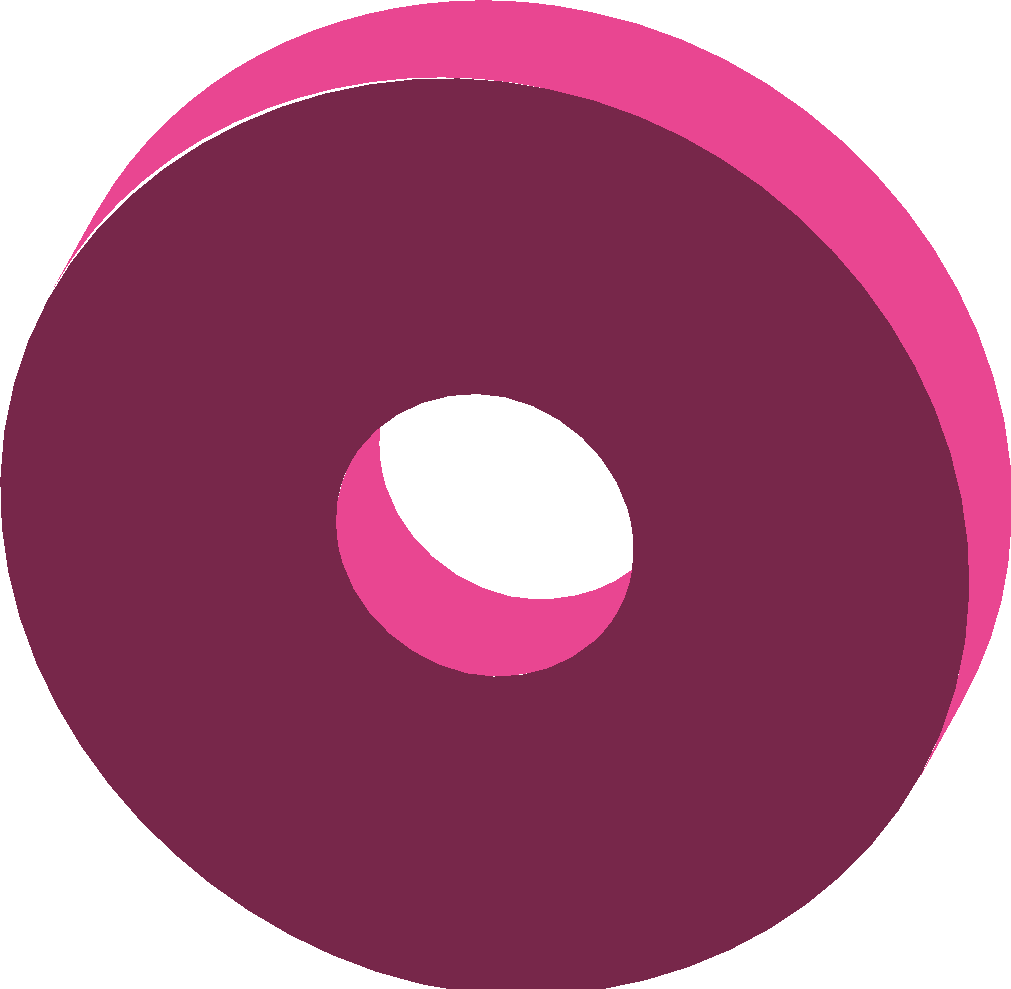 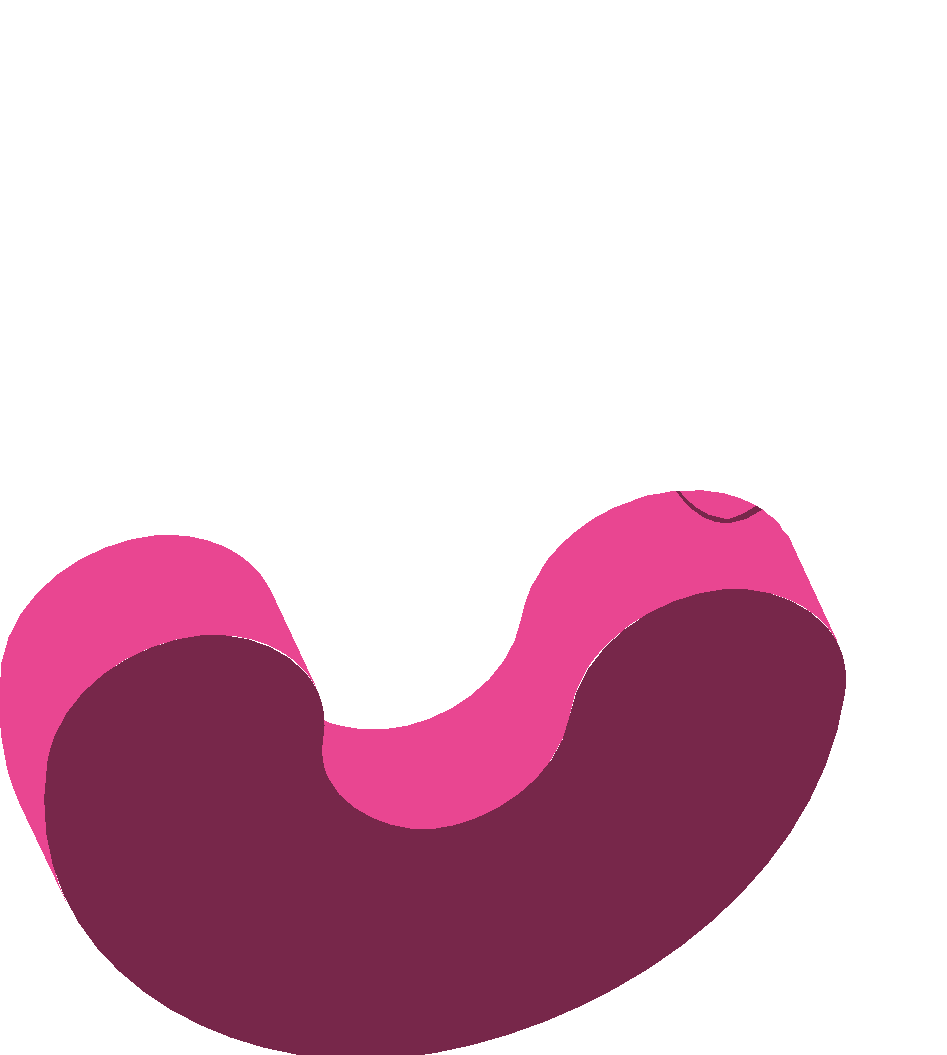 FONCTIONNEMENT
DU CONNECTEUR GA AC
Alimentation des données web dans Adobe Campaign
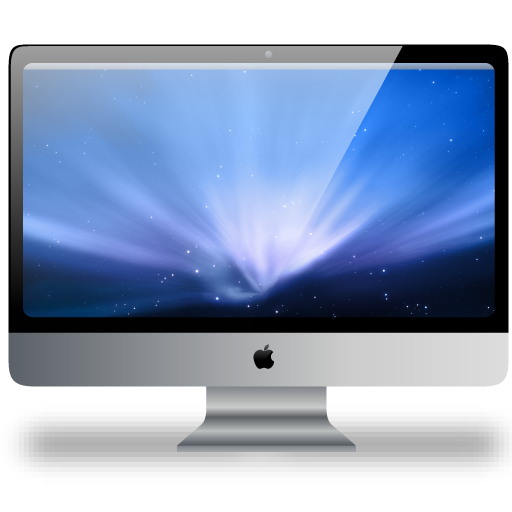 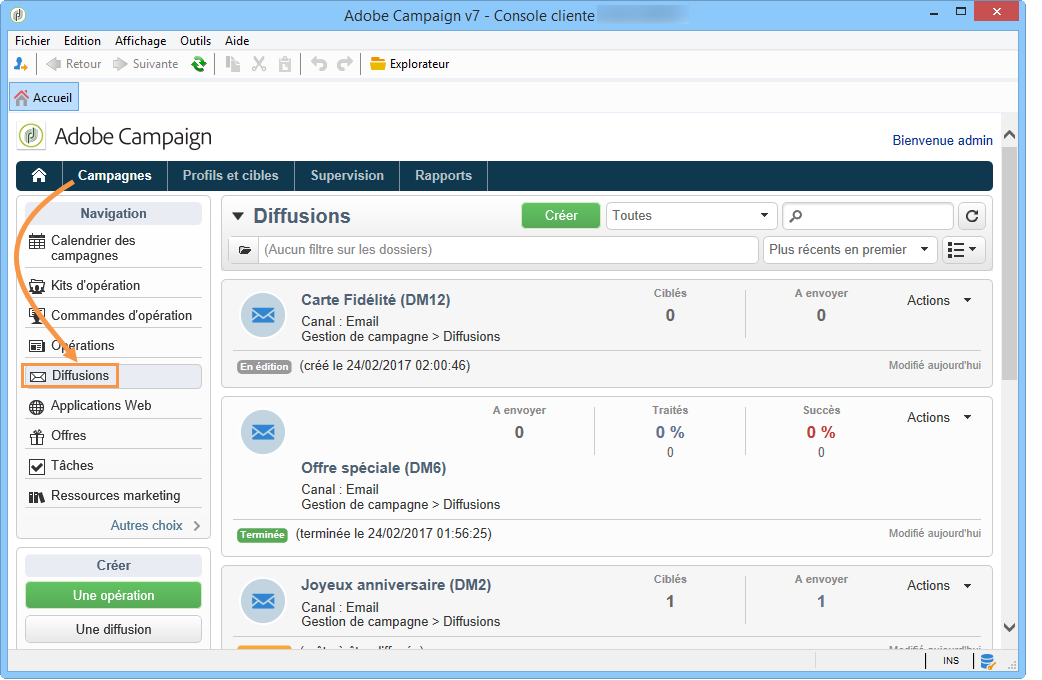 Cookification des données CRM
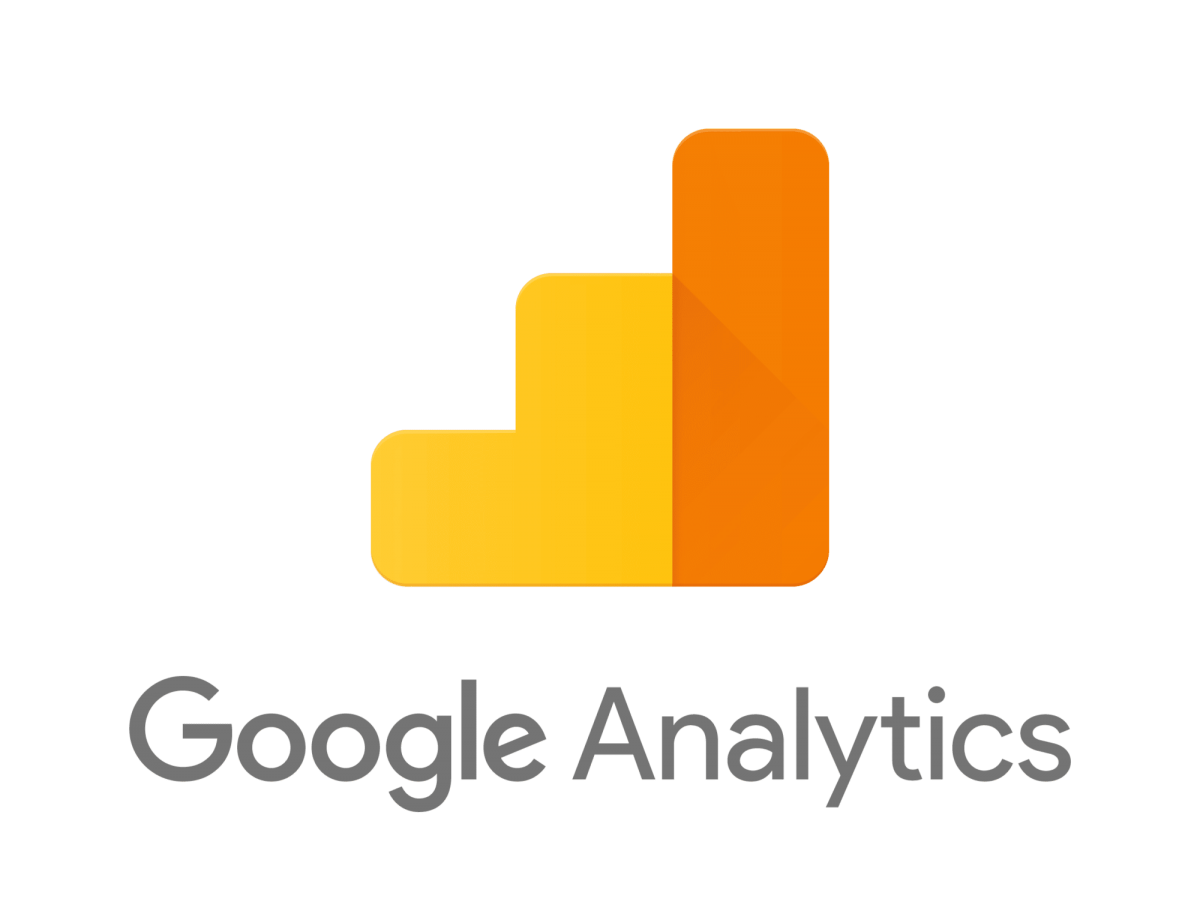 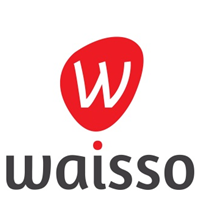 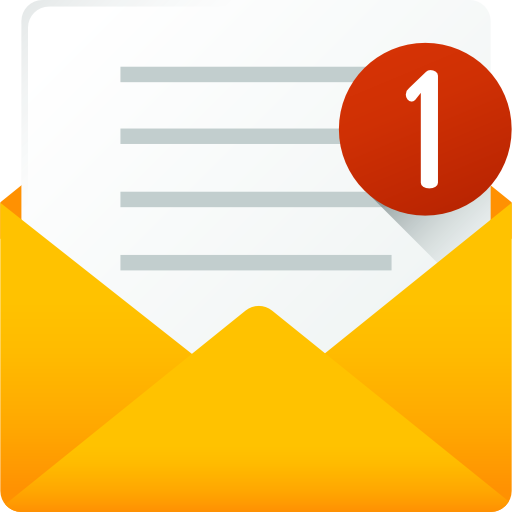 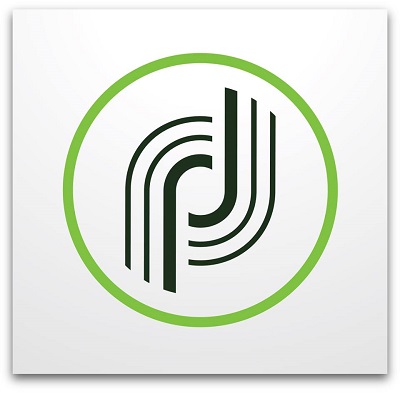 Alimentation des données embasées dans Google Analytics
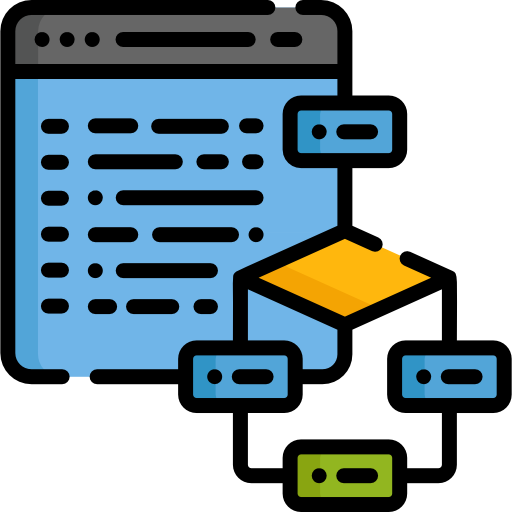 Matching des données Web
Intelligence du moteur de réconciliation
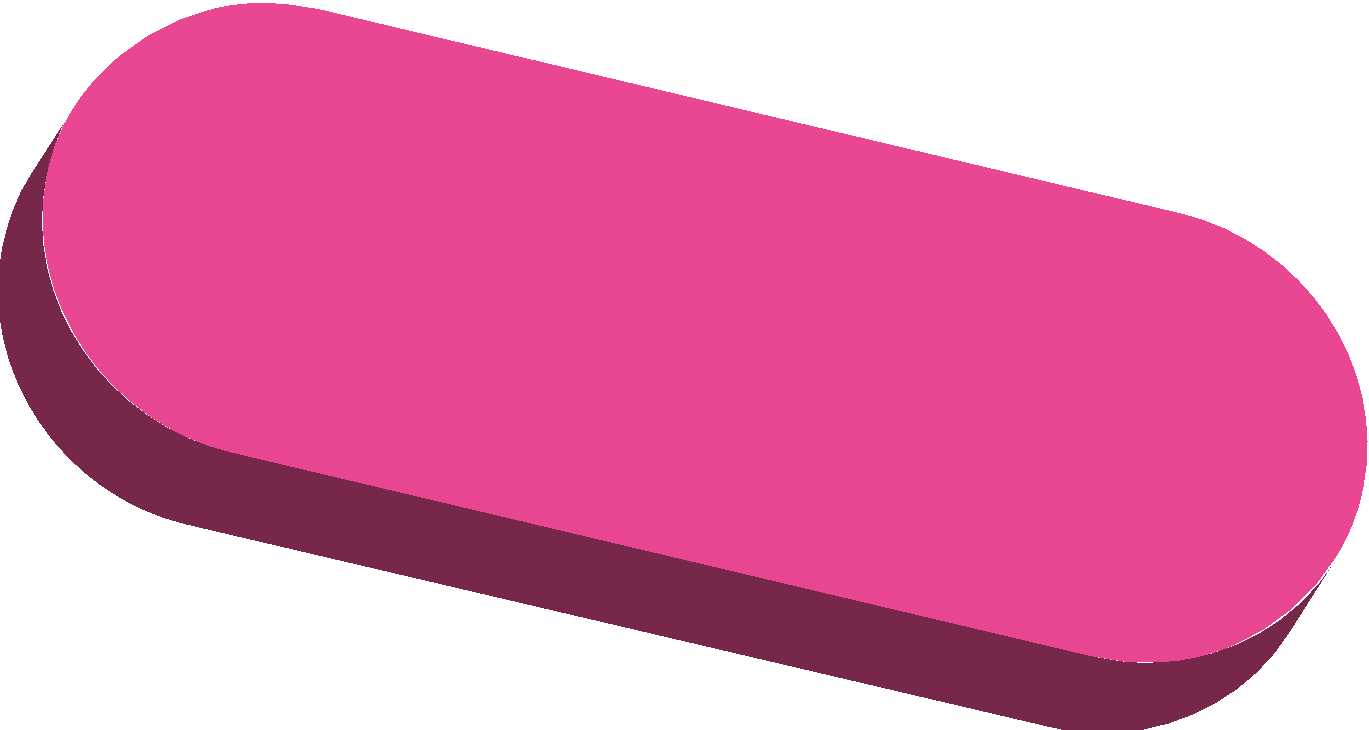 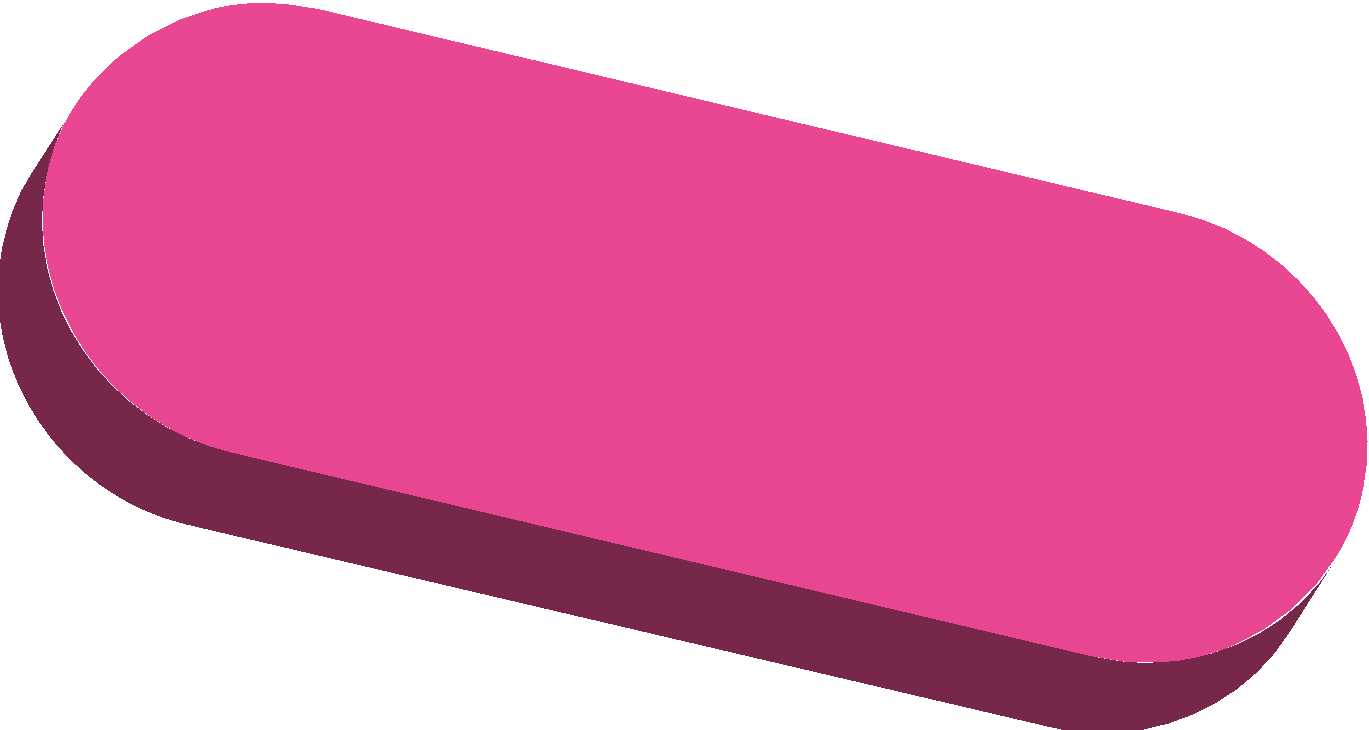 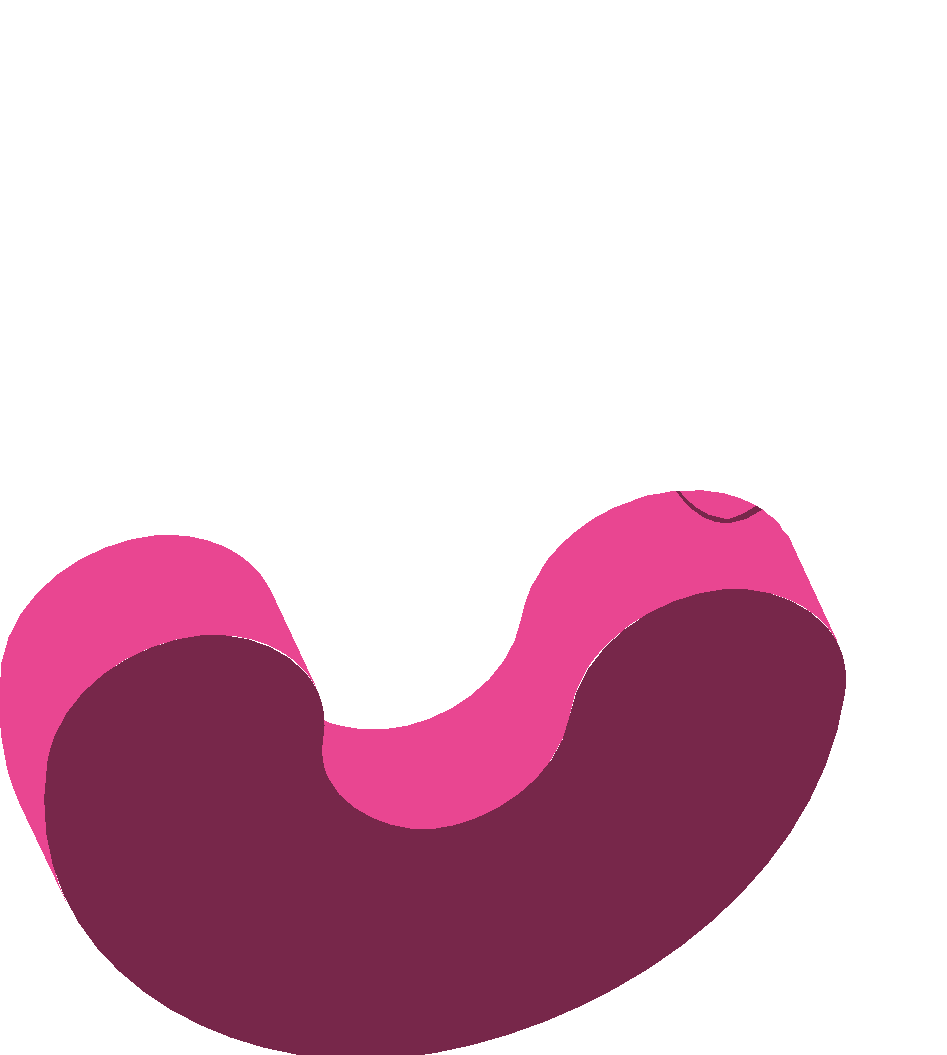 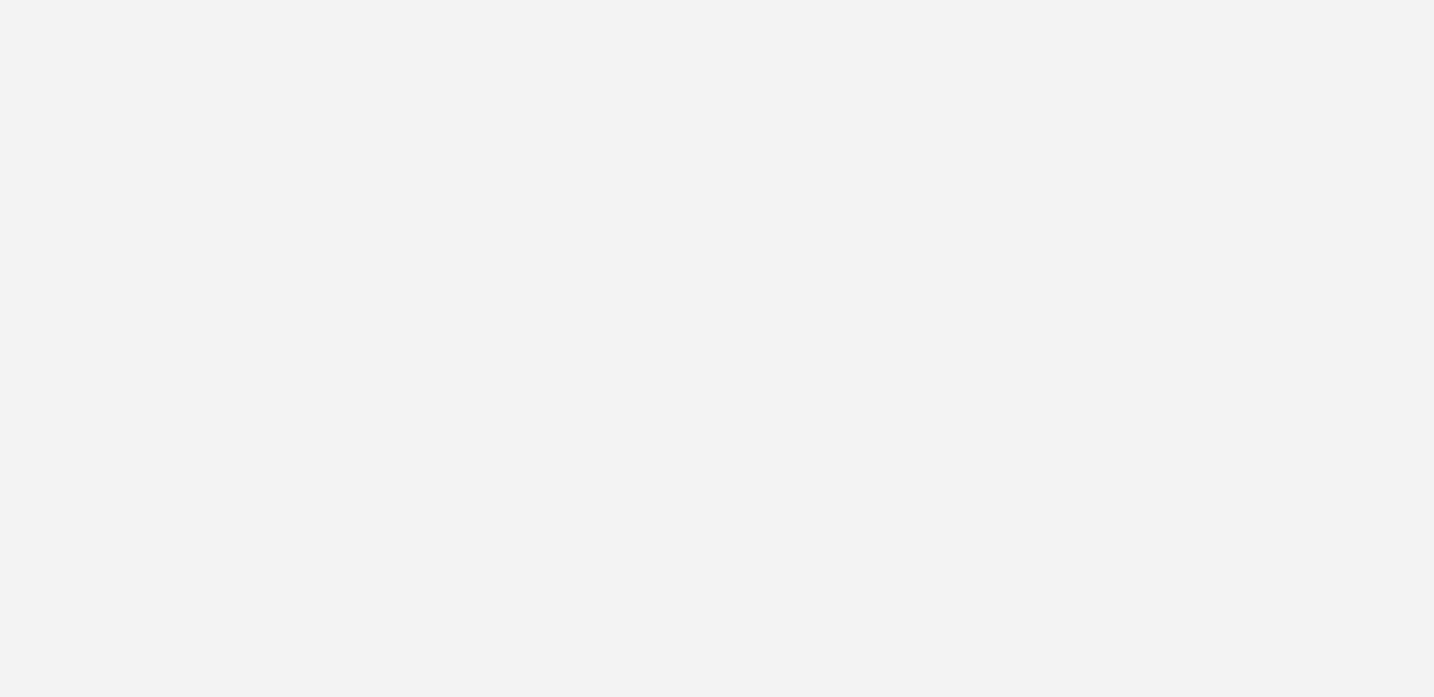 EXEMPLE  
DU PARCOURS RECONCILIE
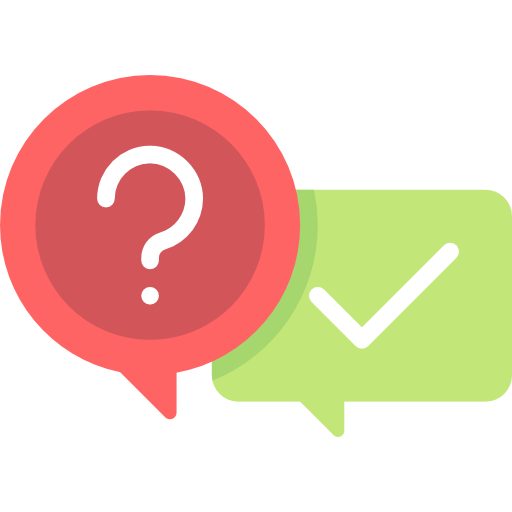 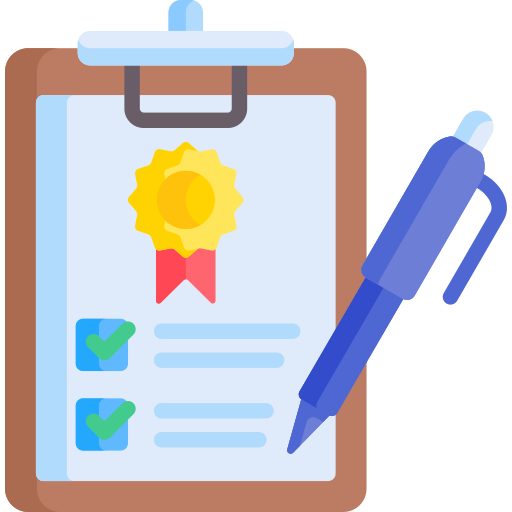 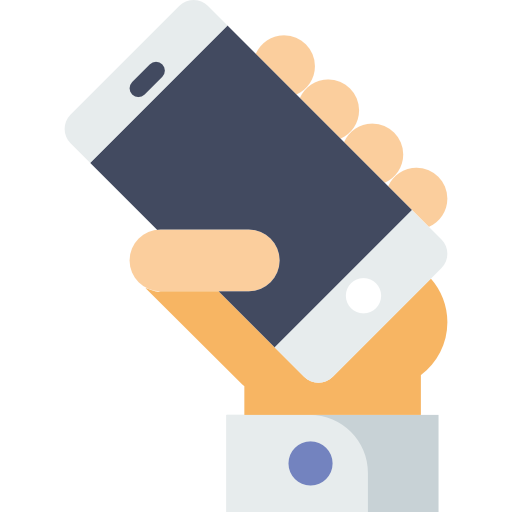 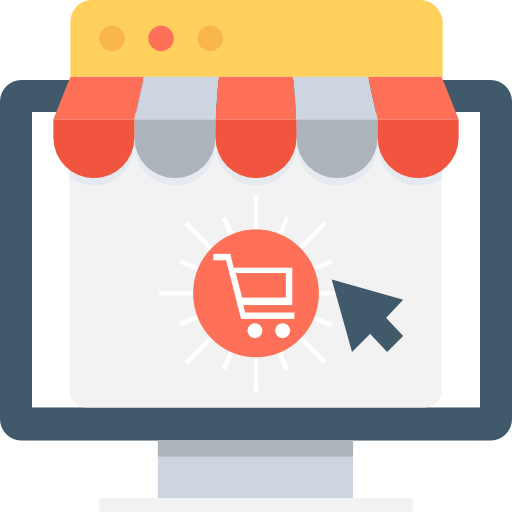 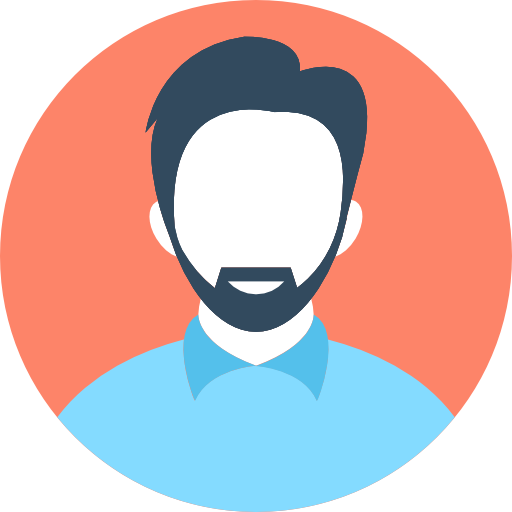 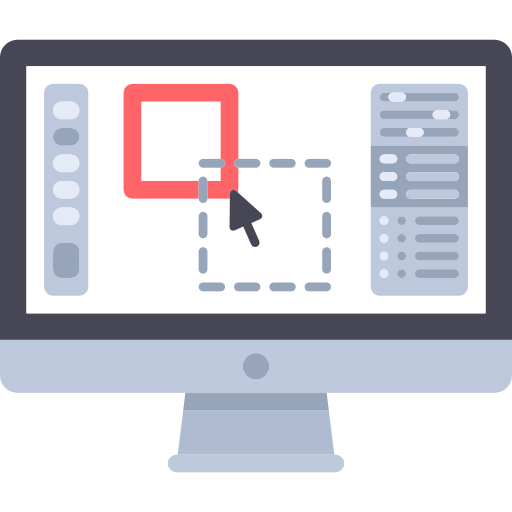 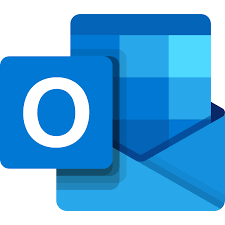 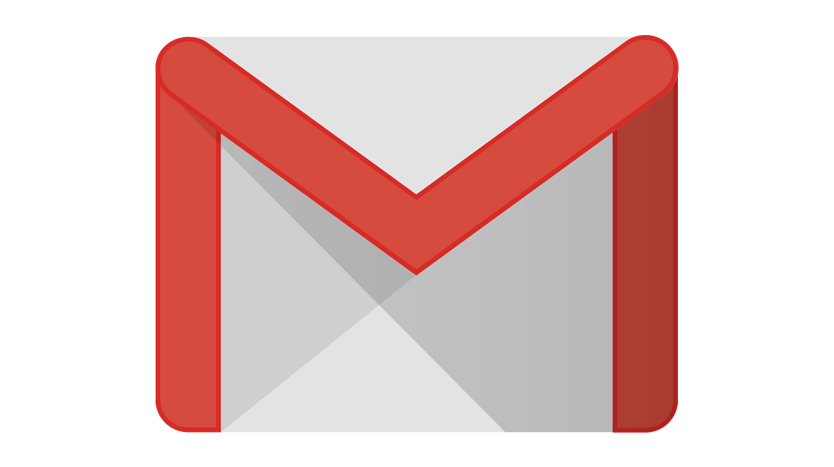 Olivier souhaite changer d’assurance
Il visite le site et compare les services
Il reçoit un email qui lui indique une promotion de 200€ sur les assurances.
Il réalise un devis mais le prix ne lui convient pas.
Il visite la page de mise en relation en abandonnant le formulaire
Il est rappelé par un commercial pour conclure la vente
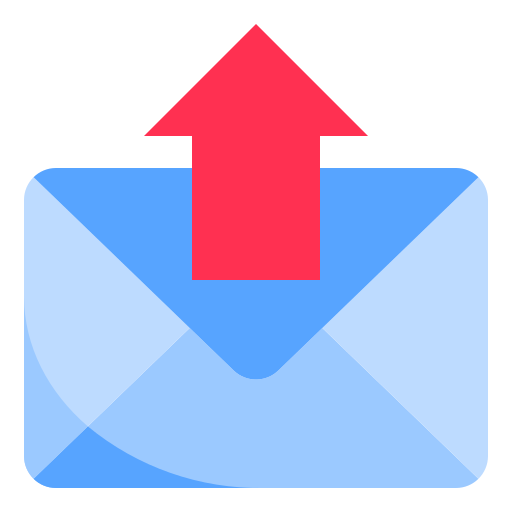 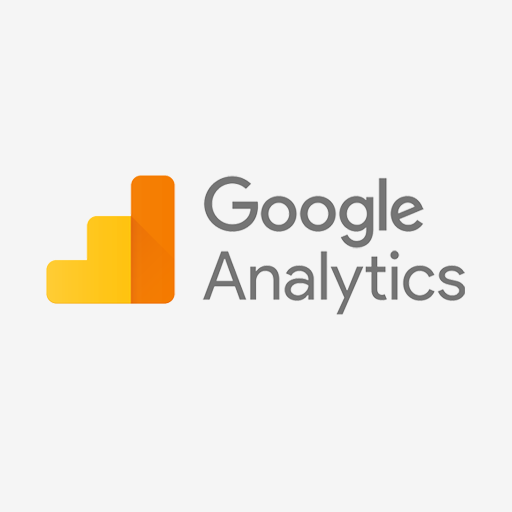 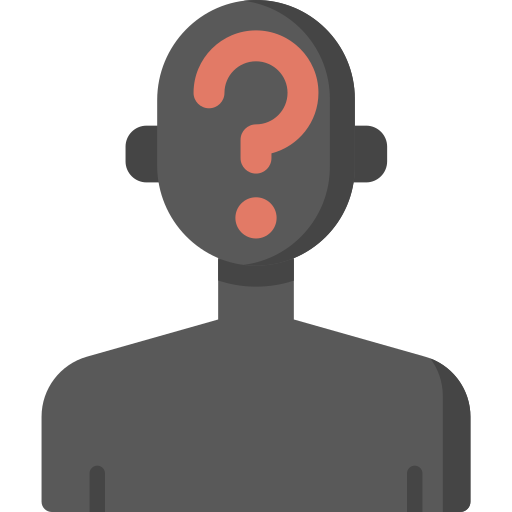 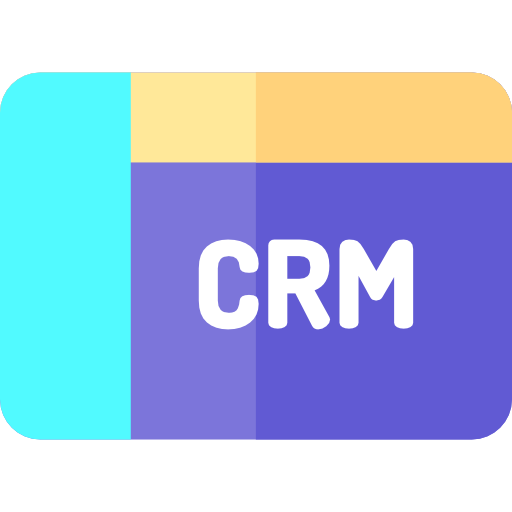 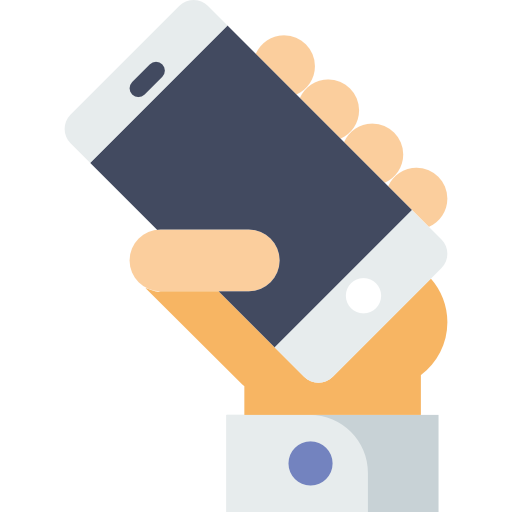 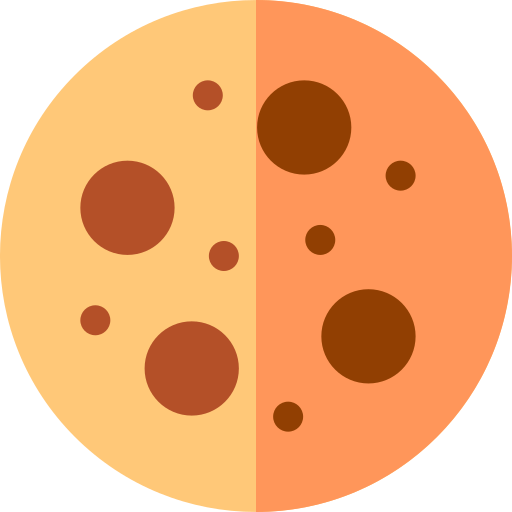 Un visiteur anonyme arrive sur le site.
GA le classe dans des segments « intentionnistes », « hommes »,
Son email est intégré à l’outil CRM et le profil est associé à plusieurs segments
Le cookie est reconnu lors d’une revisite et remonté dans le CRM. Il est scoré comme « chaud » et est dédoublonné.
Un mail automatique est déclenché car son besoin est catégorisé comme « urgent »
L’information est redescendue dans l’outil de force de vente.
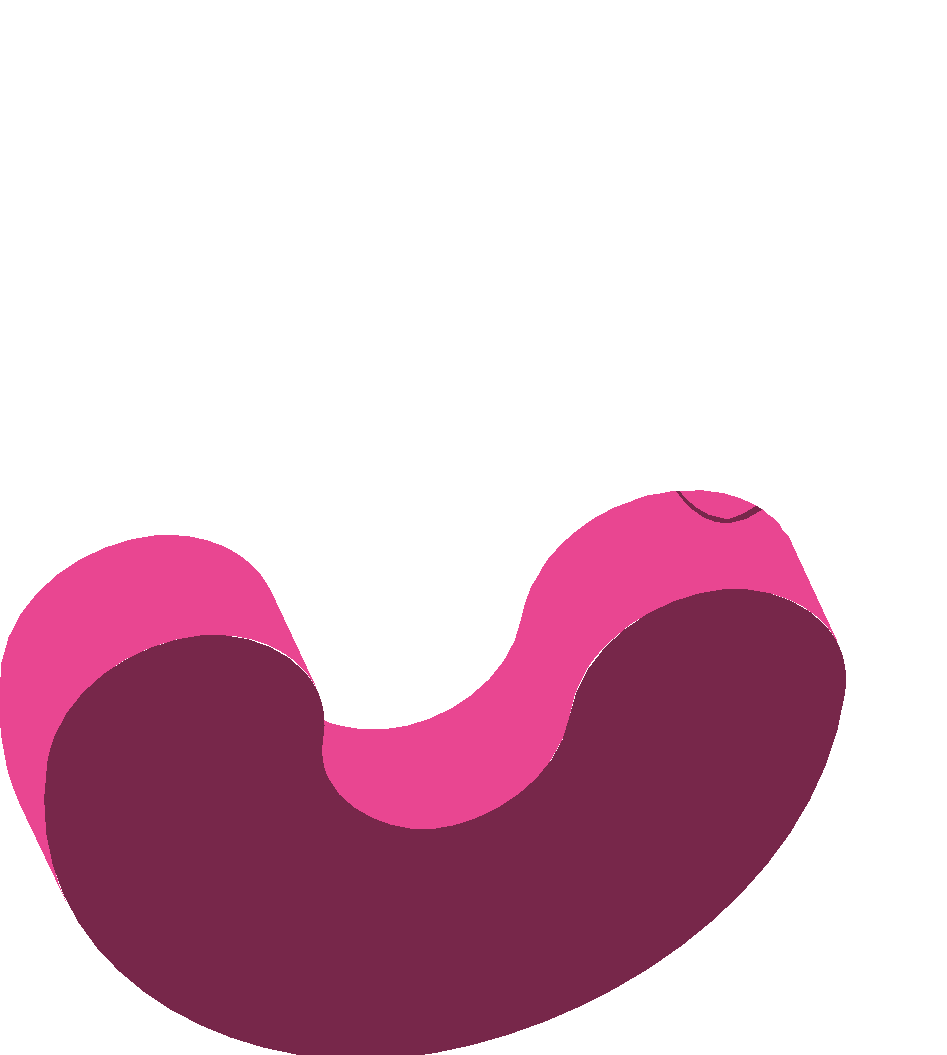 USE CASE CRM
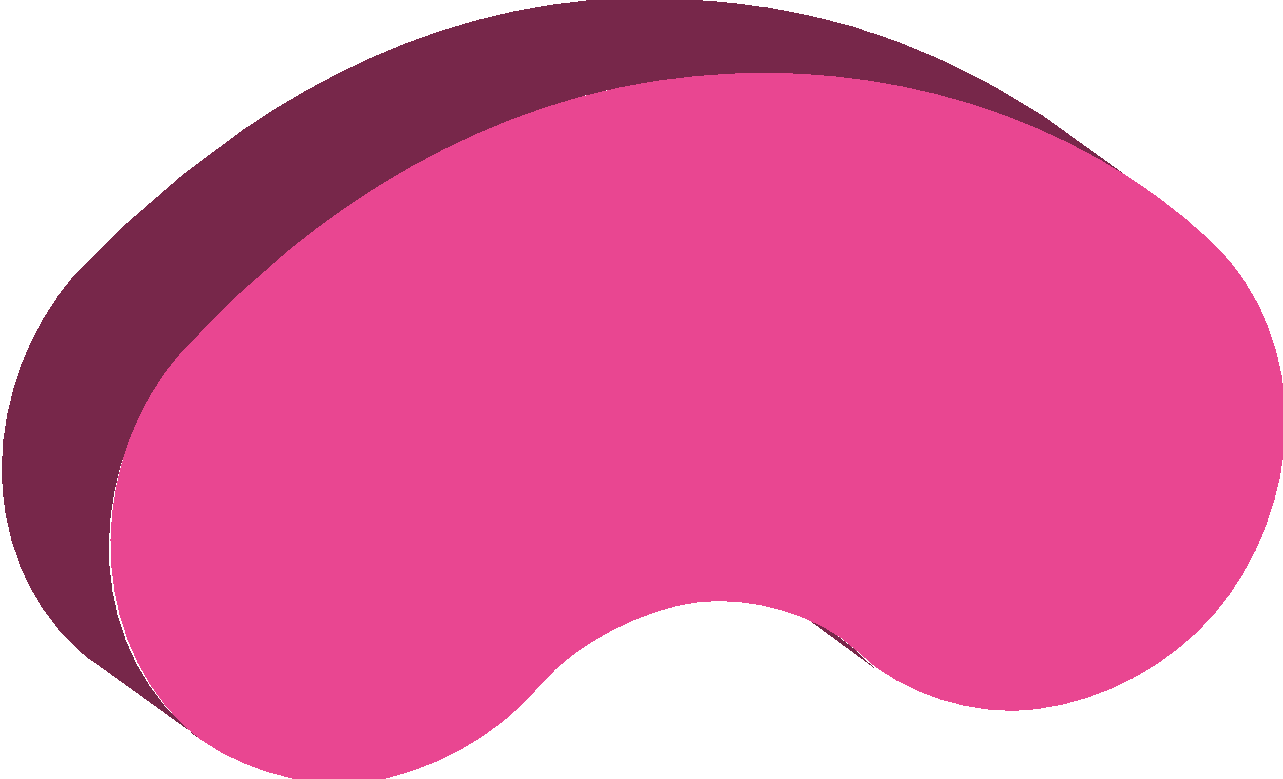 Comment optimiser les scénarios CRM via les données de navigation
Enrichissement
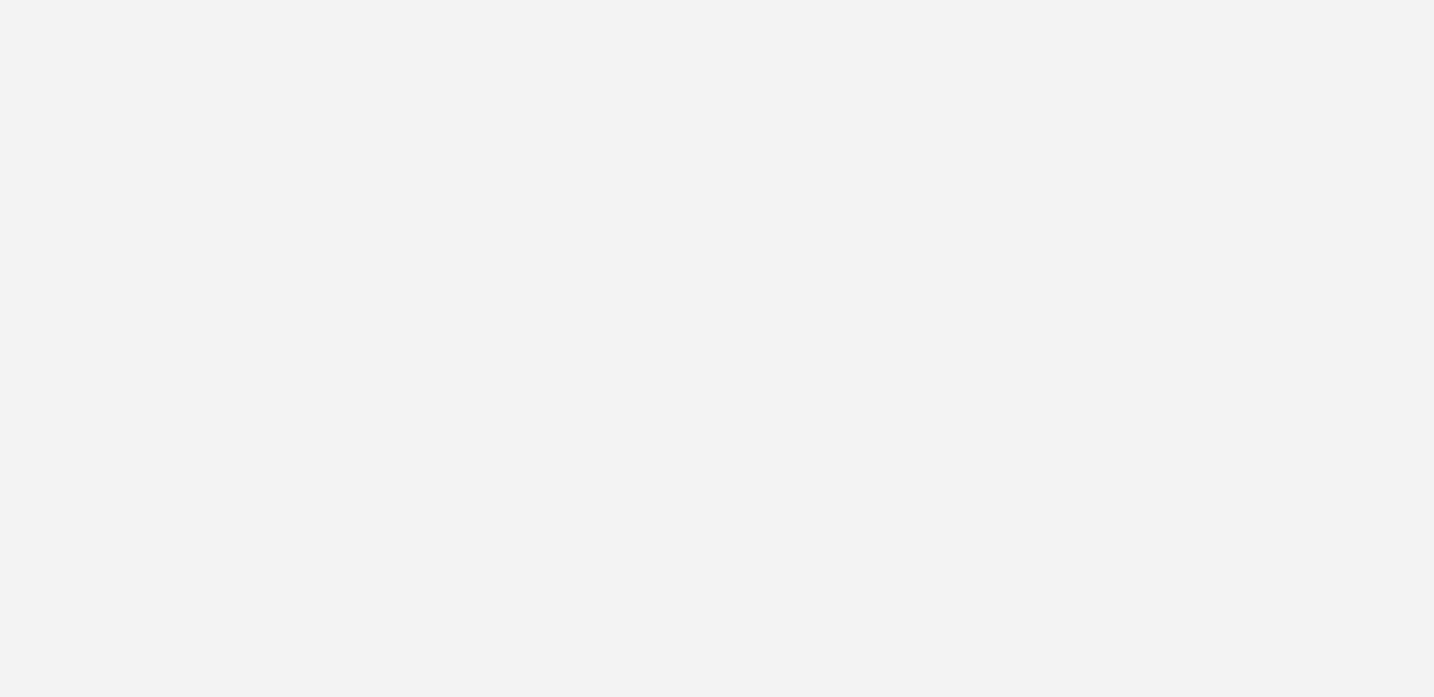 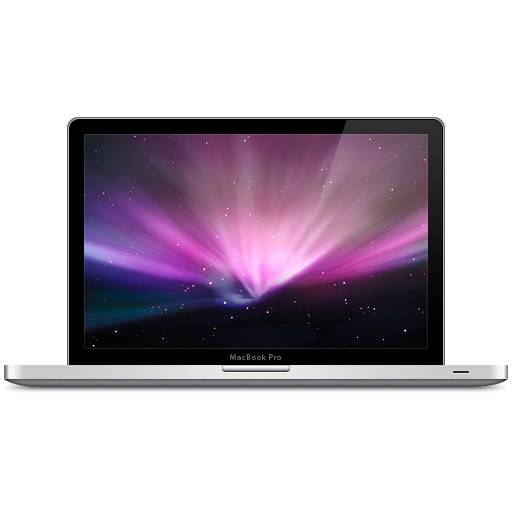 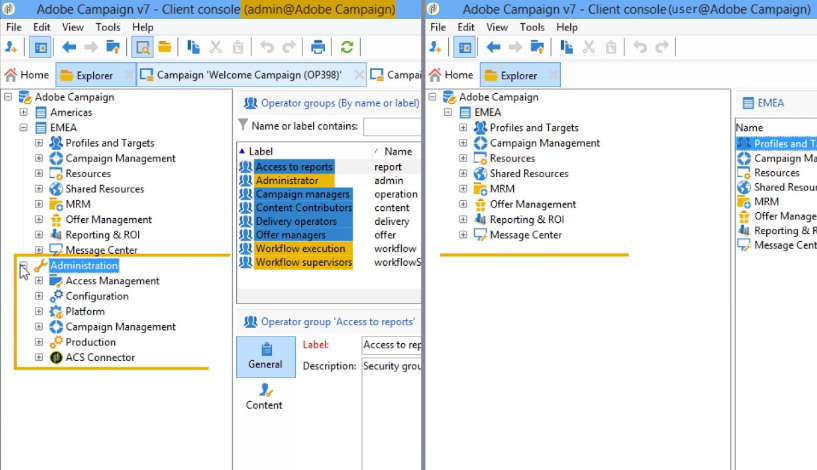 Données transactionnelles
Données navigationnelles
Redescente des données par agrégat de conversion, vente, CA
Redescente de l’engagement site par agrégat : pages visitées - temps
Animation
Ciblage fin
Réactivation inactifs
Granularité des ciblages CRM  via les données site
Qualifier le statut des inactifs CRM par leur navigation
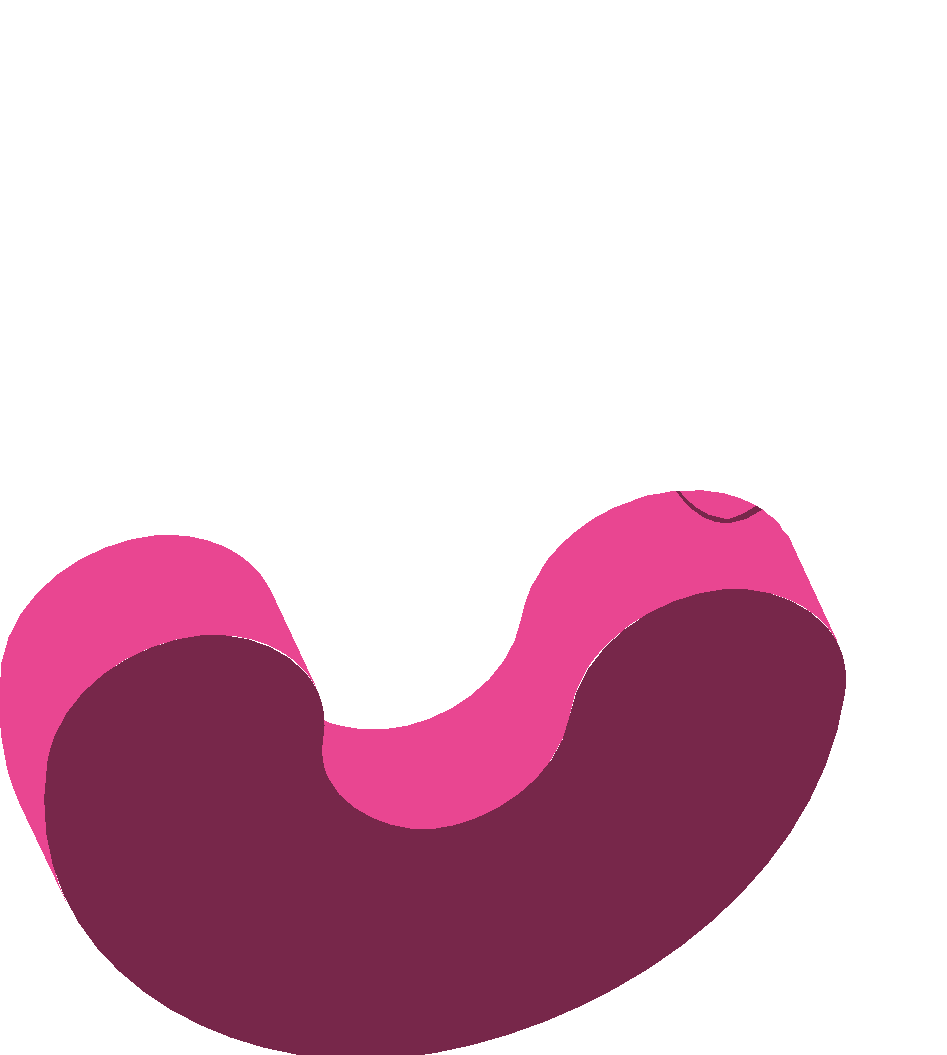 USE CASE ACQUISITION
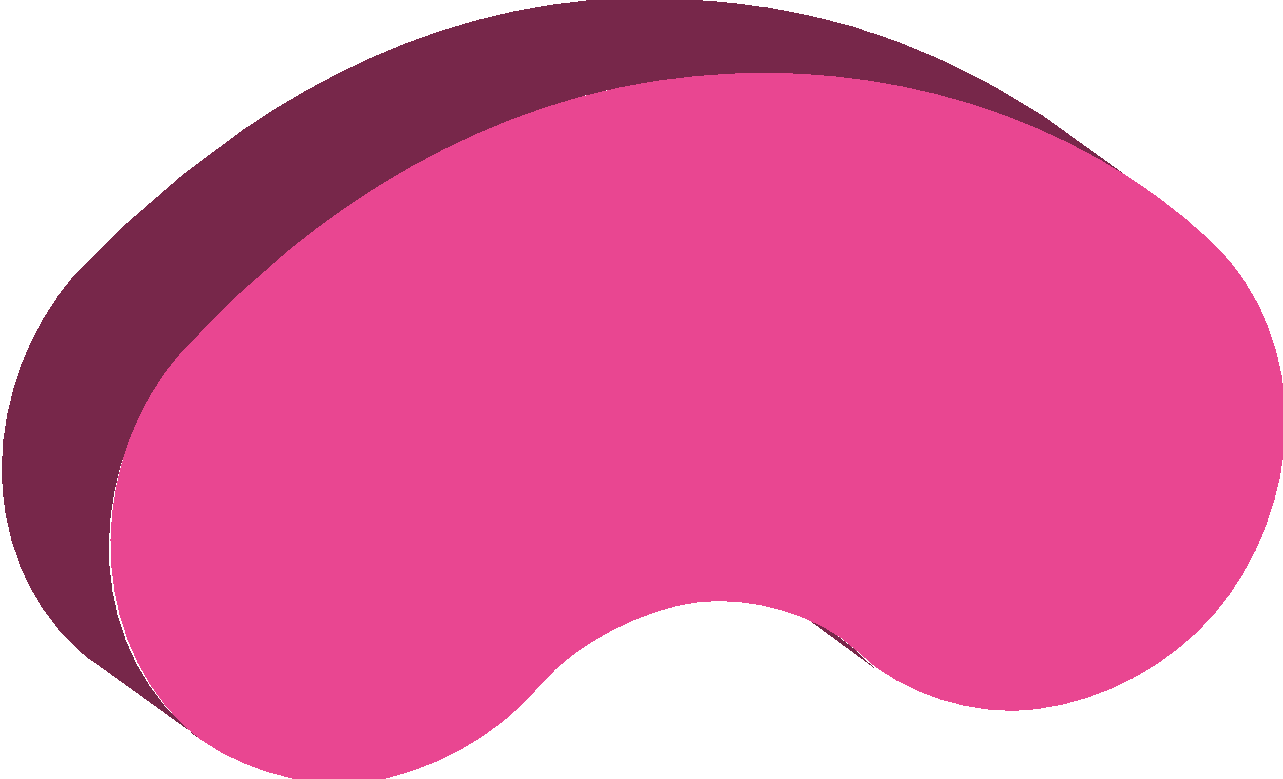 Comment utiliser les données CRM pour améliorer l’approche web
Enrichissement
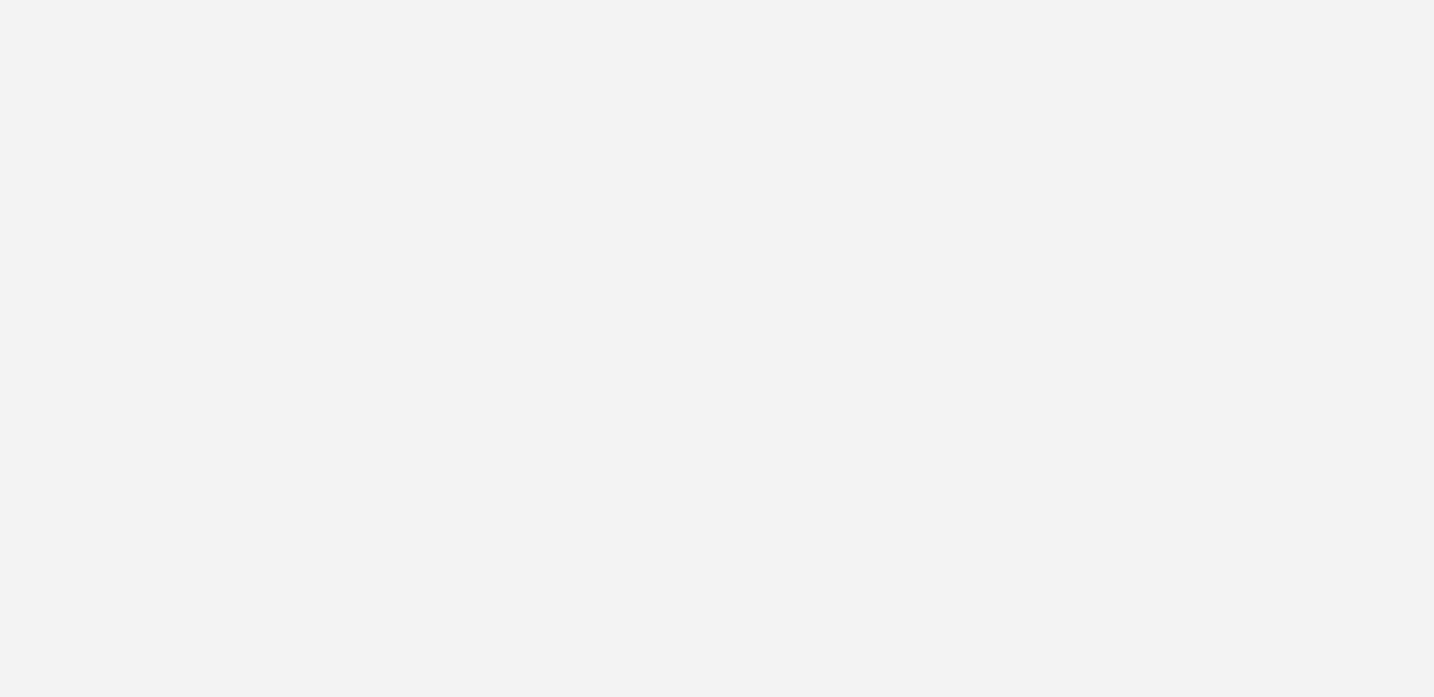 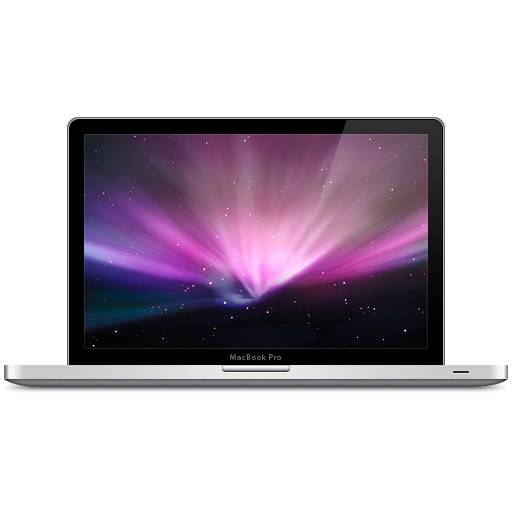 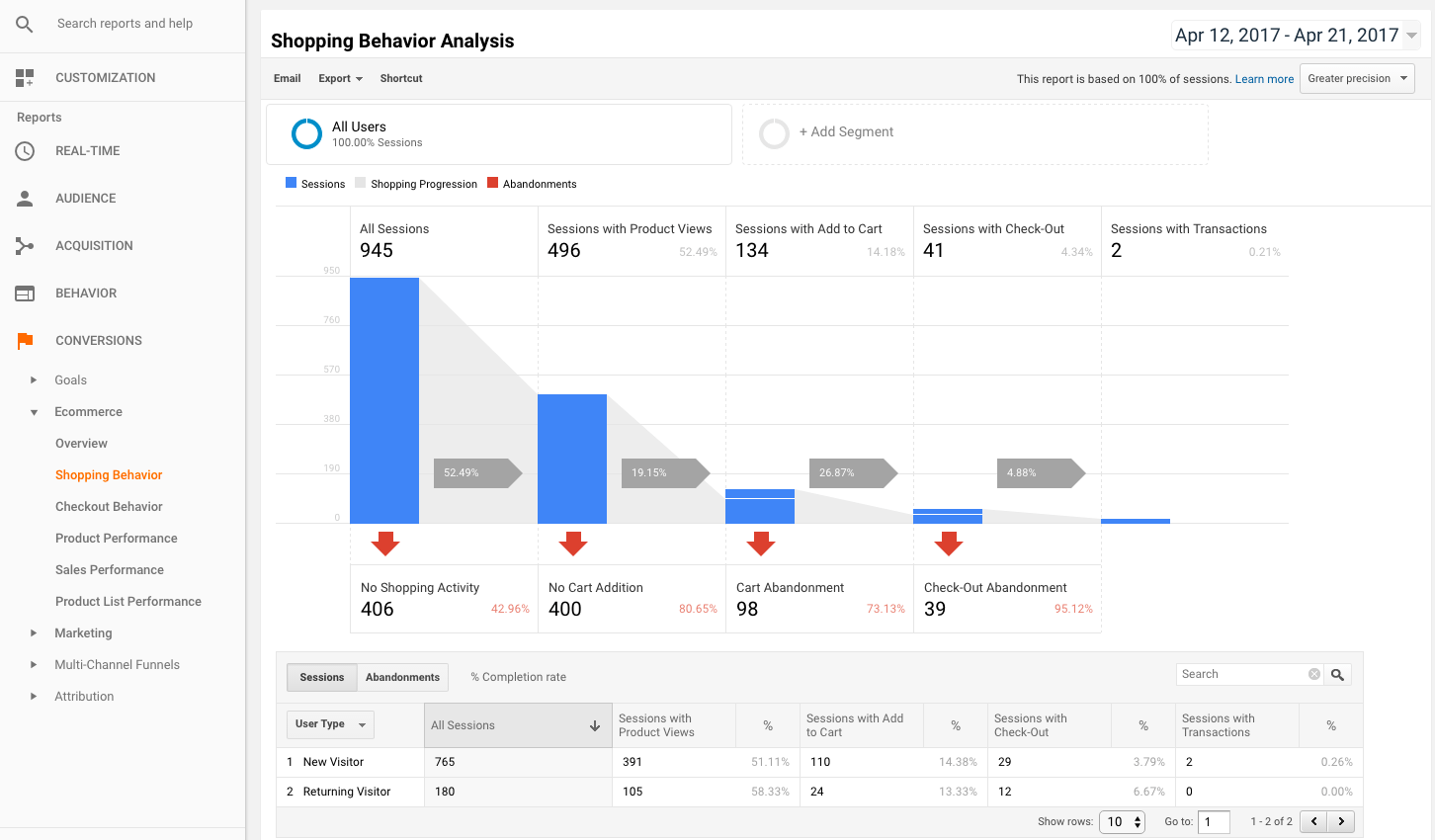 Données CRM
Cross-Device
Intégration de la vue client dans les données de navigation
Vue cross-device dédoublonnée
Activation
SEA/ Programmatique
Personnalisation
Personnalisation on site à destination des cibles CRM via Google Optimize ou autres solutions
Activation des contacts embasés enrichis en achat media
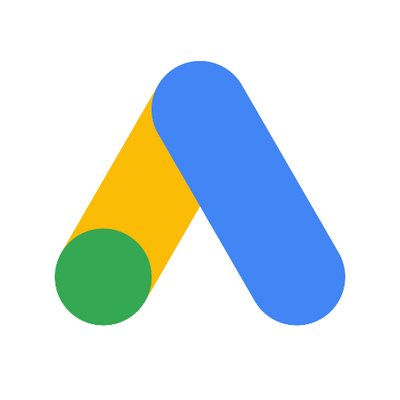 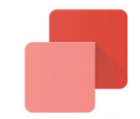 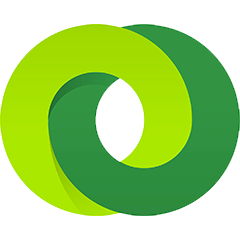 3. PLATEFORME 
TECHNOLOGIQUE
Comment réconcilier les données onlines et offlines via une approche éditeur ?
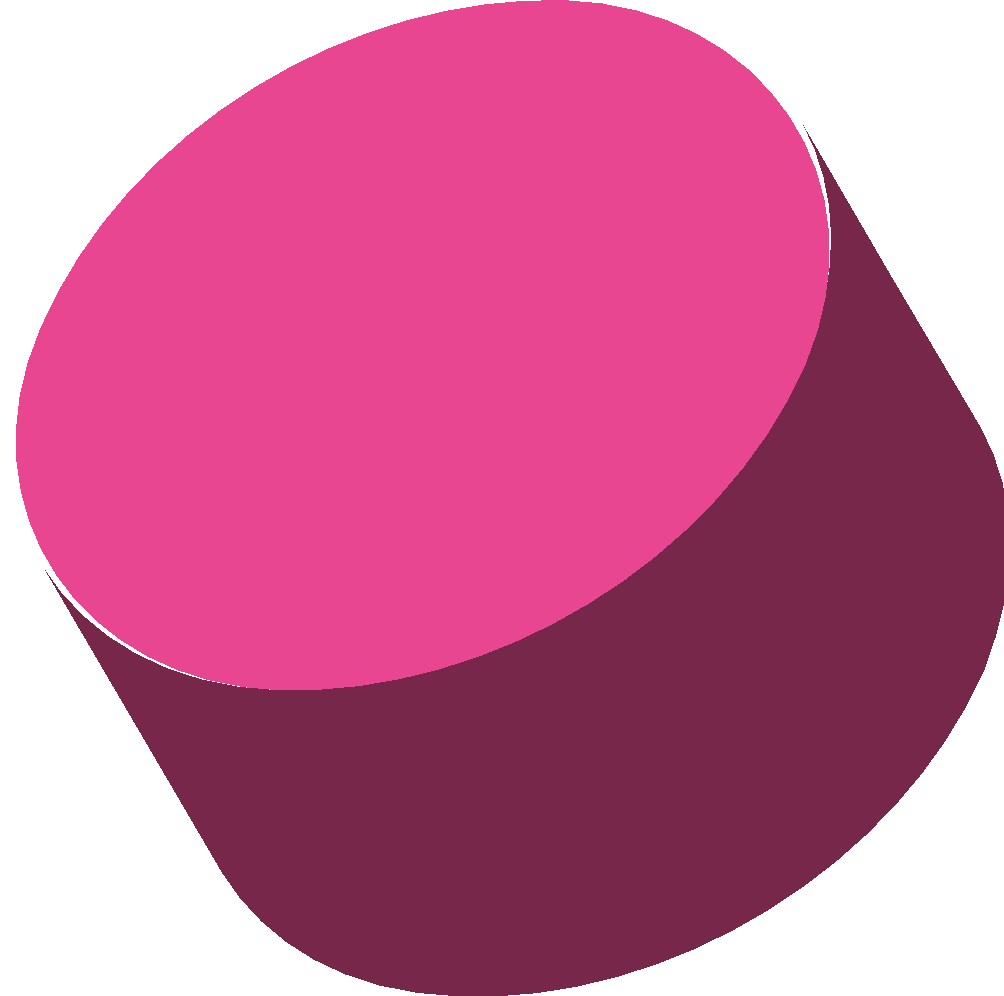 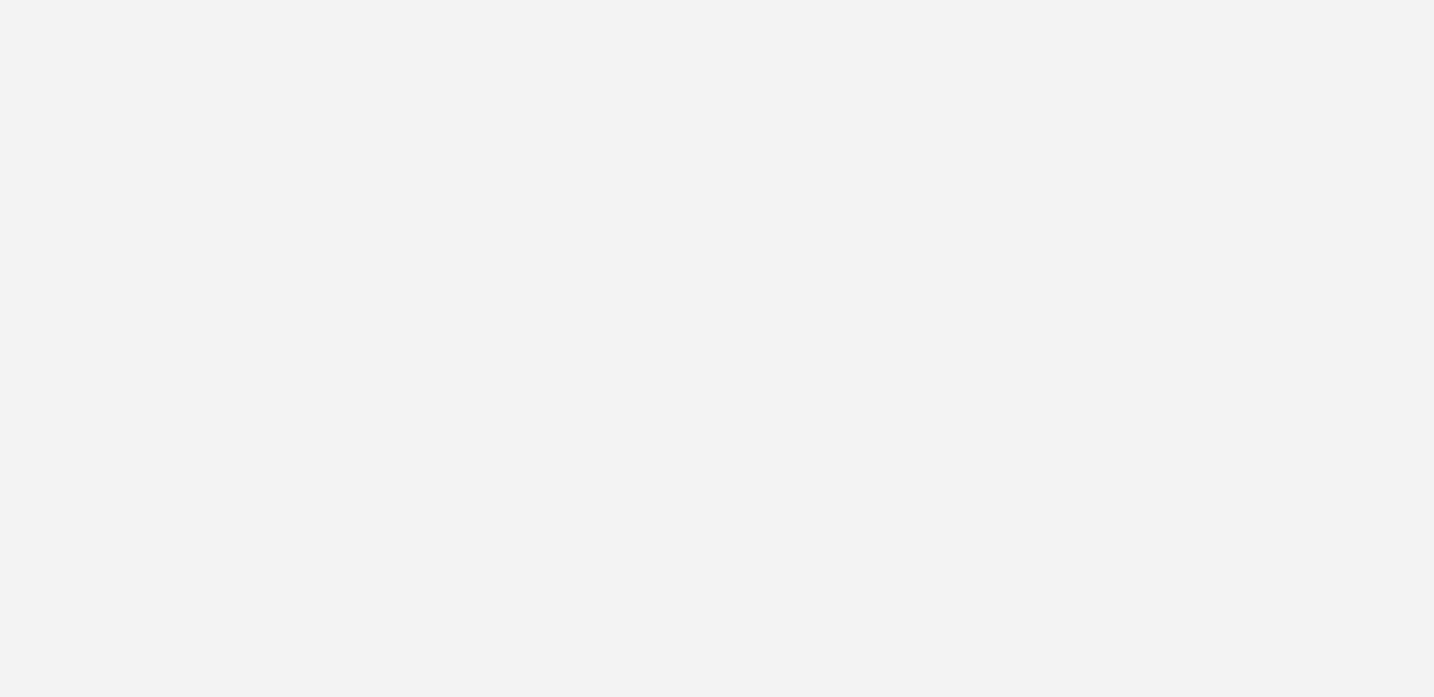 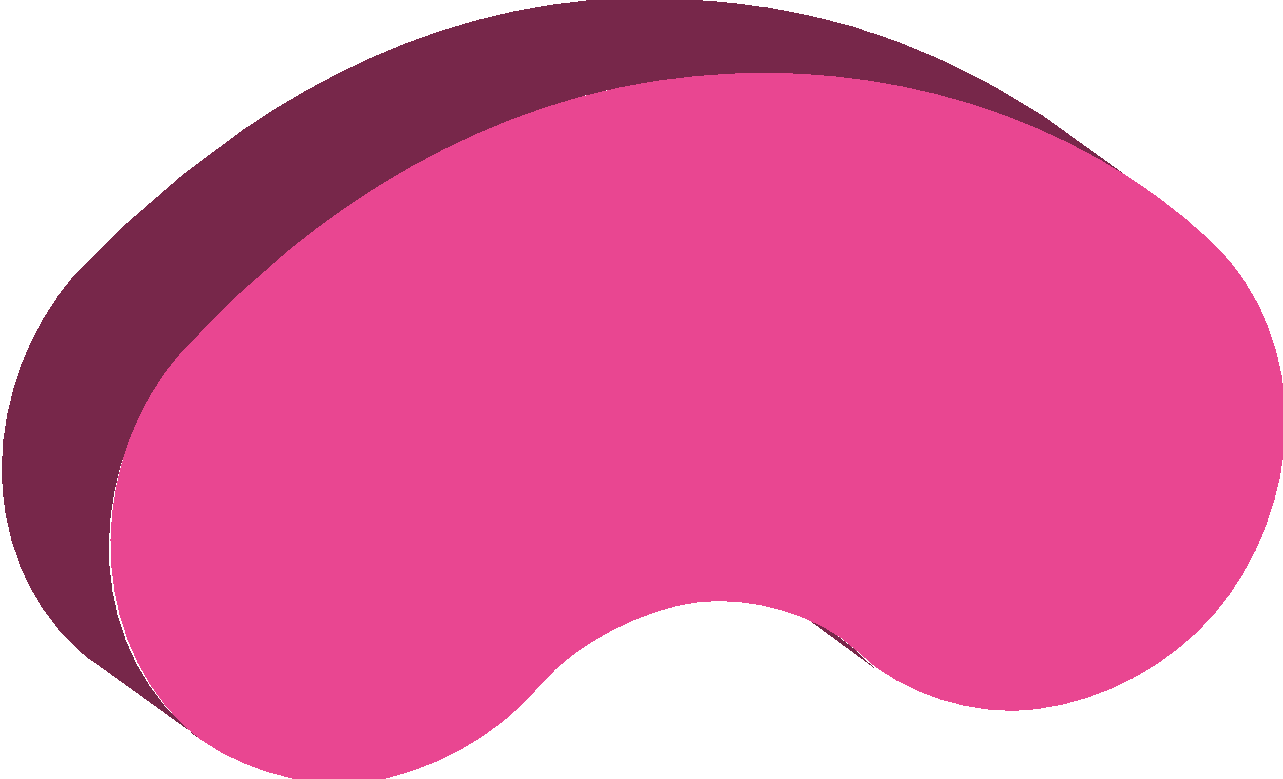 40%
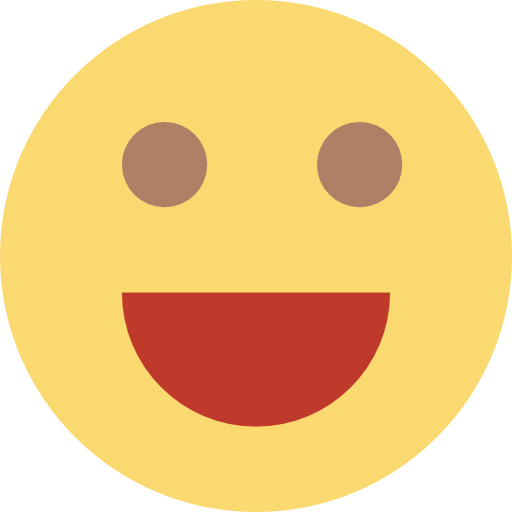 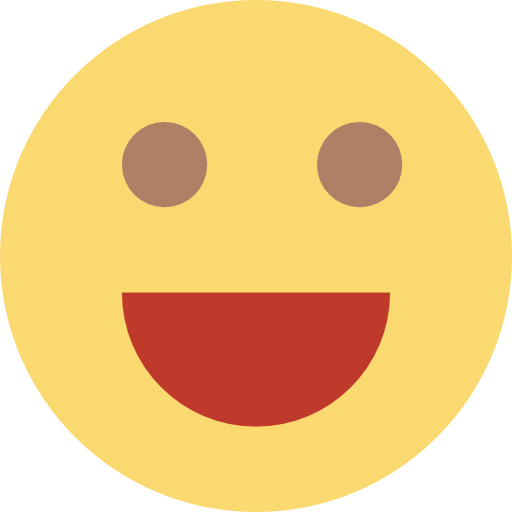 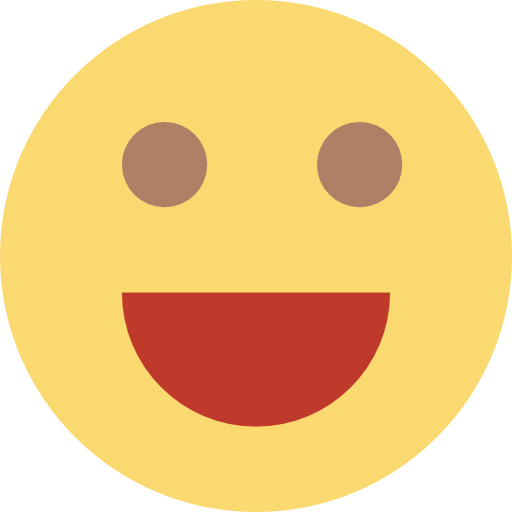 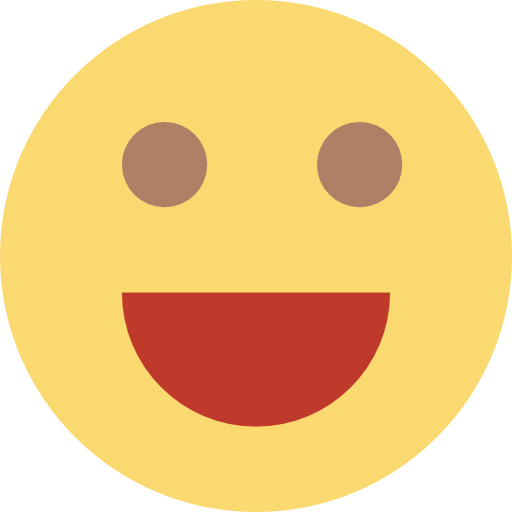 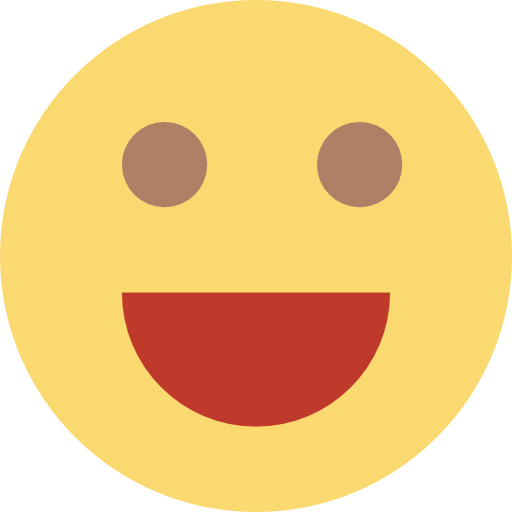 des annonceurs déclarent avoir une DMP/CDP
LES  ENJEUX
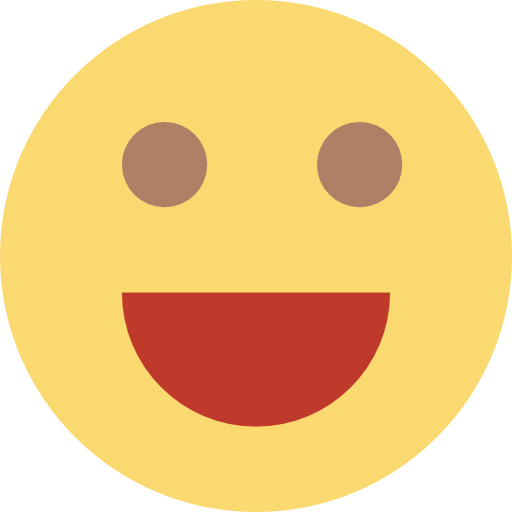 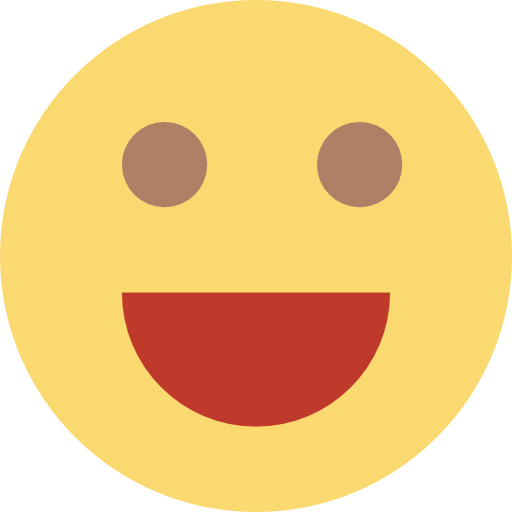 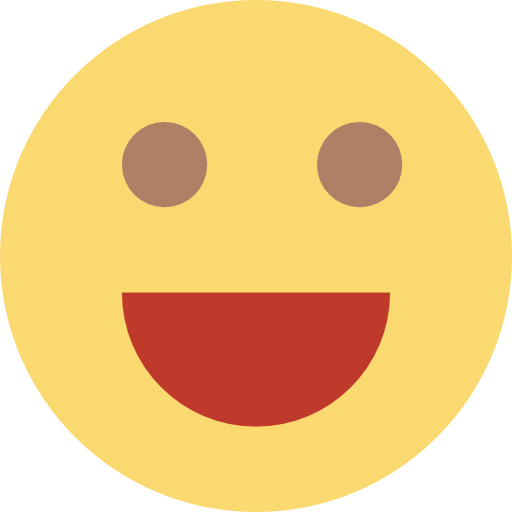 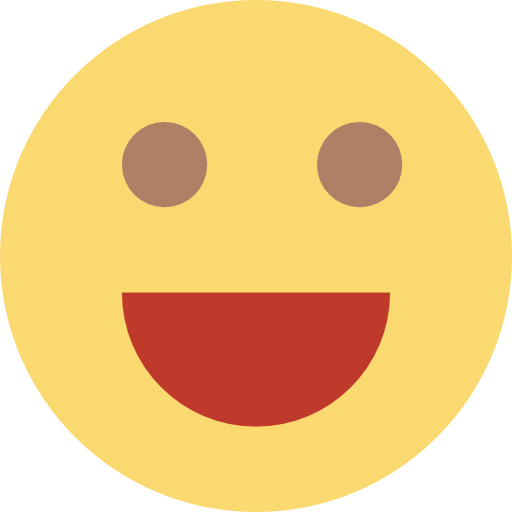 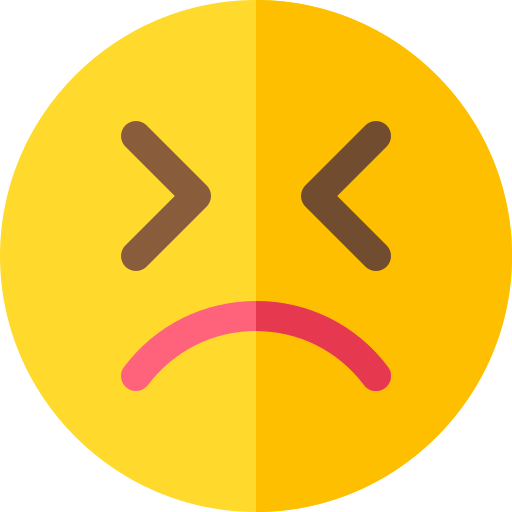 90%
des utilisateurs sont satisfaits de leurs solutions
« Les DMP/CDP sont des solutions technologiques qui collectent, segmentent et activent les données onlines et offlines.
Les DMP sont plus orientées media, là où les CDP orchestrent les données clients »
Les axes de progression
Les use cases
60%
44%
35%
53%
37%
36%
25%
Personnaliser la relation client
Difficile calcul du ROI
Créer des segments d’audience
Complexité projet
Bassin unifié des données
Pas de cas d’usage
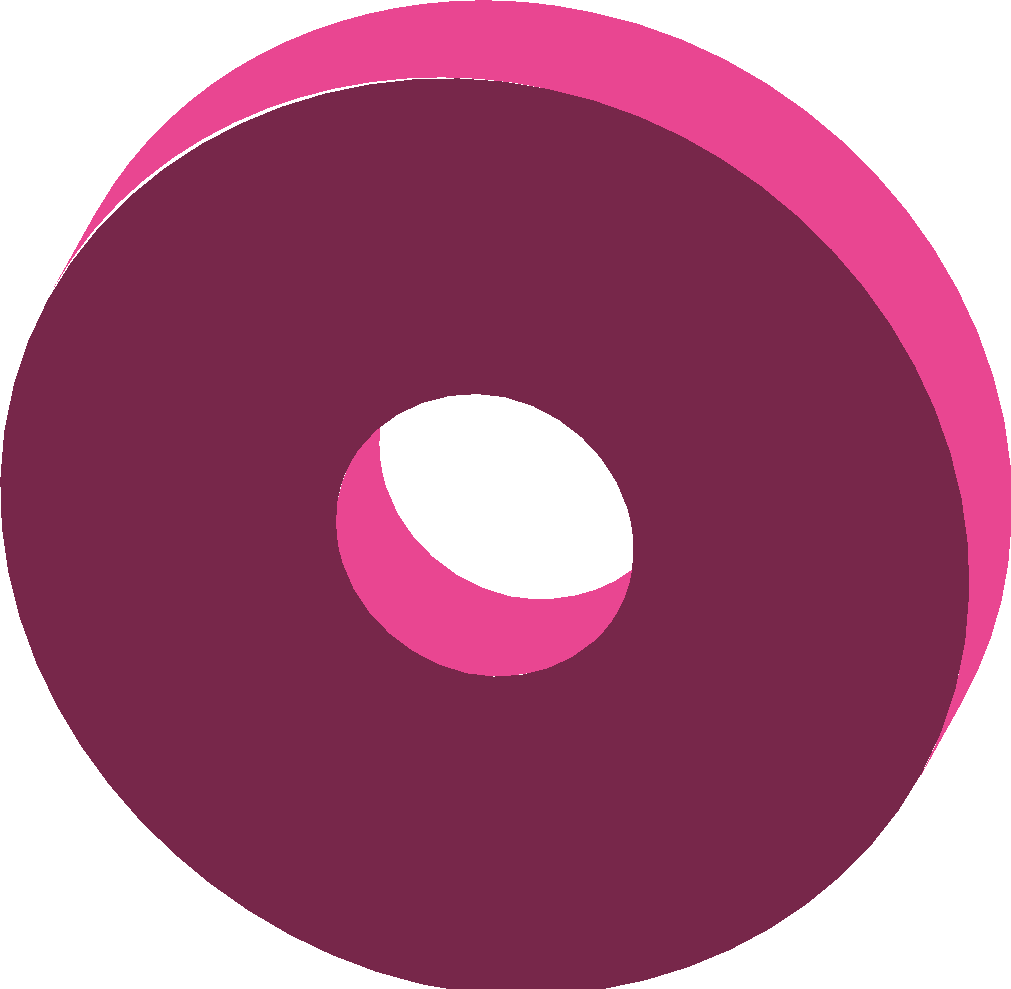 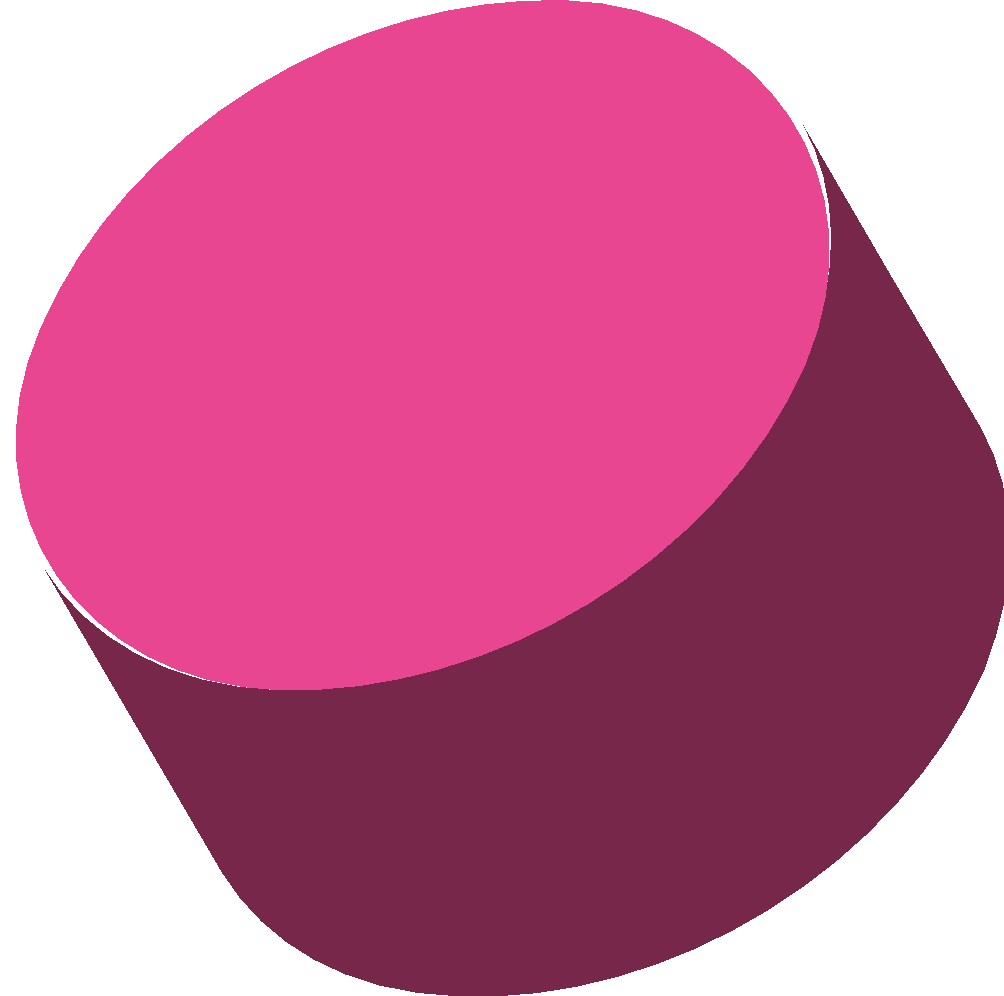 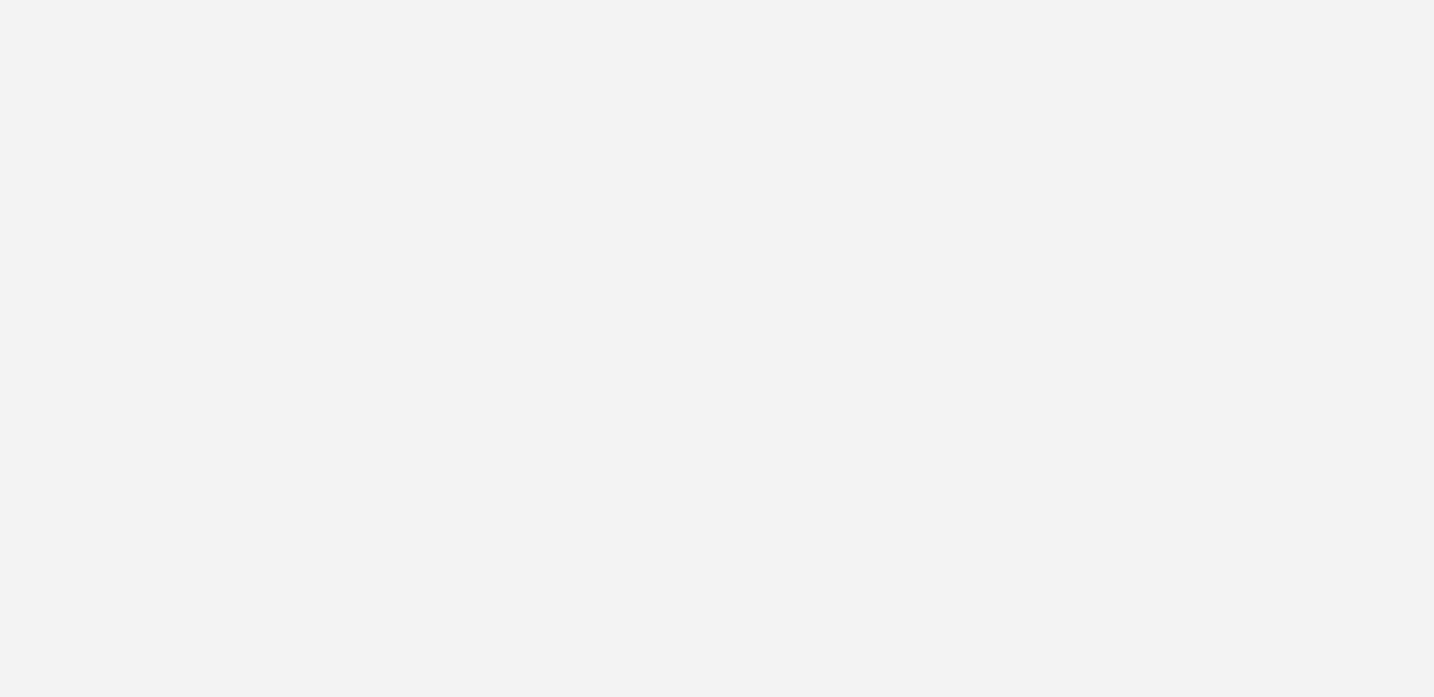 LES 4 USE CASES
OPTIMISATION ACHAT MEDIA
RECONCILIATION AUDIENCE
EXTENSION D’AUDIENCE
PERSONNALISATION
ON SITE
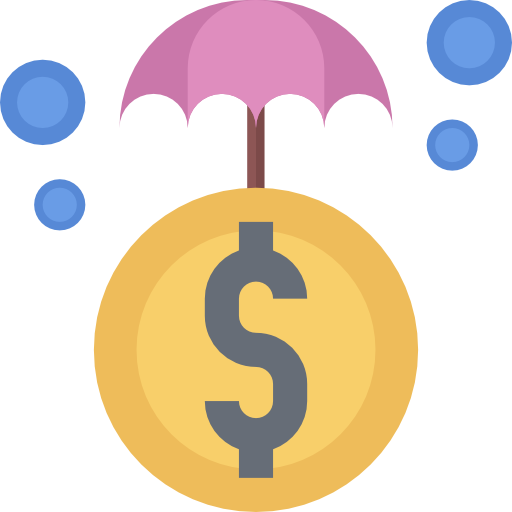 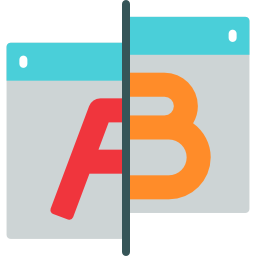 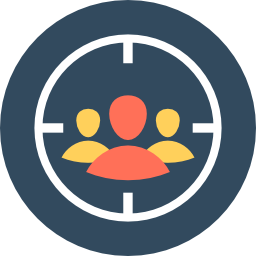 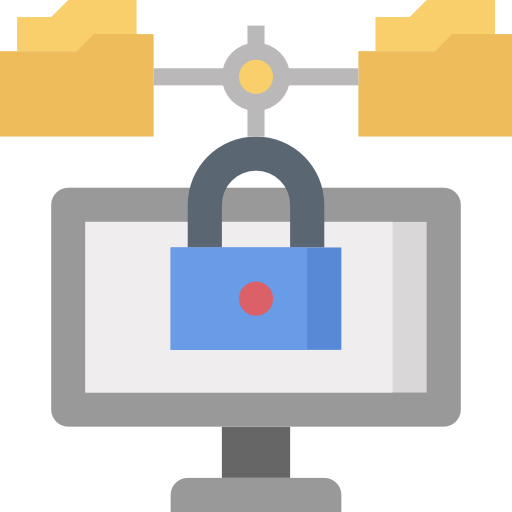 Matching des données CRM, navigationnelles et offlines (PDV)
Meilleure allocation budgétaire en fonction des segments d’audience
Enrichissement des segments d’audience et extension via profils jumeaux
Amélioration de l’expérience utilisateur proposée par audience
20-50% taux de match
+ 25% audience
- 20% d’achat media
- 15% taux de rebond
CARTE DE 
POSITIONNEMENT
Voir Livre Blanc Waisso
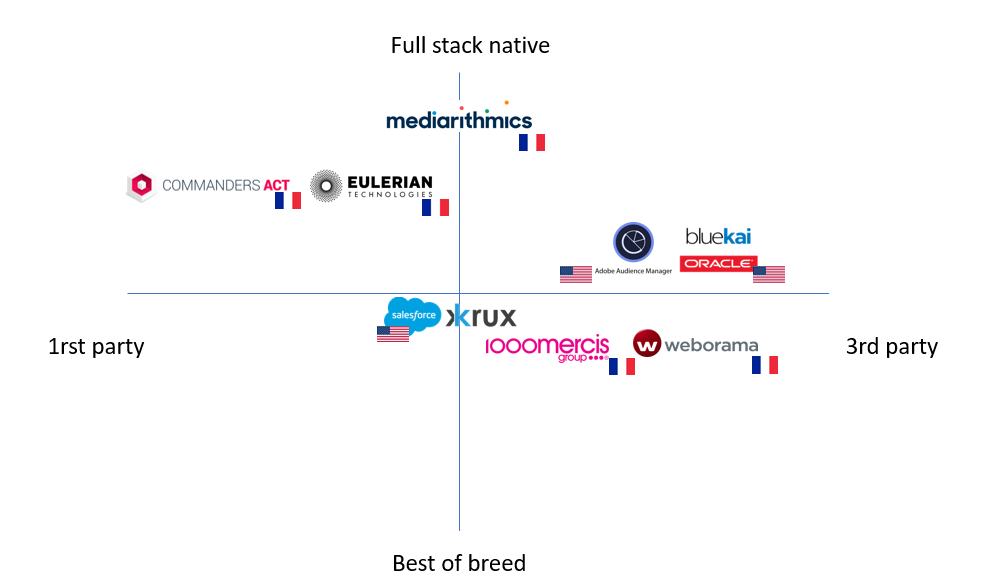 3 grandes familles semblent se dégager

Acteurs français, orientés 1st party, activation site,  historique autour de l’analytics / TMS / attribution

Acteurs français, orientés 1st & 3rd party, activation media, historique autour du programmatique / email

Acteurs US, orientés 3rd party, activation media, historique autour du CRM
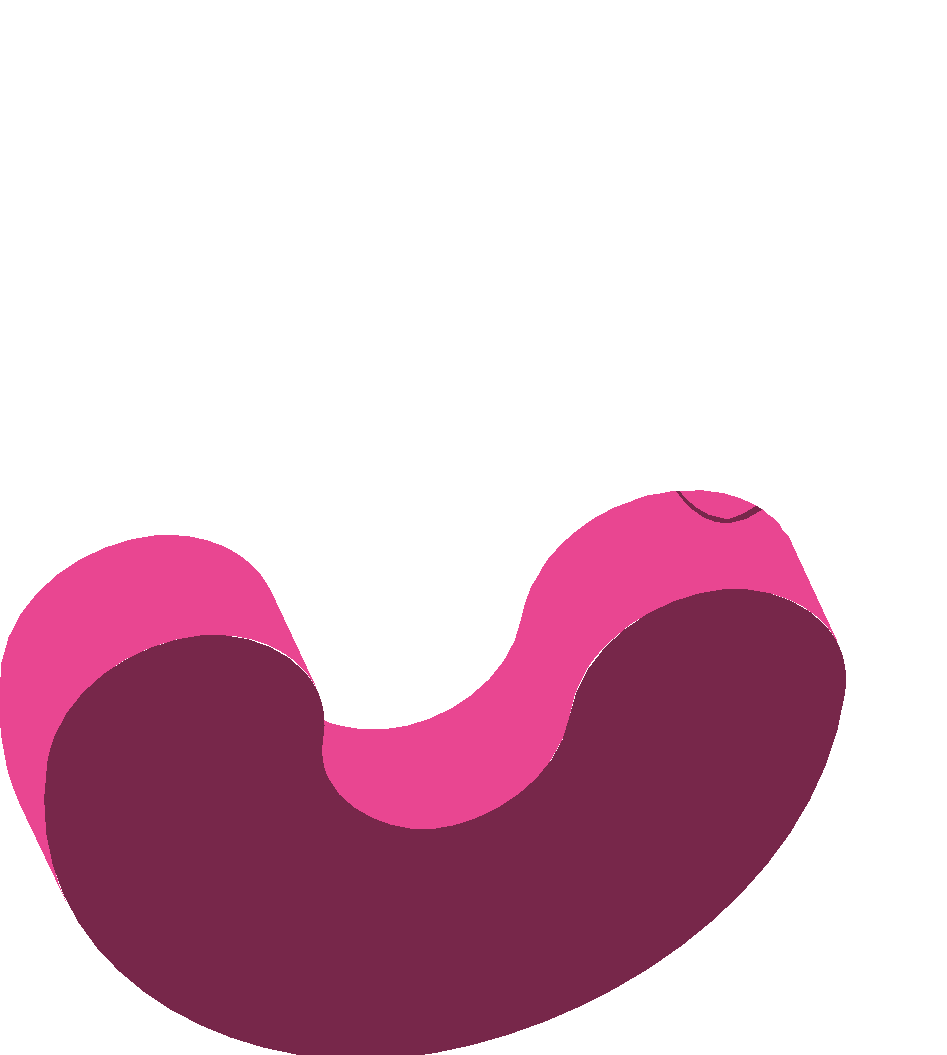 FACTEURS CLES DE SUCCES
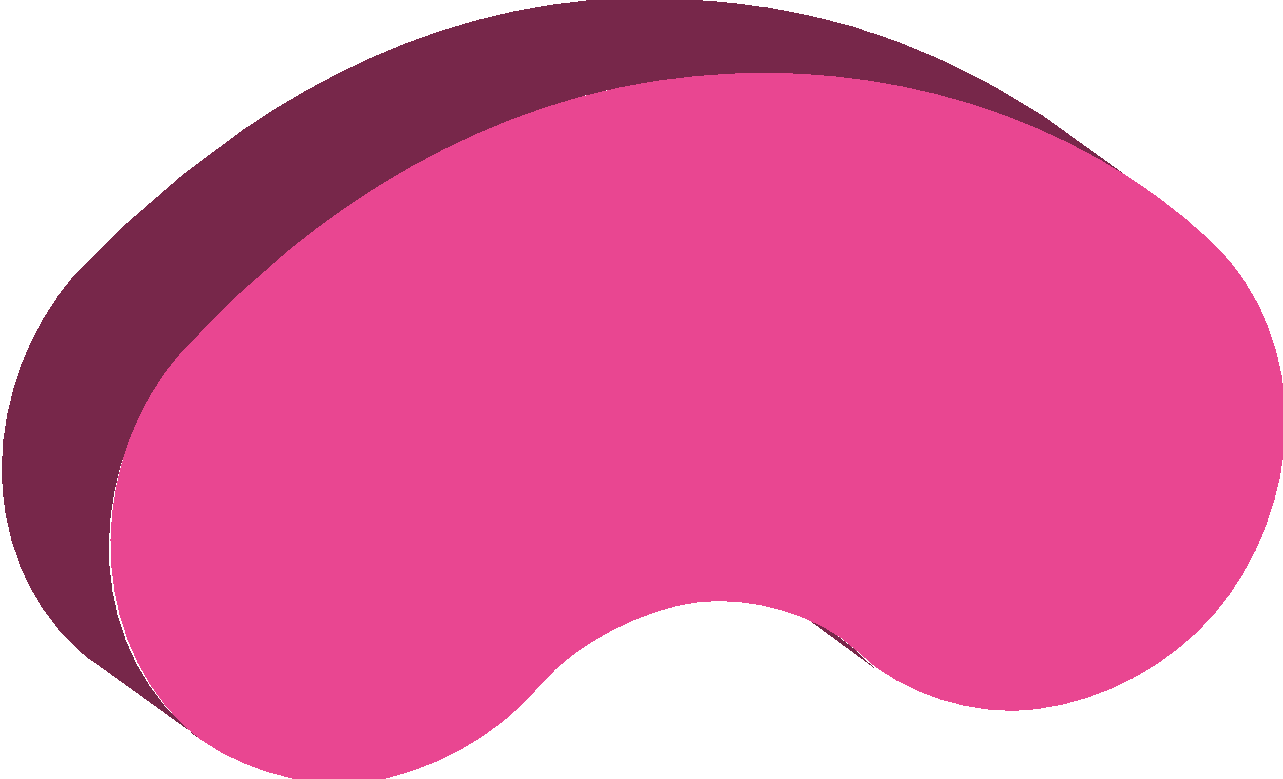 01
02
01. DEFINITION USE CASES
Définition et priorisation des cas d’usage à déployer
06
02. ACCOMPAGNEMENT
Solliciter une agence/cabinet pour porter la vision transverse et donner l’impulsion
Pour mener à bien un projet DMP/CDP, plusieurs bonnes pratiques sont à mettre en place
03
05
04
06. VISION 360°
Prioriser une orientation sur toute la chaîne de valeur du digital
Comme tout projet SI, son succès repose sur une approche technico-fonctionnelle forte en mobilisant les expertises plurielles
03. ONBOARDING
Nécessité d’impliquer les équipes techniques, métiers et datas dans le projet
05. MESURE
Définition de KPI stricts pour valider la performance du projet
04. SCOPE
Dimensionnement technique et métier du projet
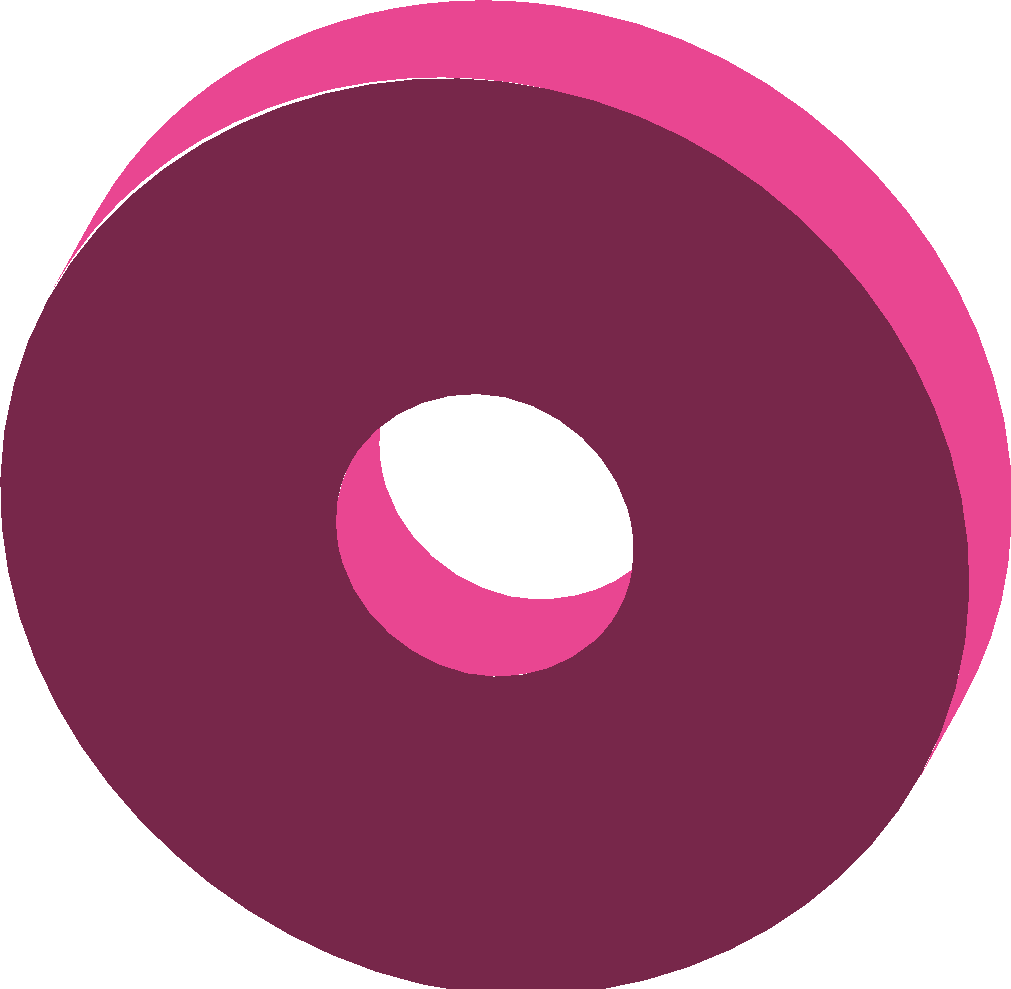 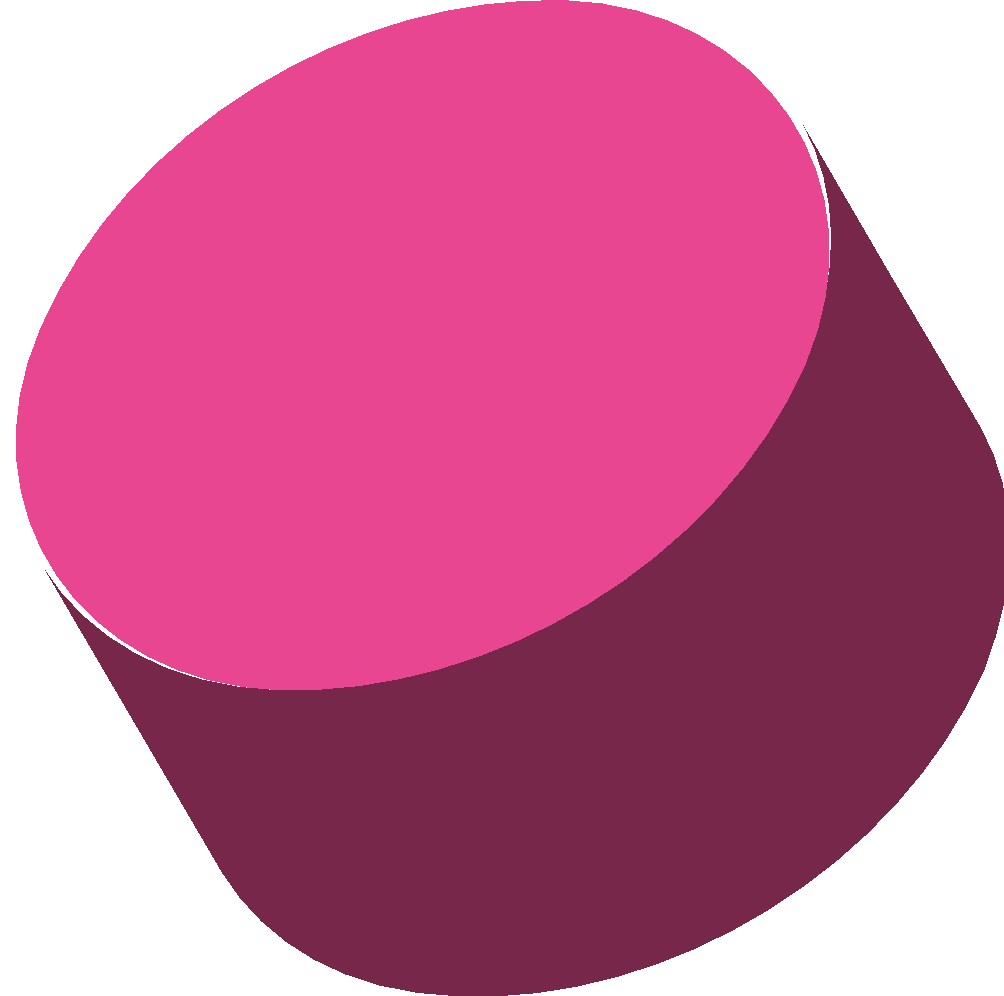 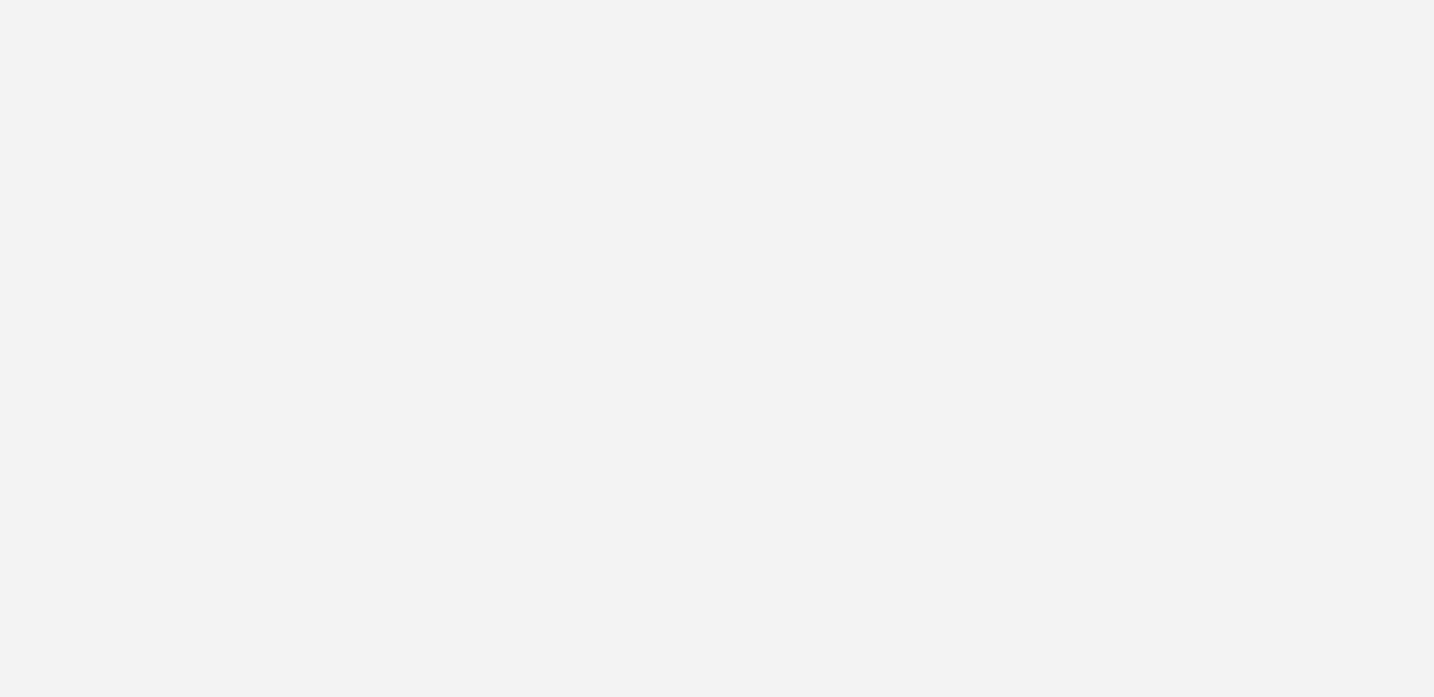 EN RESUME
Un projet DMP/CDP suffit-il à réconcilier les parcours clients
L’approche buttom up est-elle suffisante?
Y a-t-il un modèle organisationnel optimal?
Il faut s’adapter à la maturité digitale, la culture d’entreprises, les ressources disponible. Privilégier la logique des petits pas à celle de la révolution
Elle permet par la preuve de mettre en pratique la stratégie d’entreprise
Un veritable plan de transformation digitale est nécessaire pour faire en sorte que la technologie soit accompagnée par une volonté métier
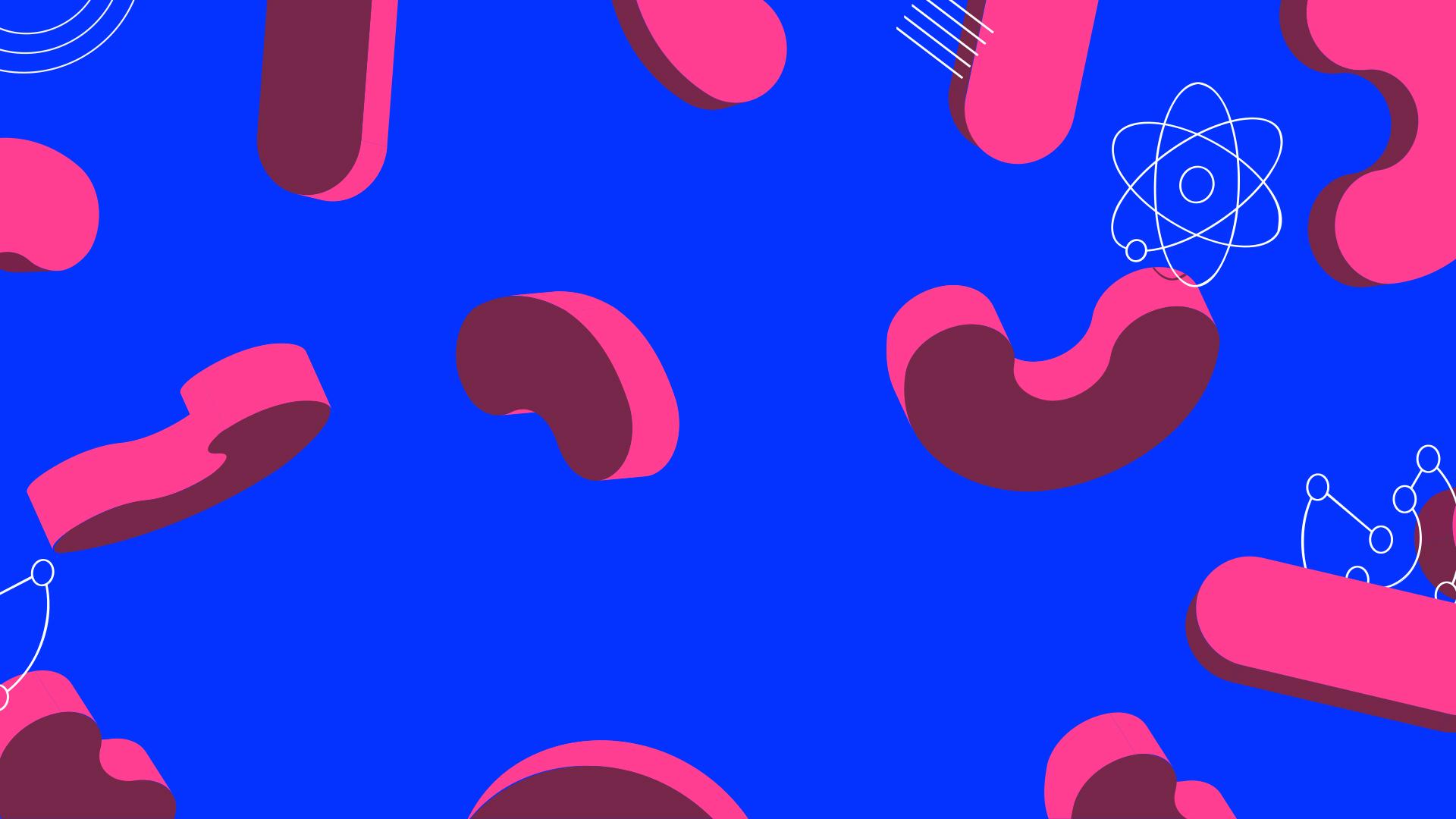 THANKS